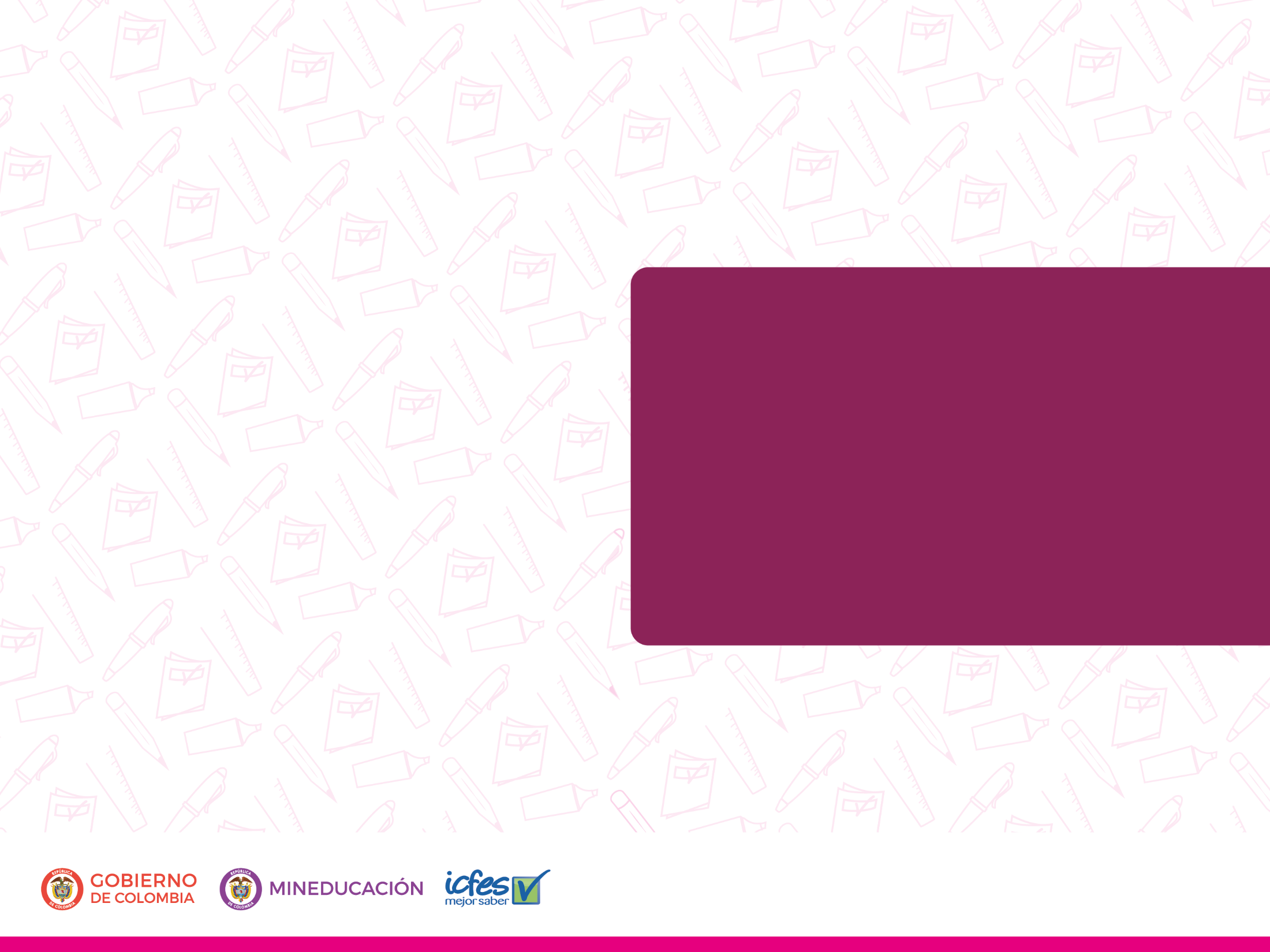 Taller de uso e interpretación de resultados del Examen Saber Pro
2018
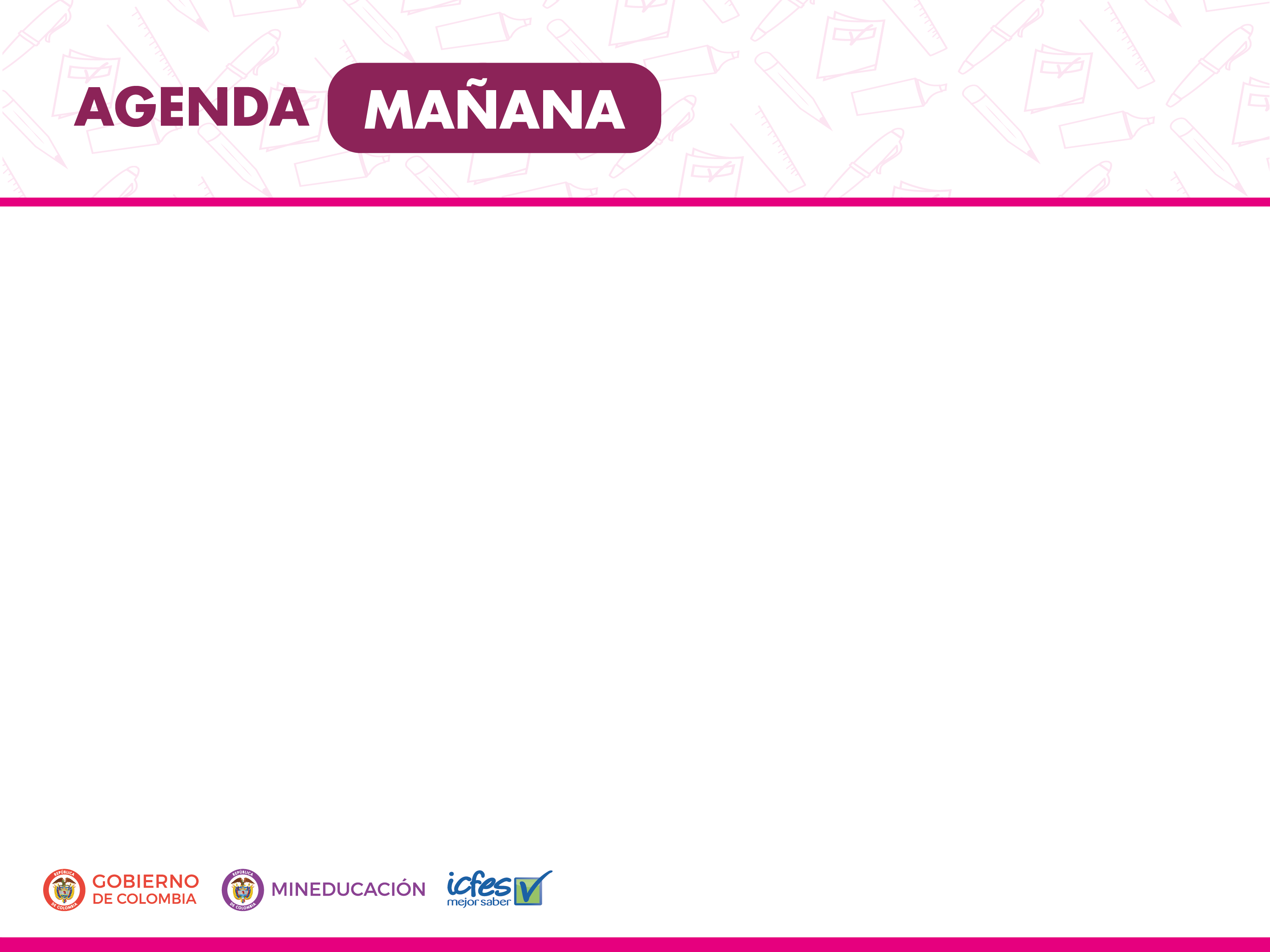 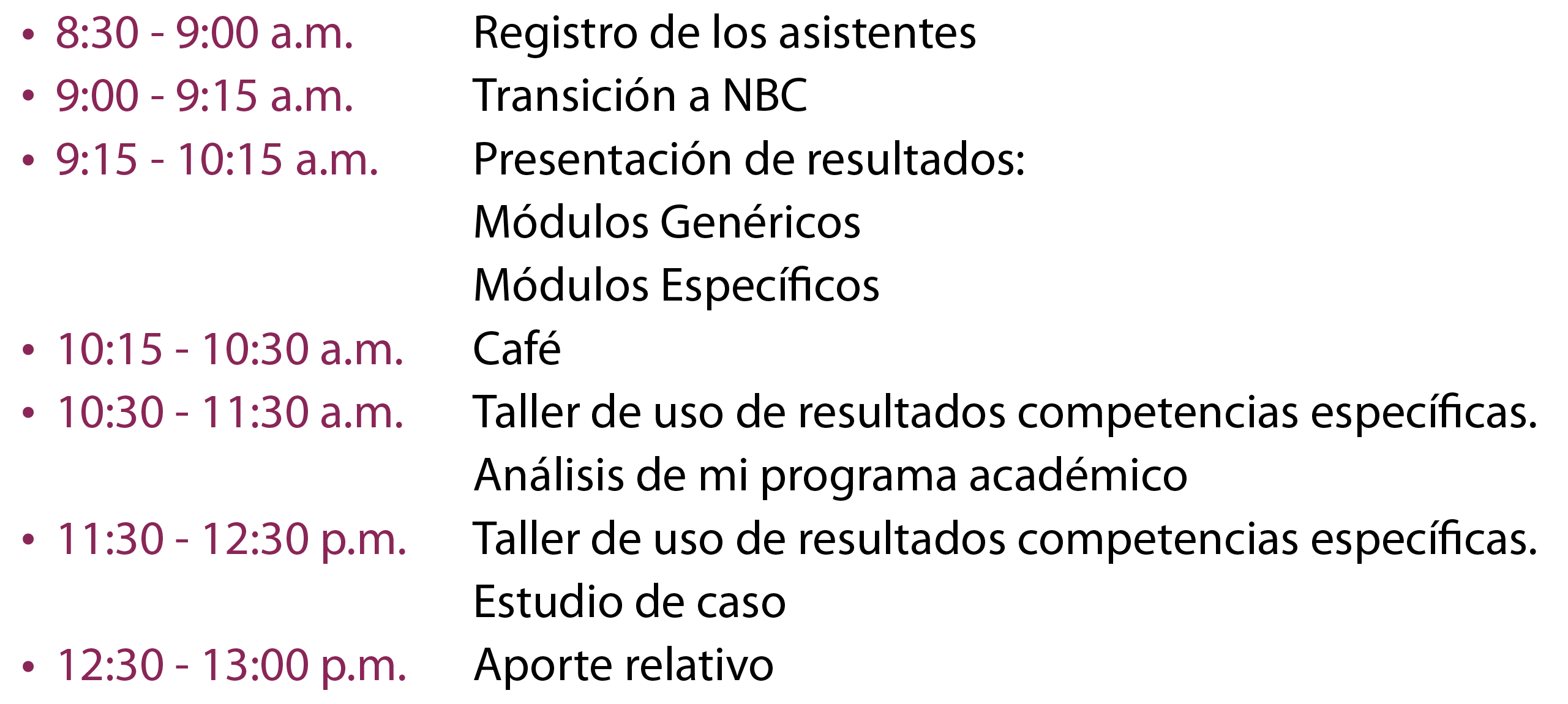 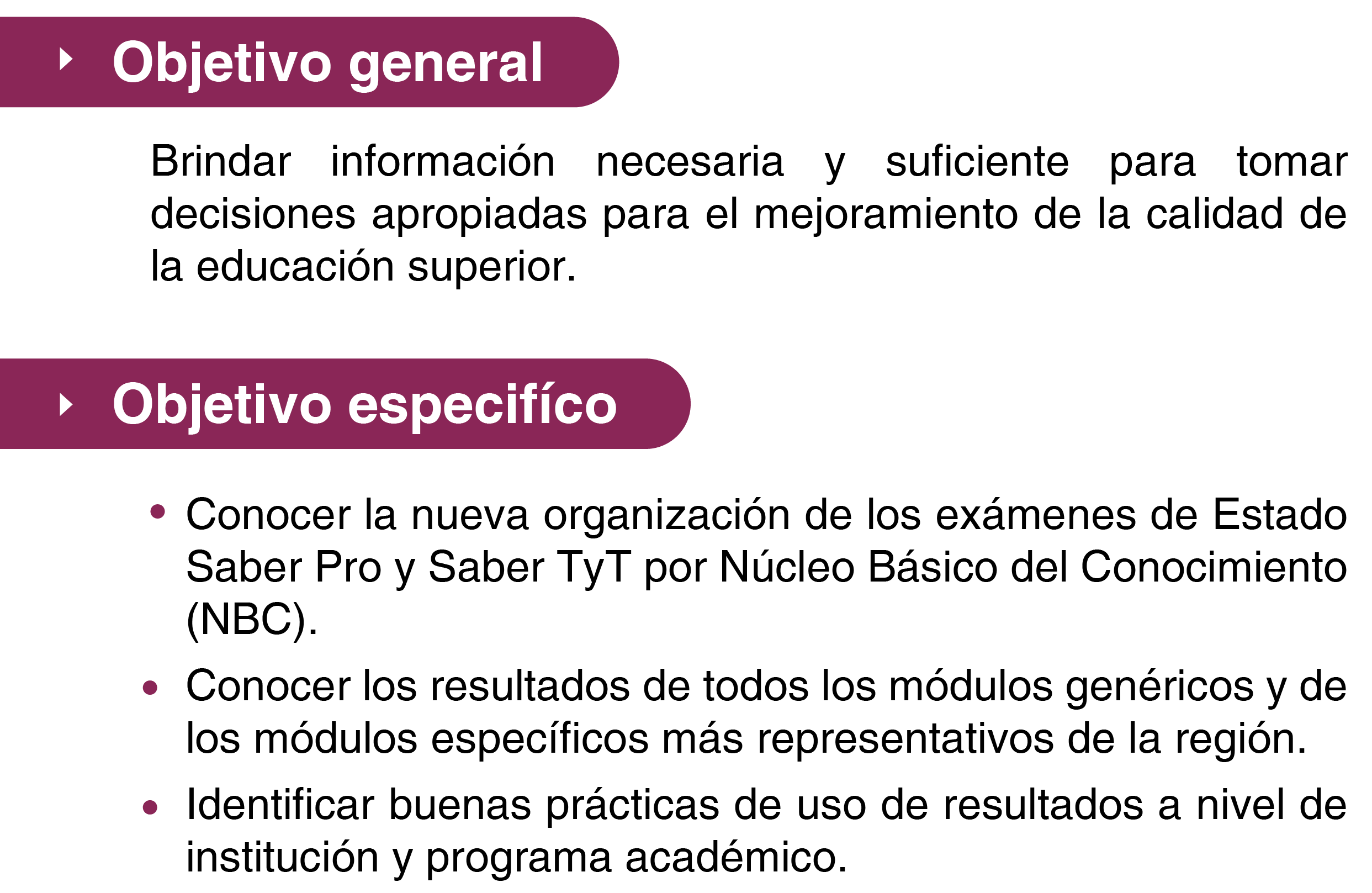 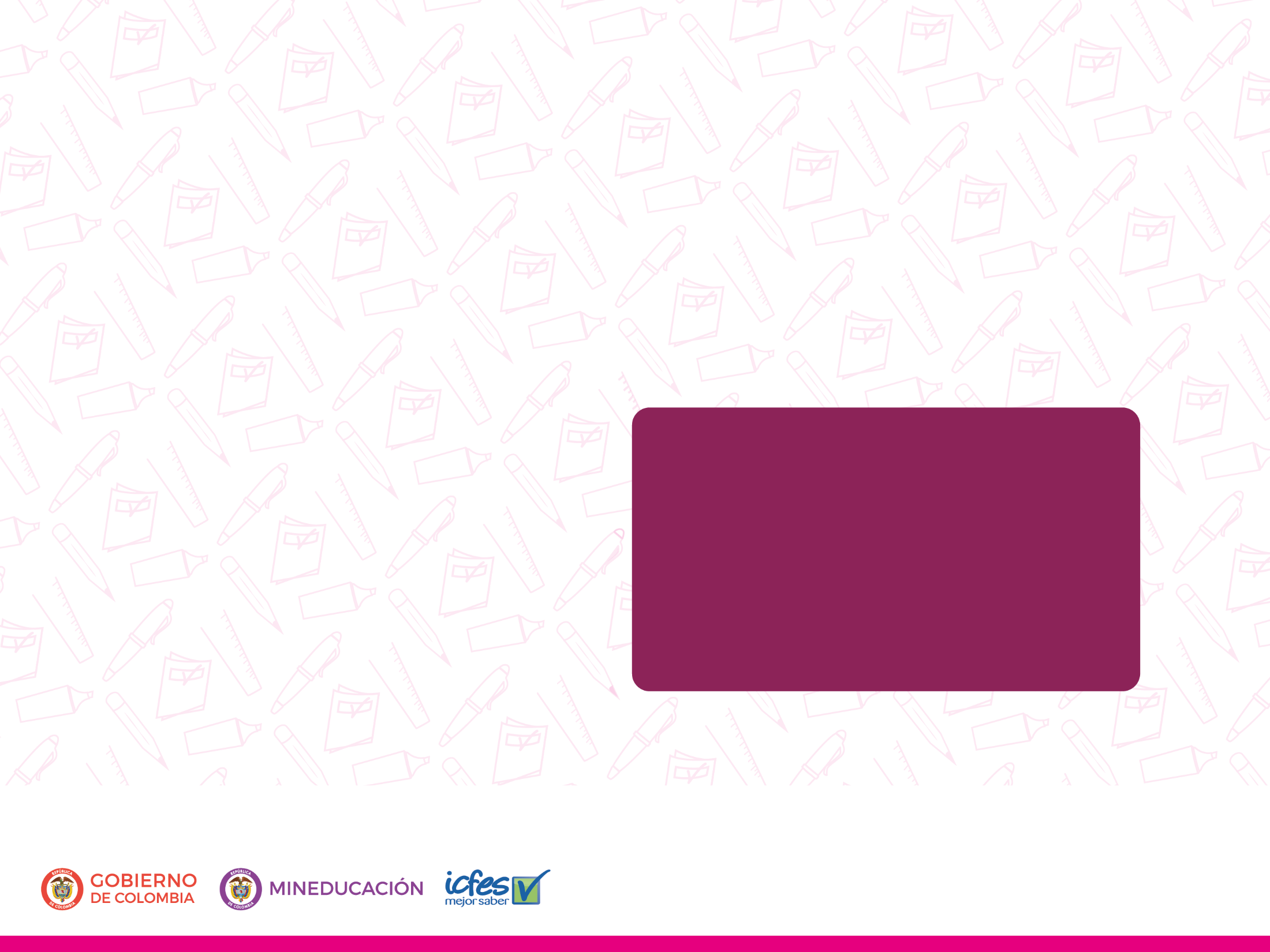 Transición a NBC
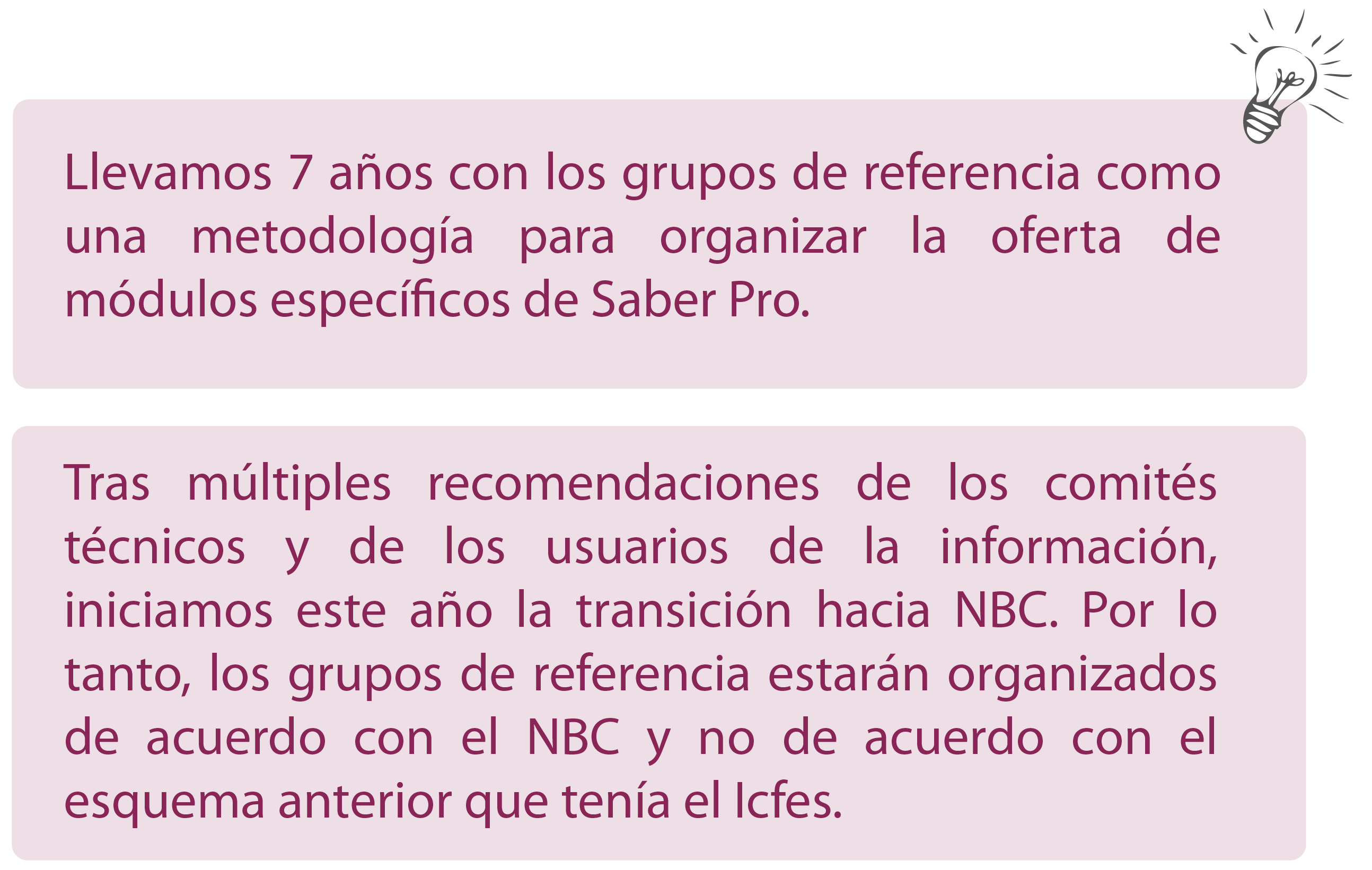 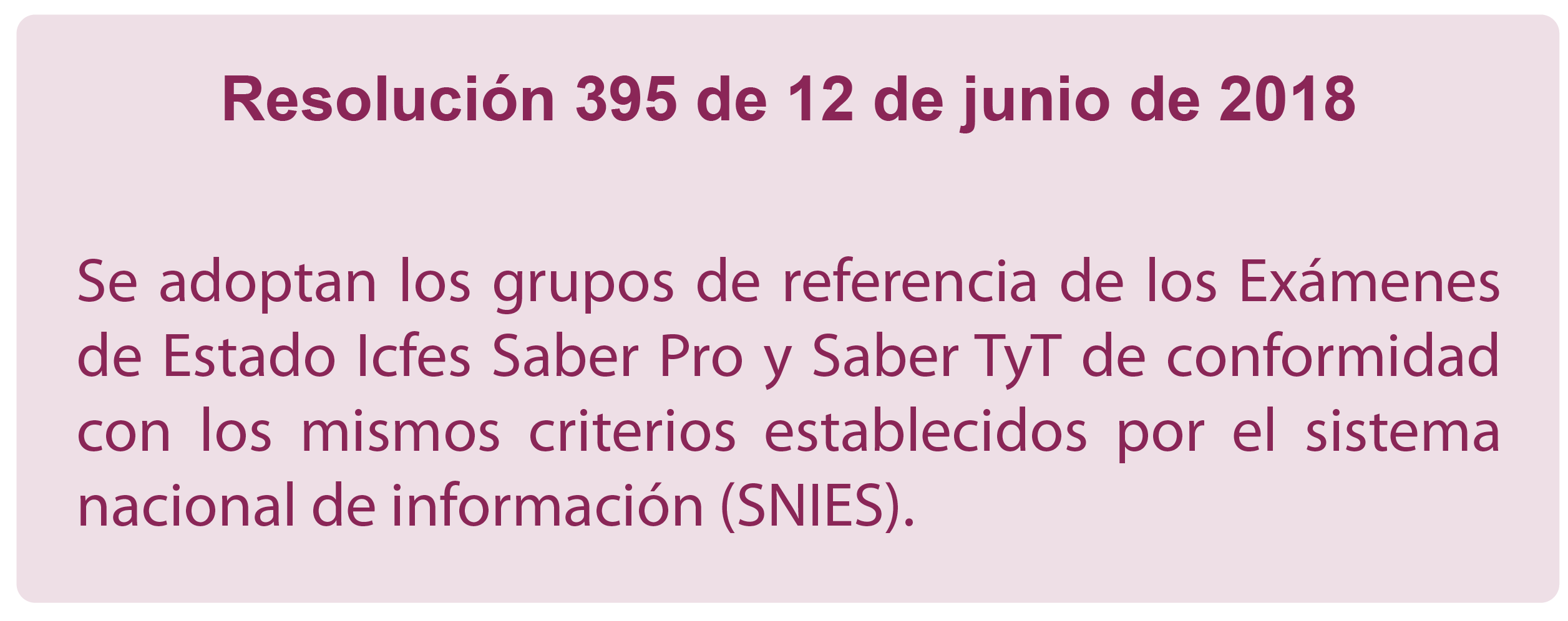 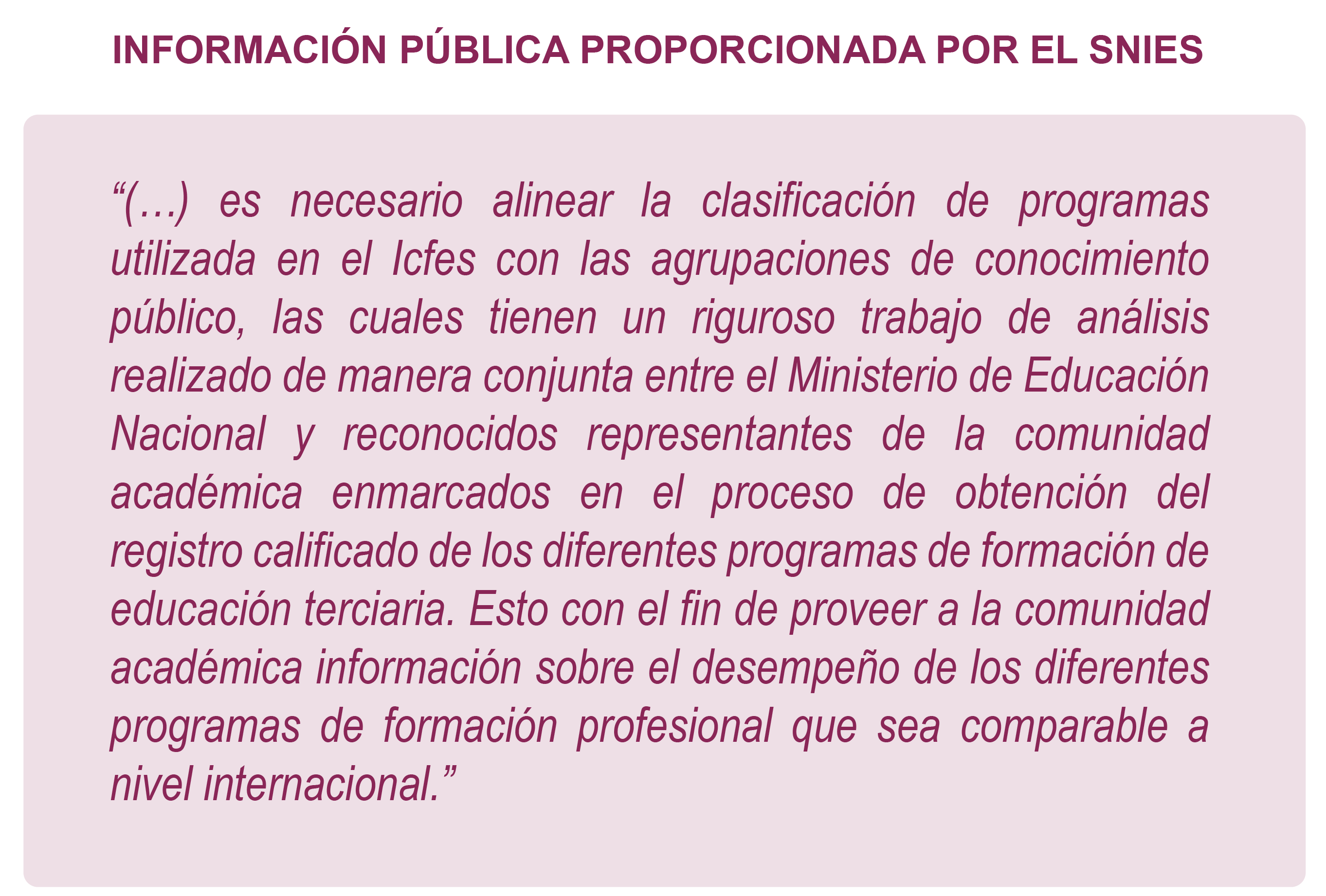 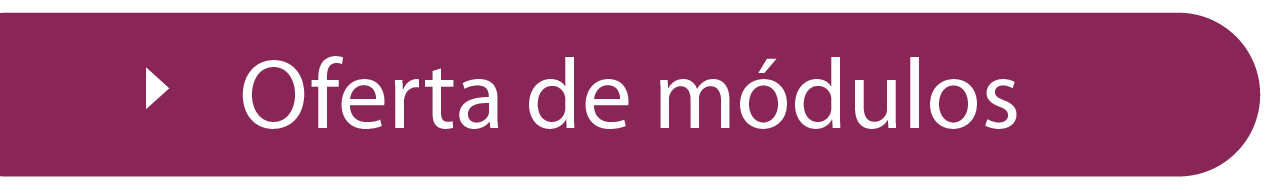 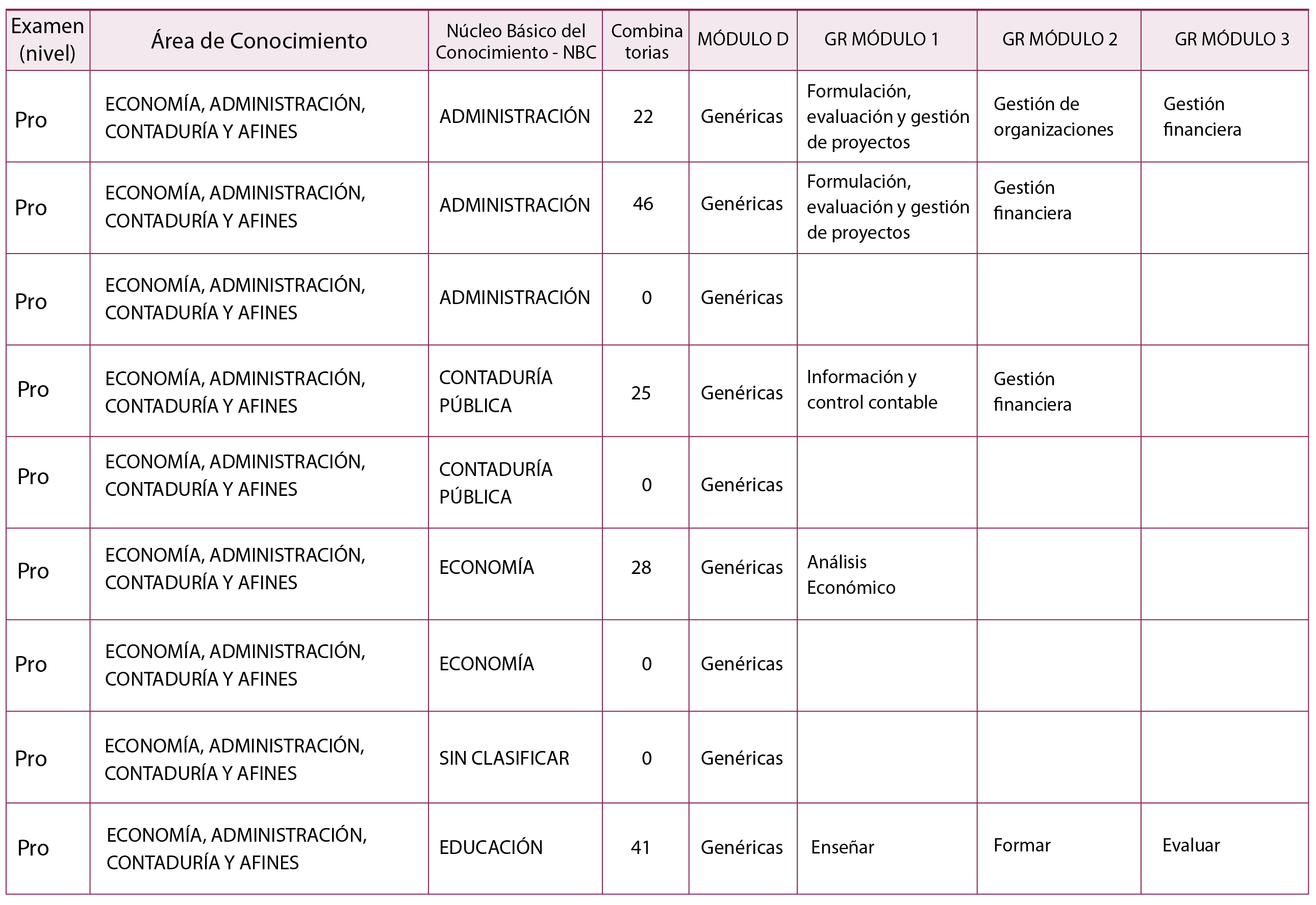 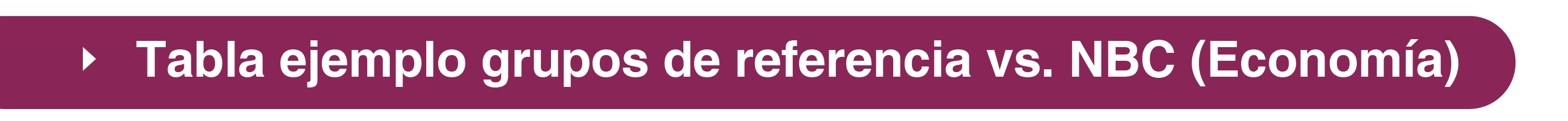 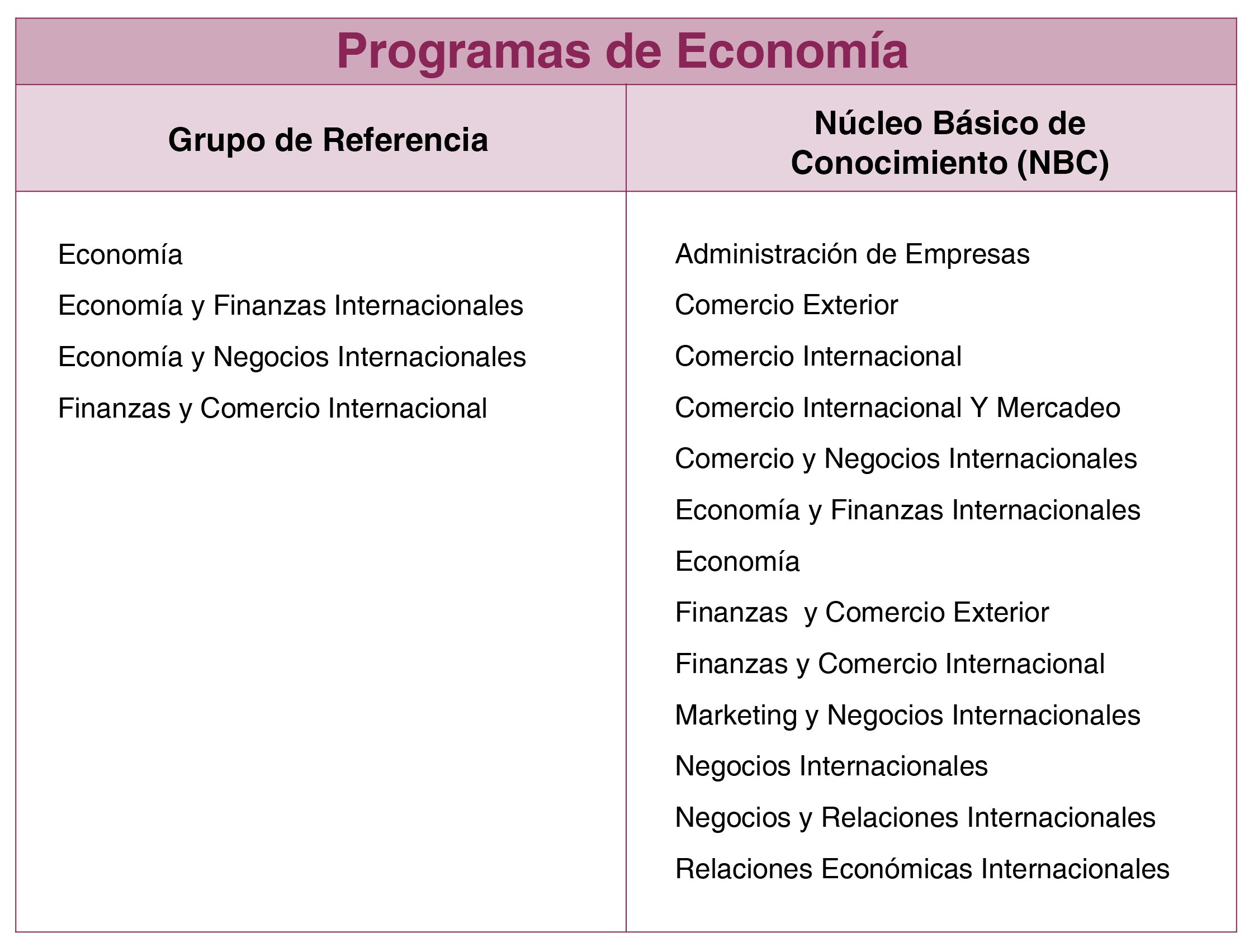 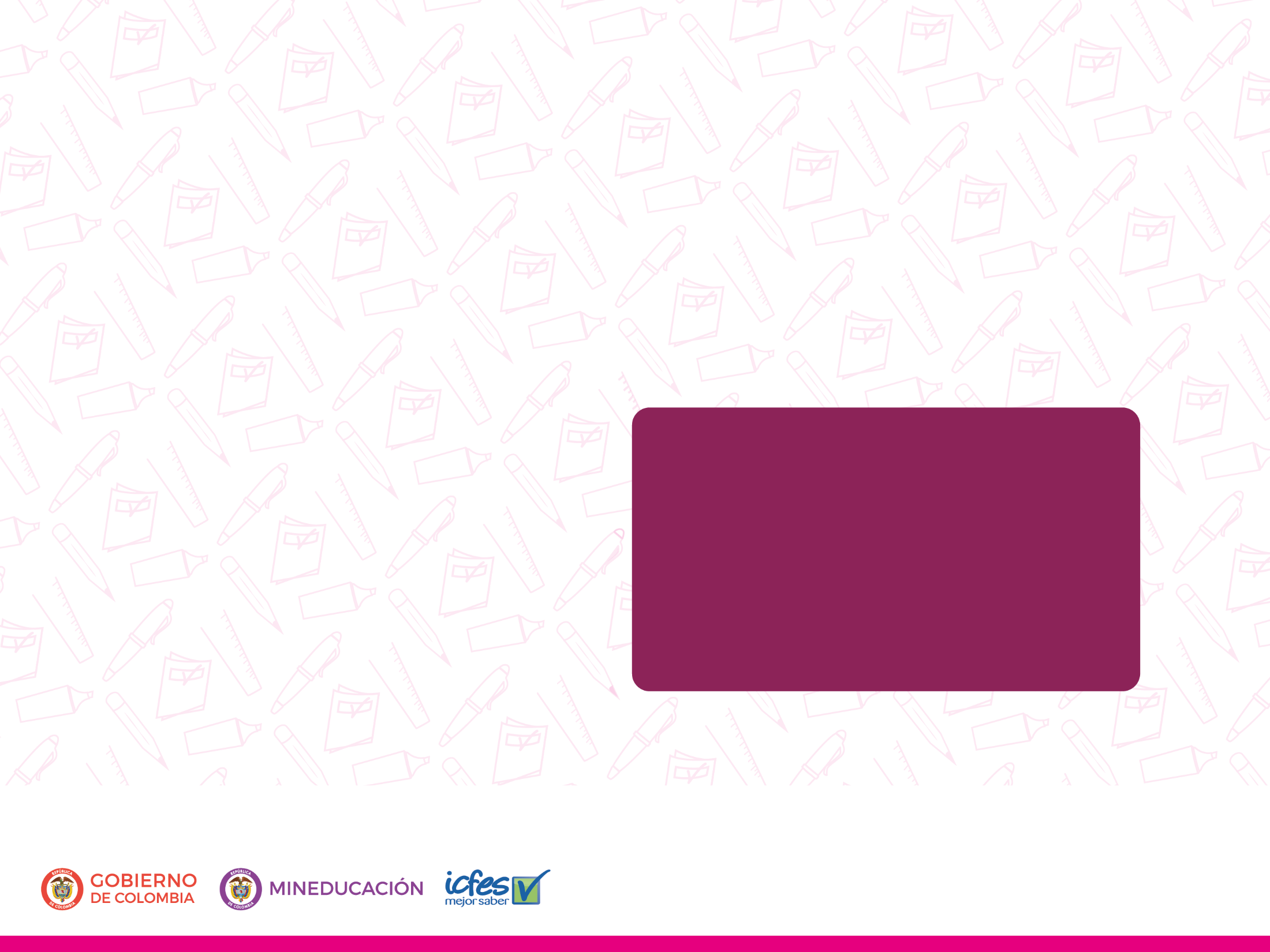 Hagamos un repaso:
- ¿Qué se evalúa?- Tipos de reporte    - Tipos de resultado
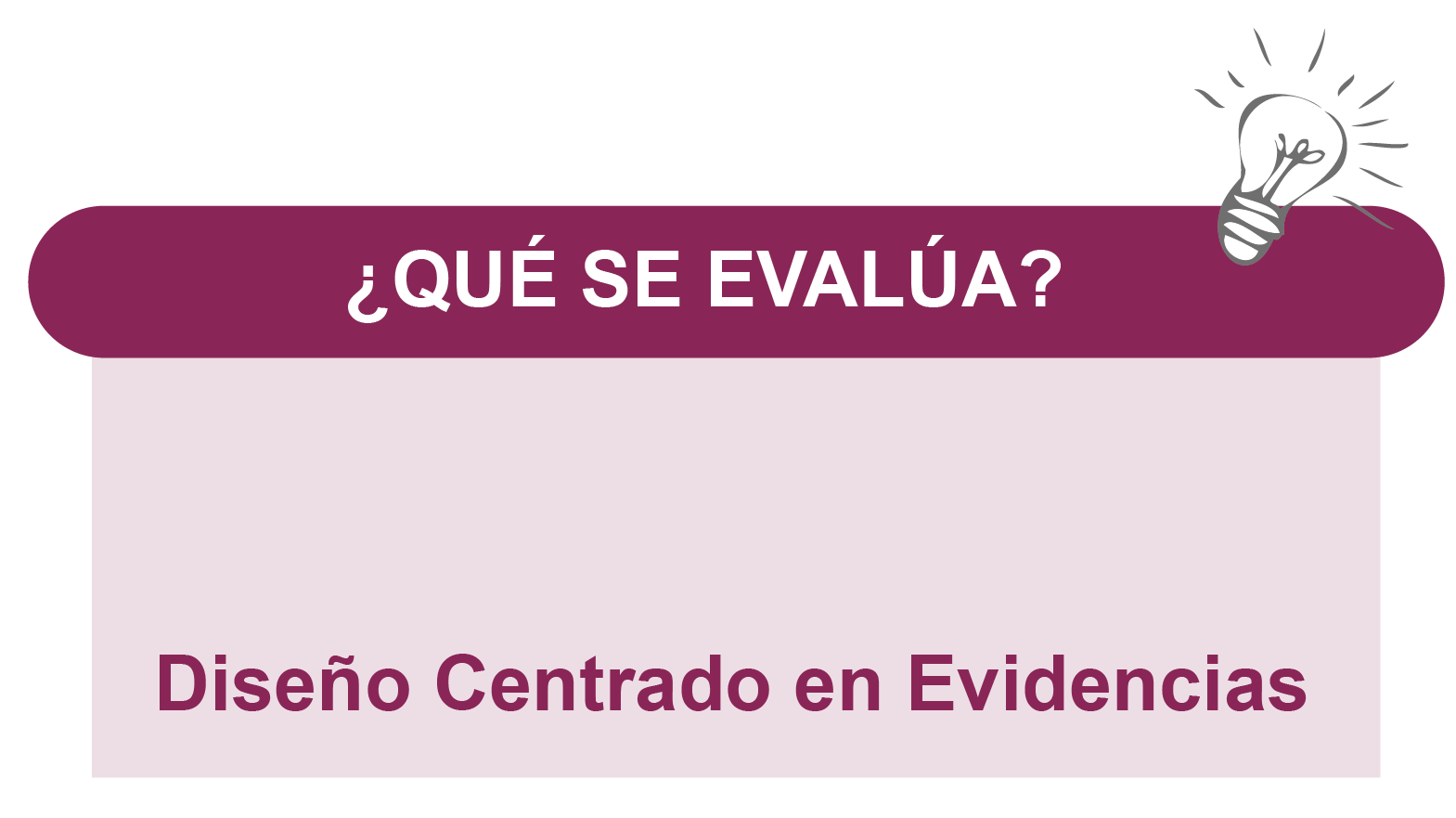 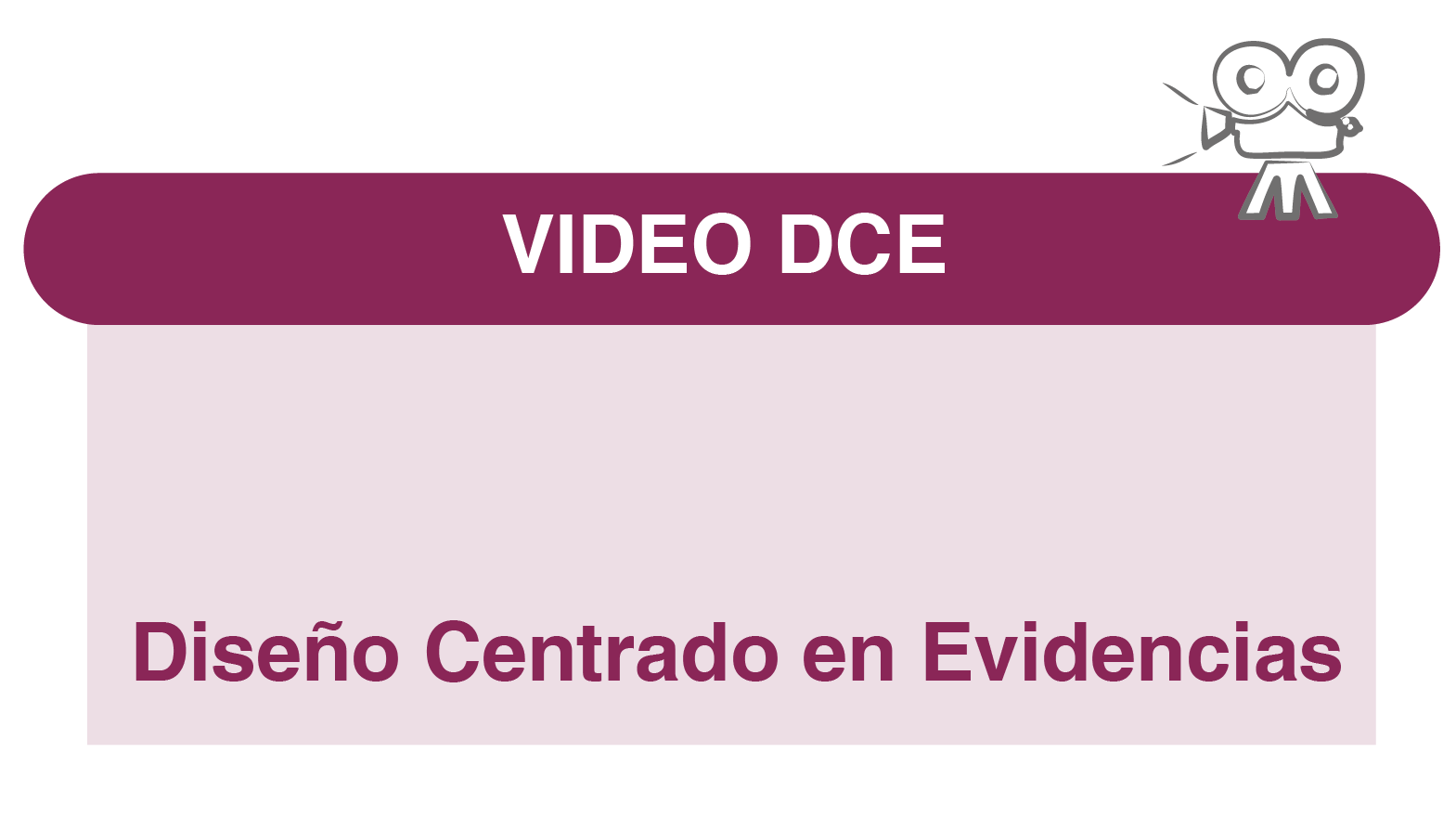 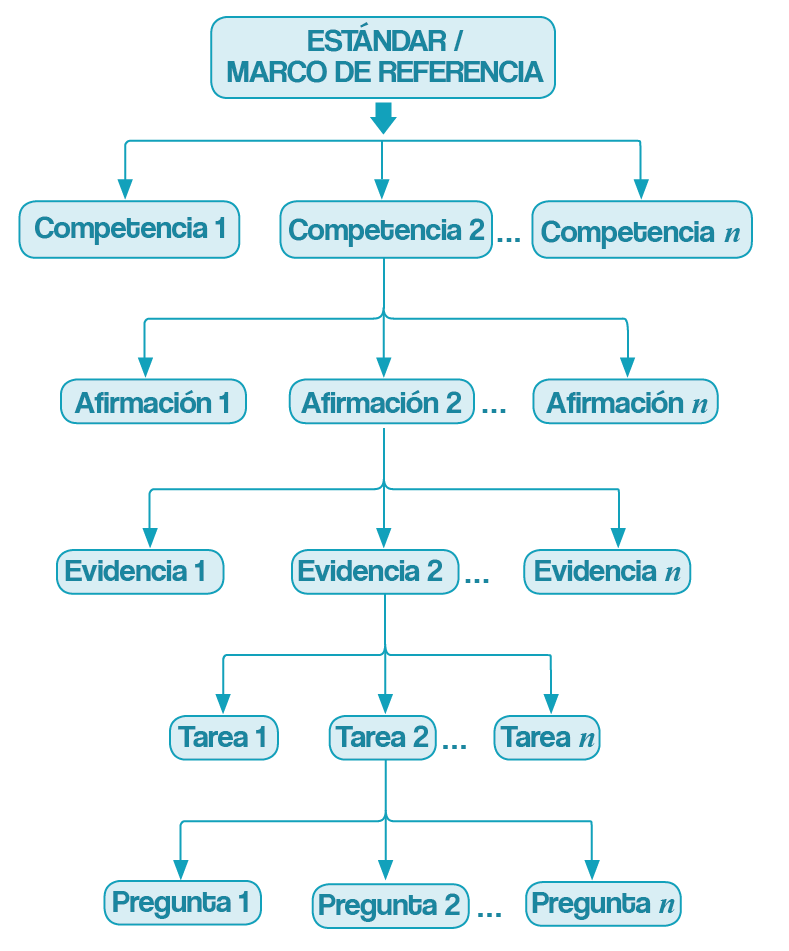 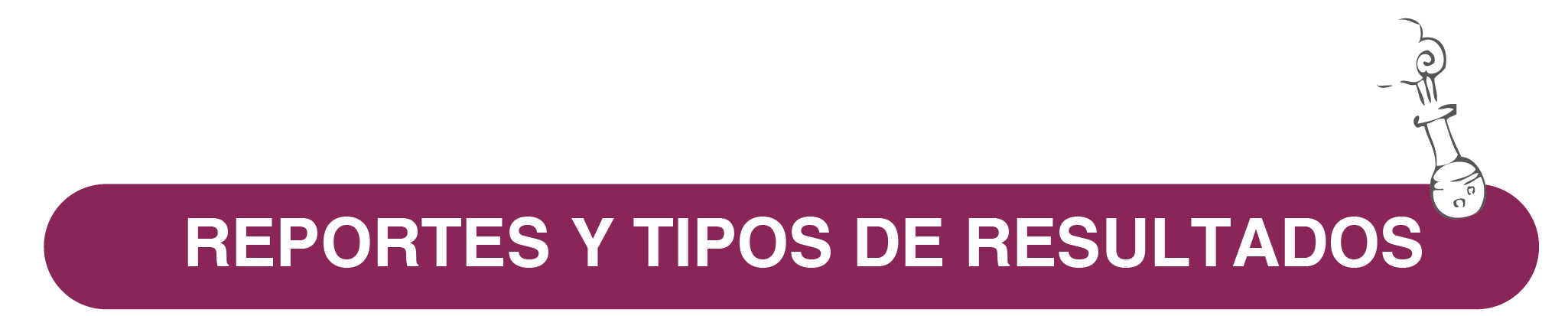 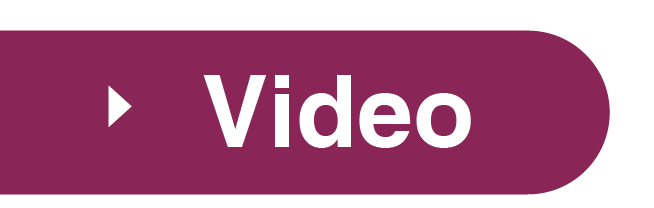 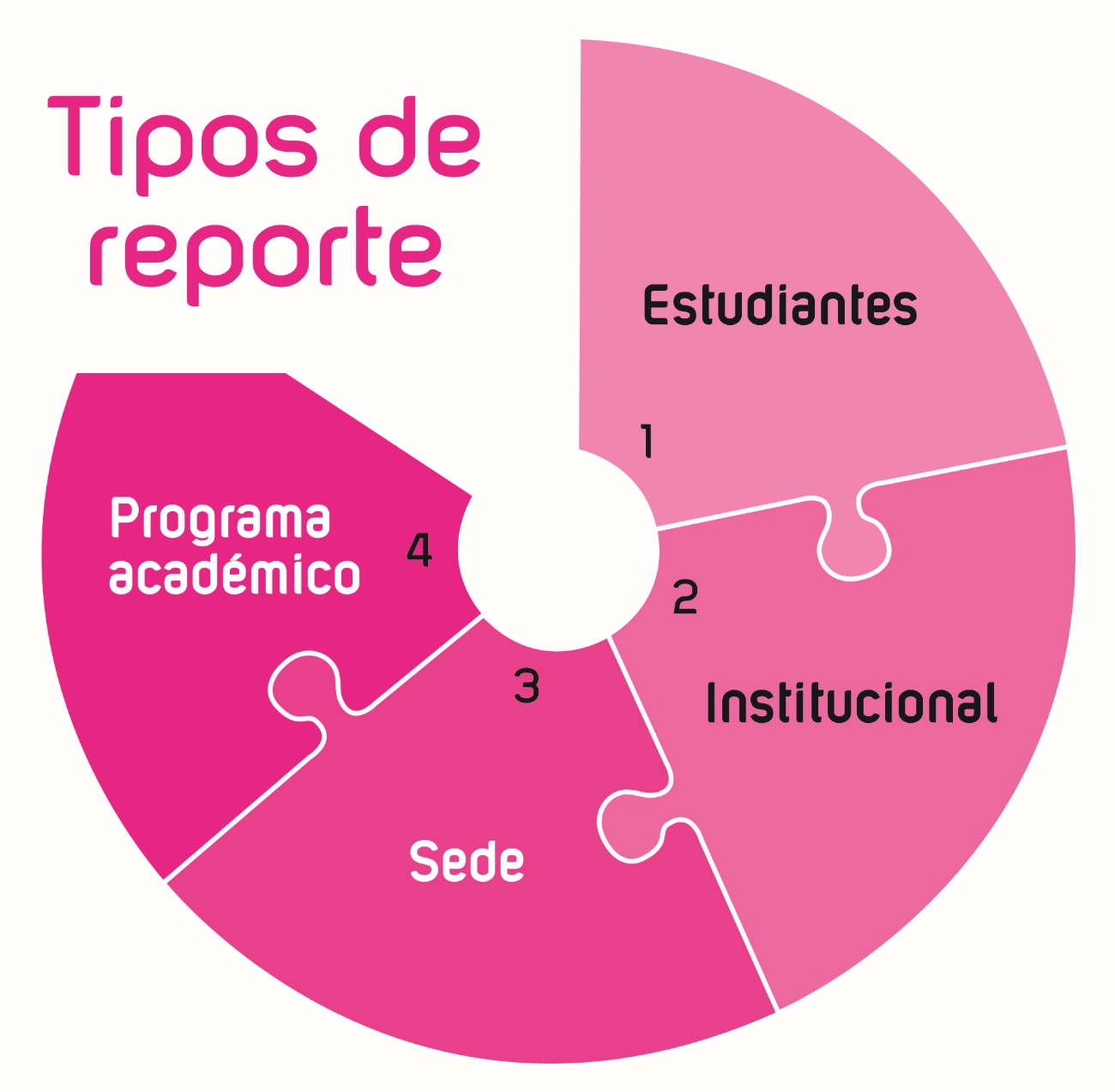 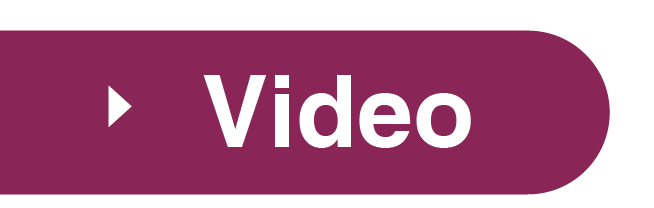 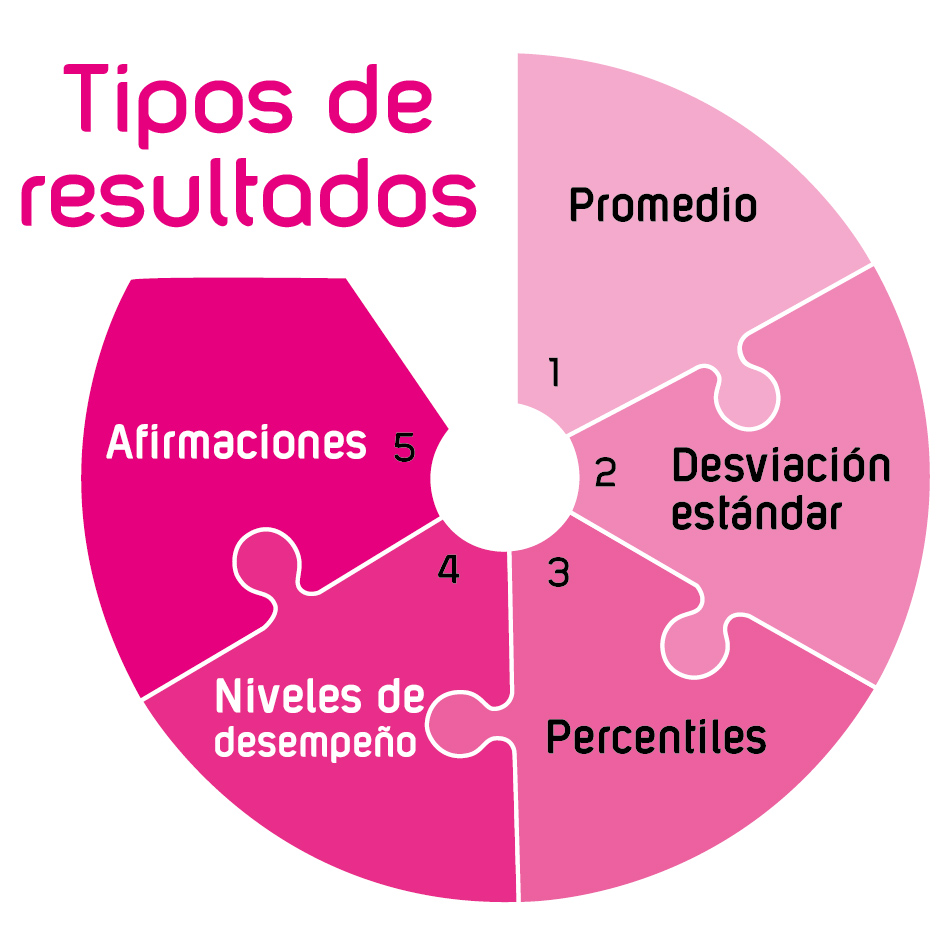 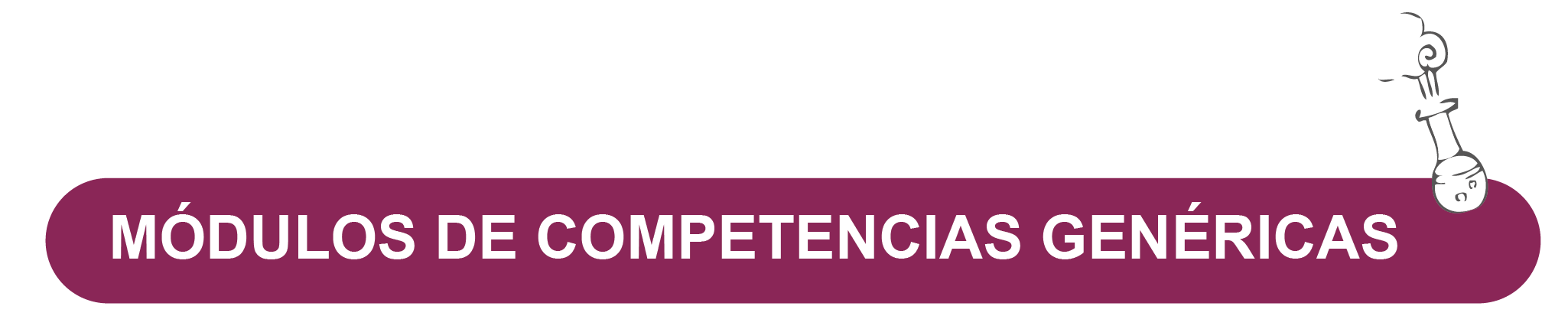 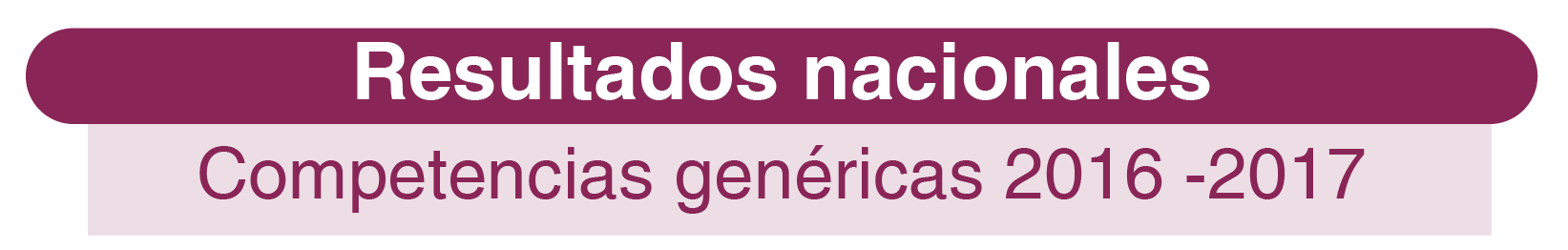 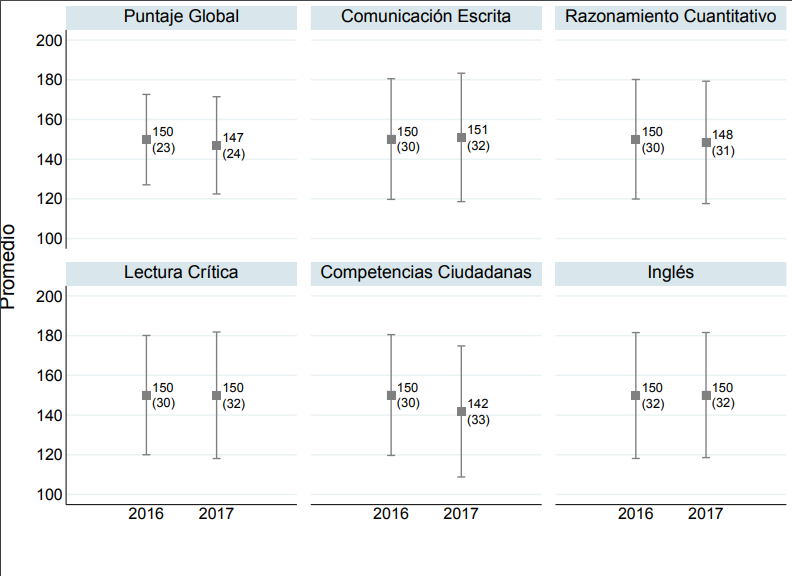 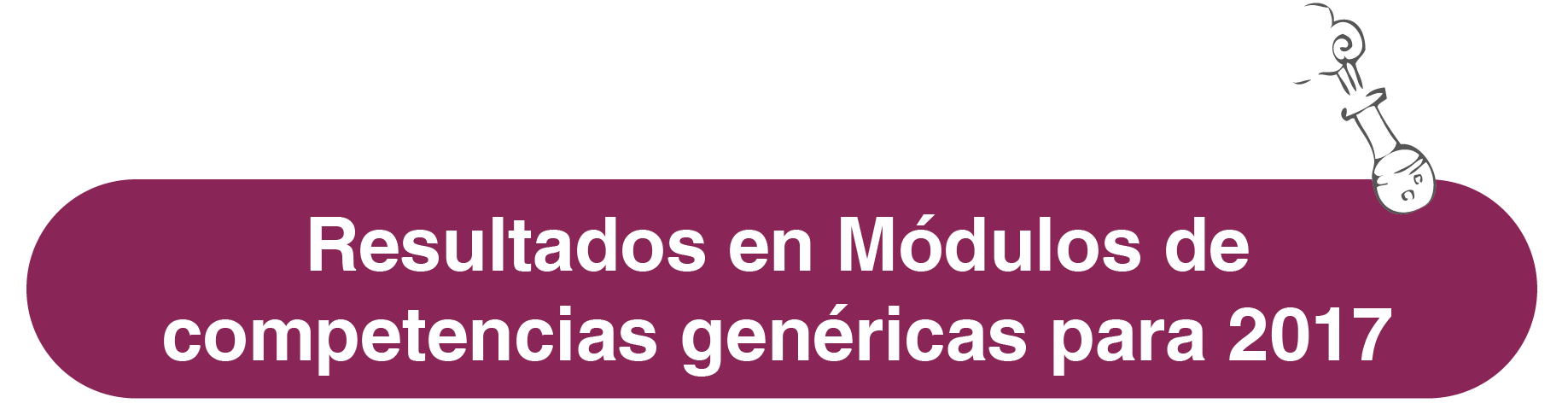 Bogotá
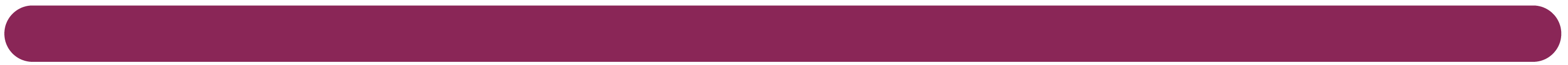 Puntaje global por GR - Bogotá
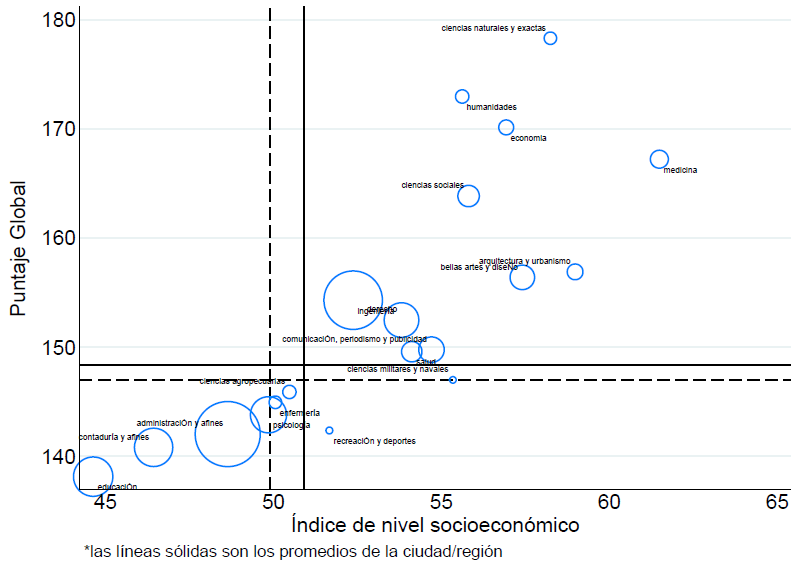 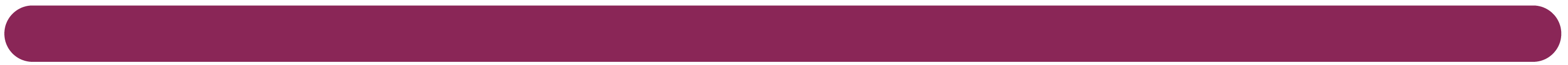 Puntaje global con NBC - Bogotá
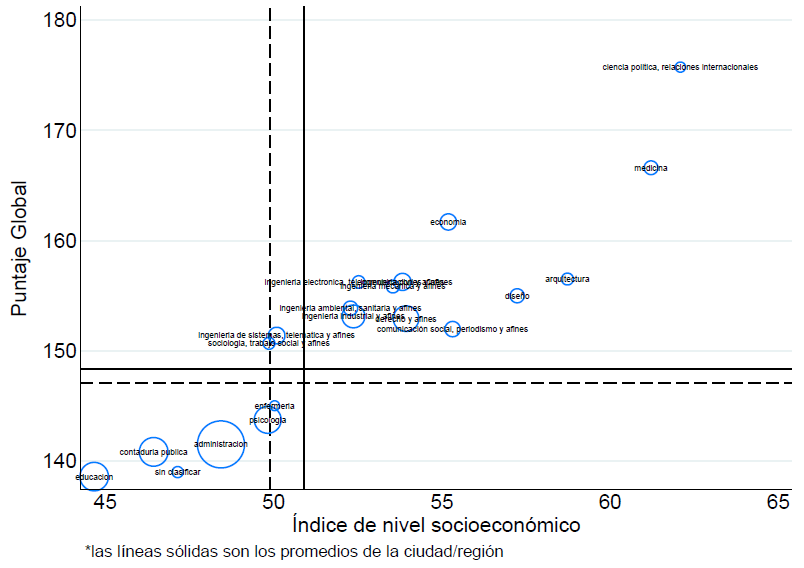 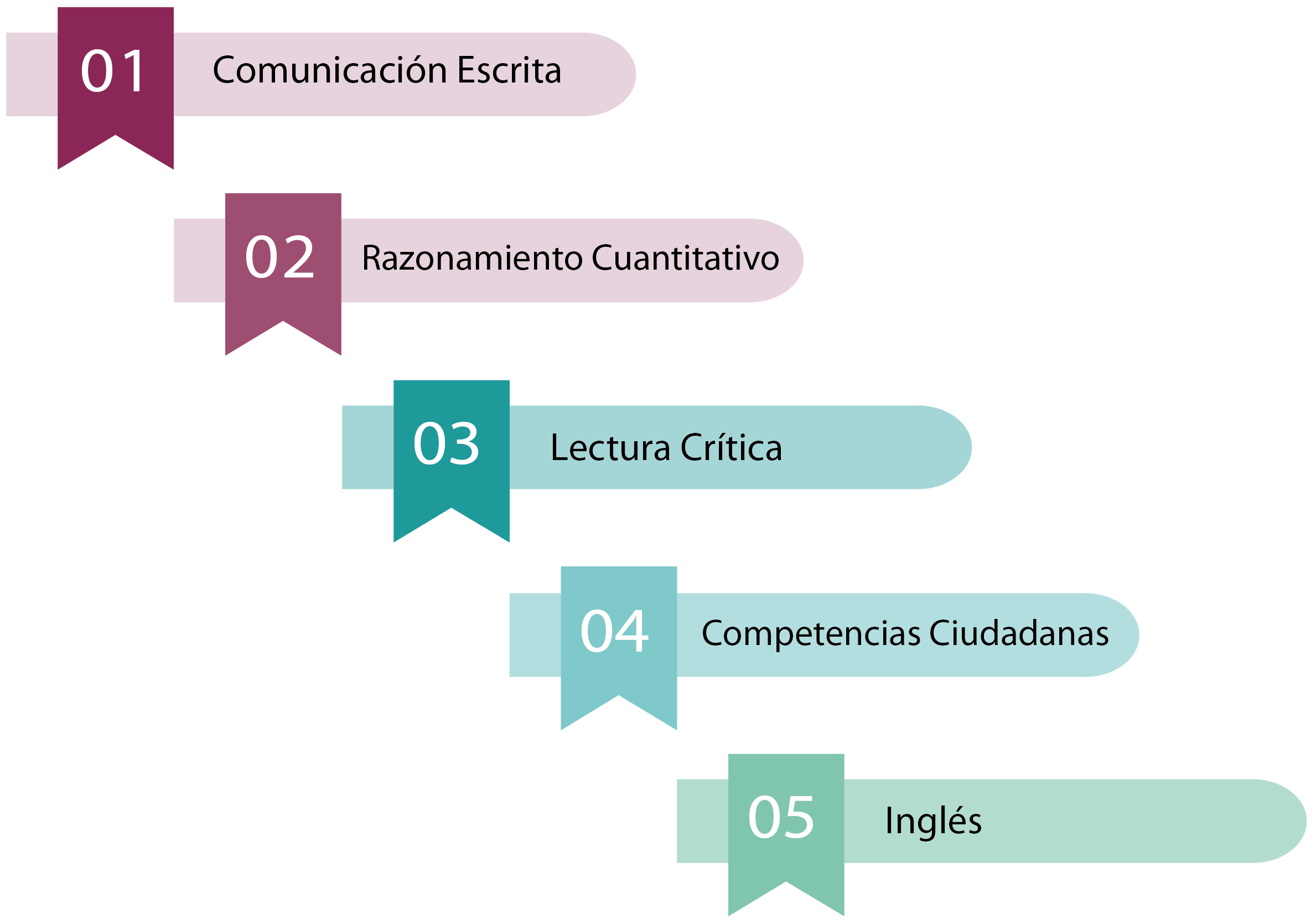 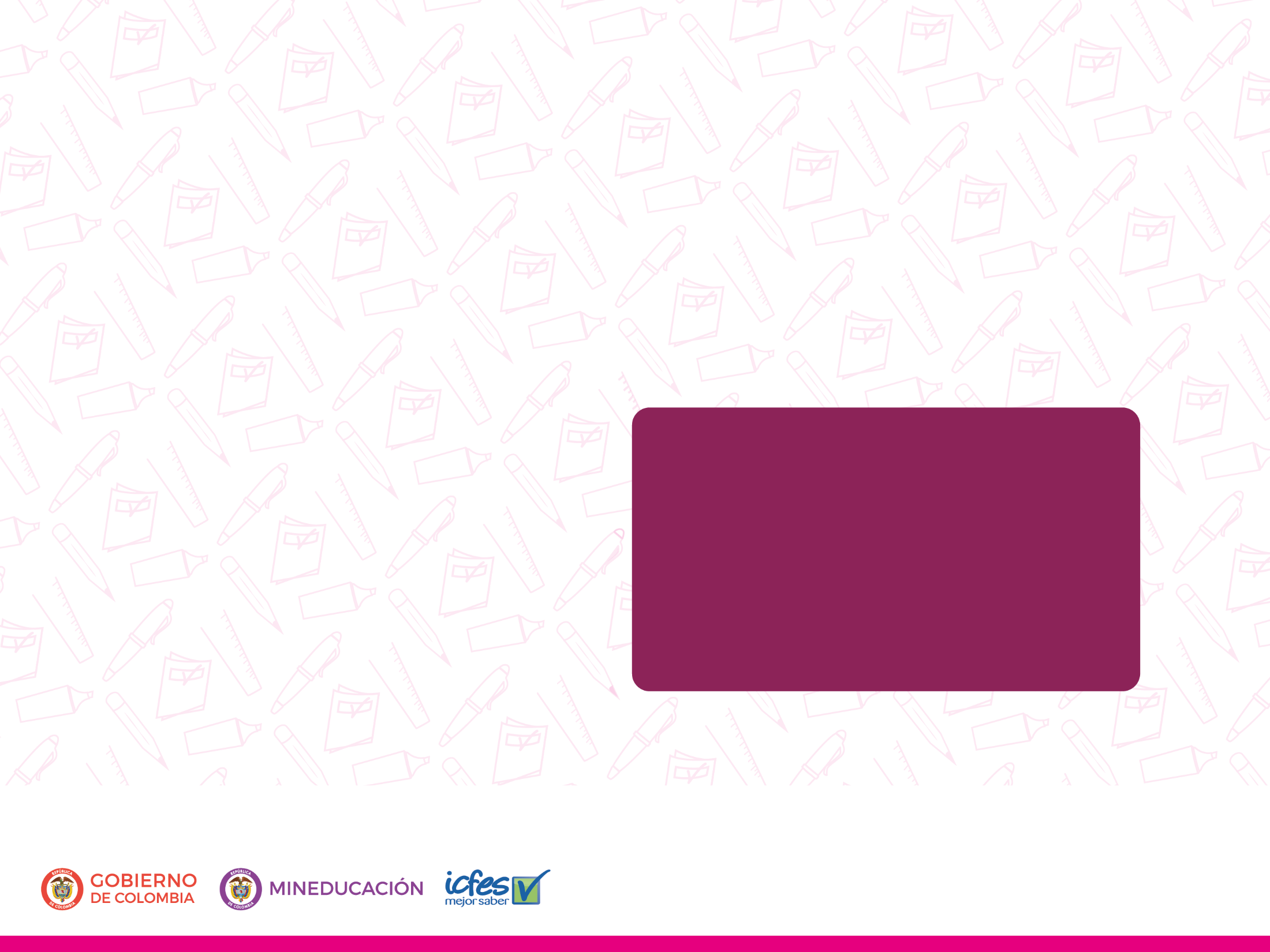 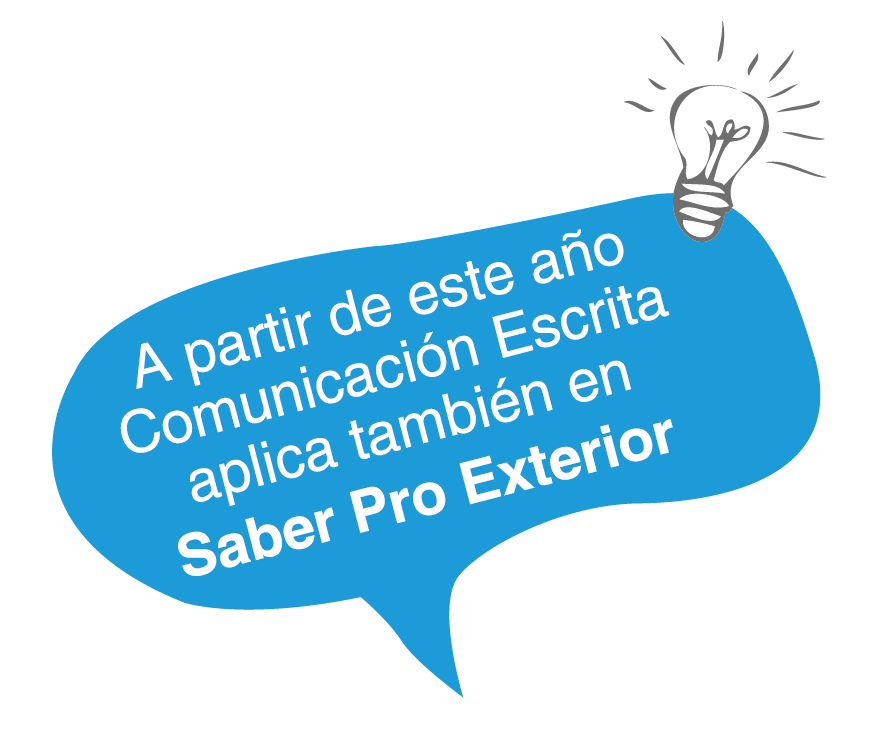 Comunicación Escrita
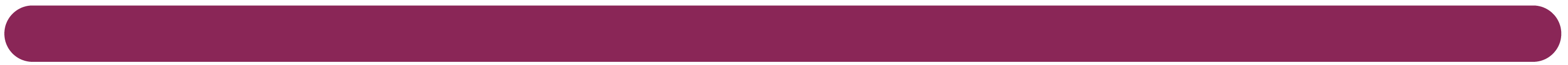 Promedio en Comunicación Escrita – Bogotá (GR)
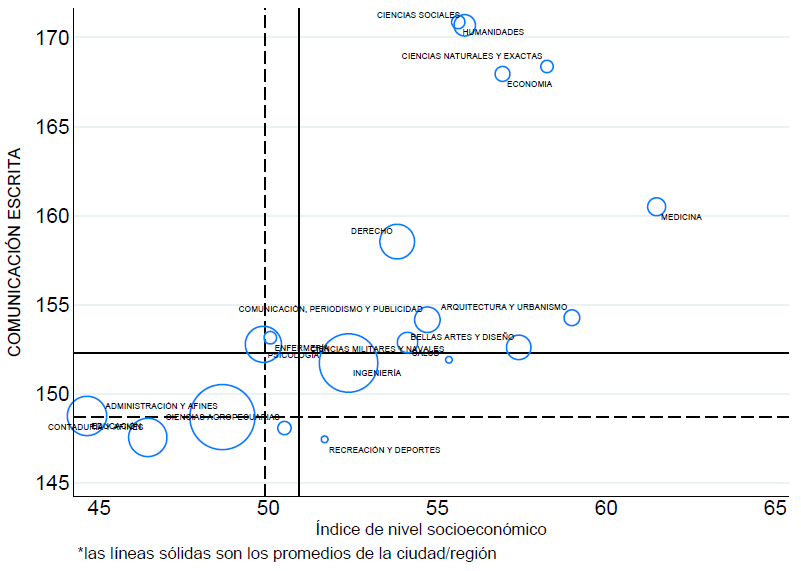 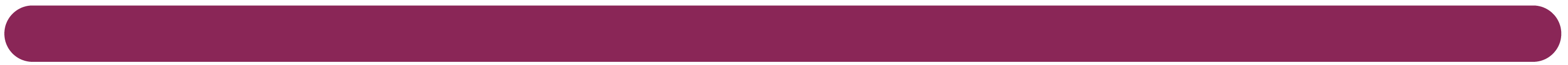 Promedio en Comunicación Escrita – Bogotá (NBC)
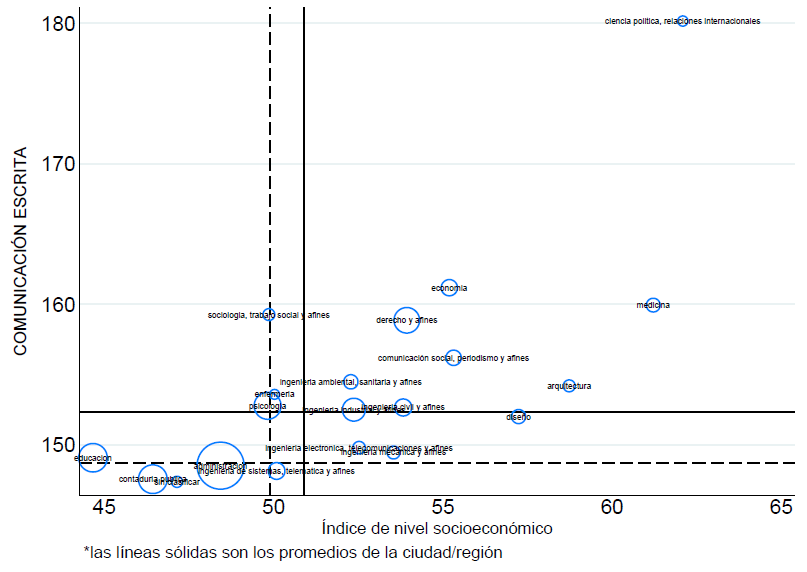 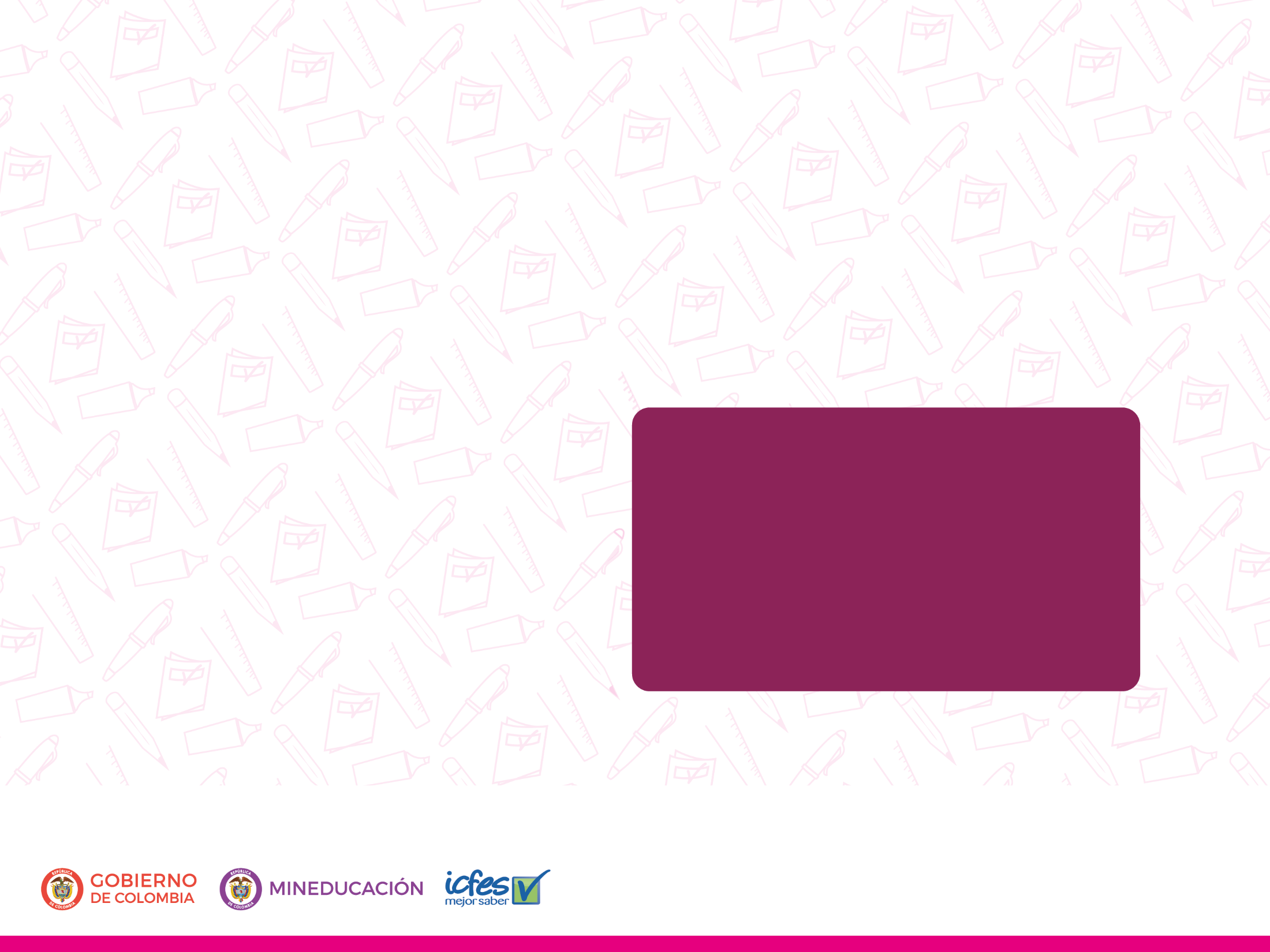 Razonamiento Cuantitativo
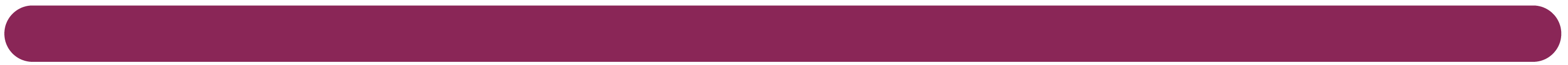 Promedio en Razonamiento Cuantitativo – Bogotá (GR)
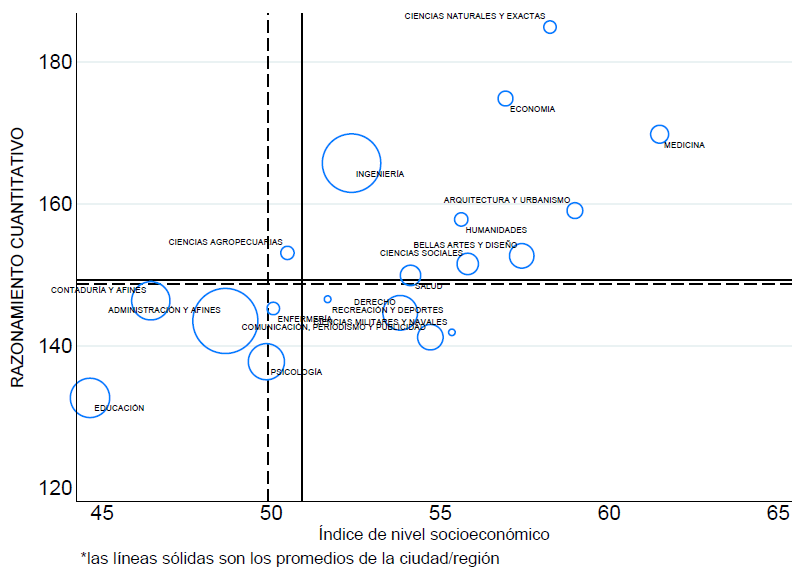 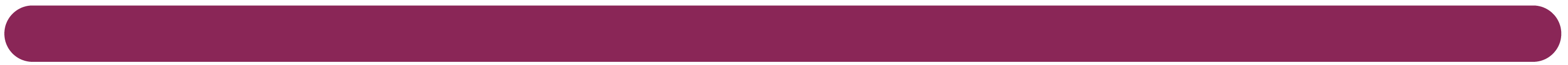 Promedio en Razonamiento Cuantitativo – Bogotá (NBC)
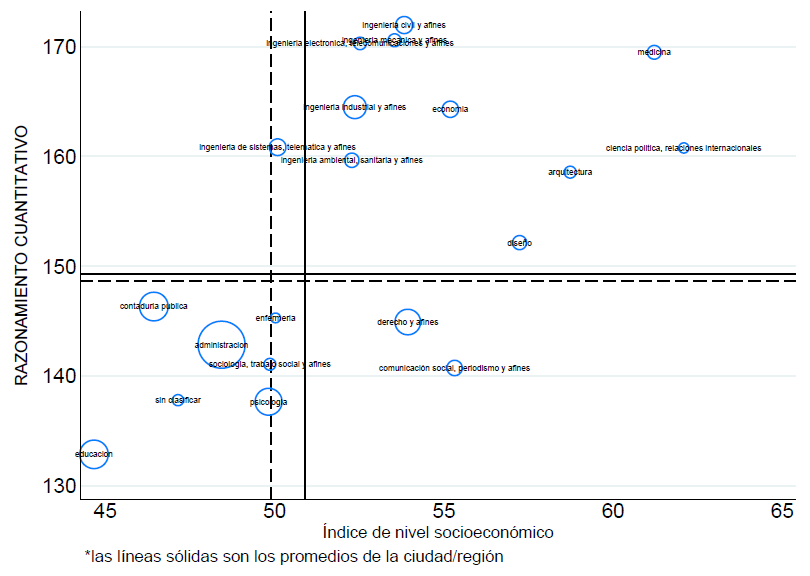 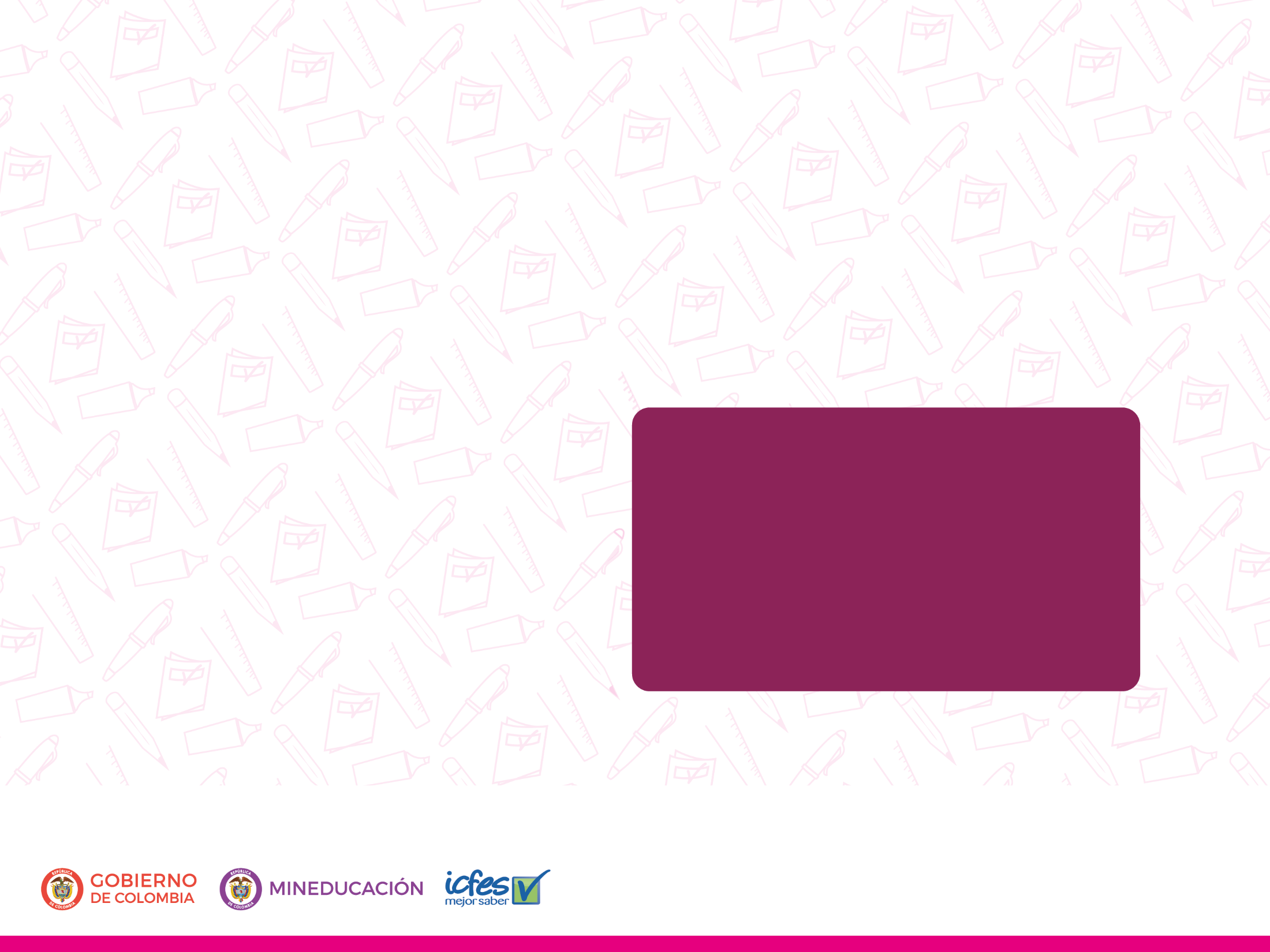 Lectura Crítica
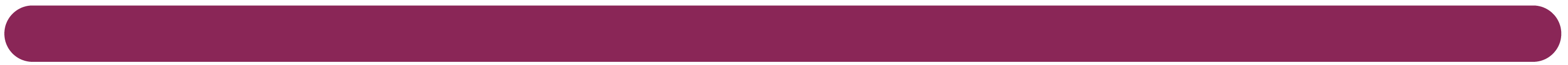 Promedio en Lectura Crítica – Bogotá (GR)
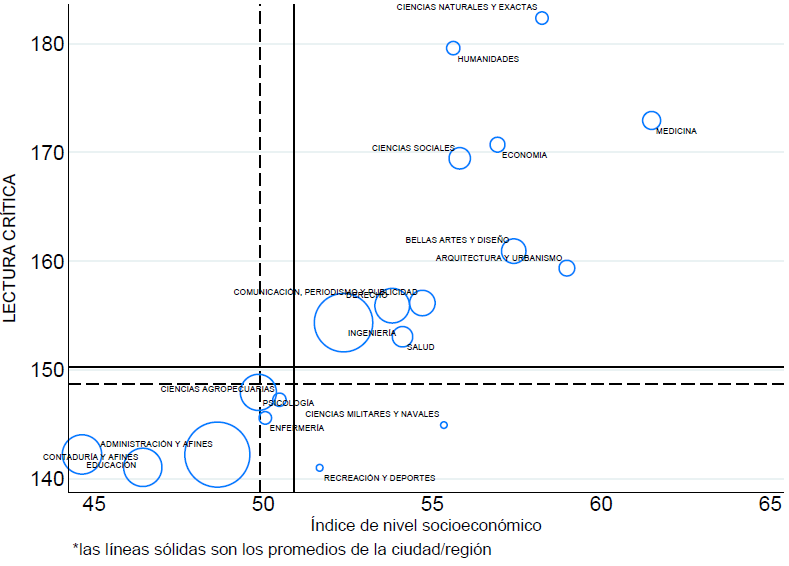 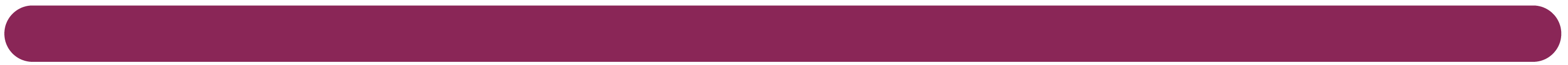 Promedio en Lectura Crítica – Bogotá (NBC)
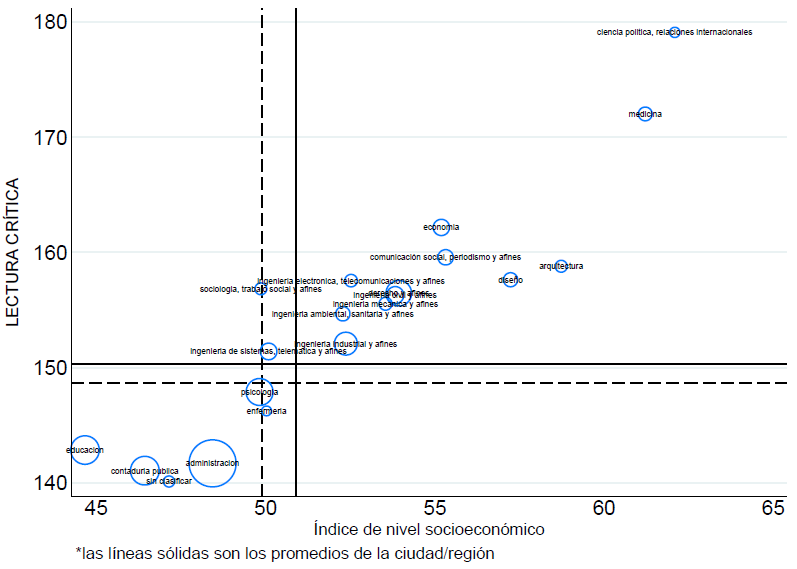 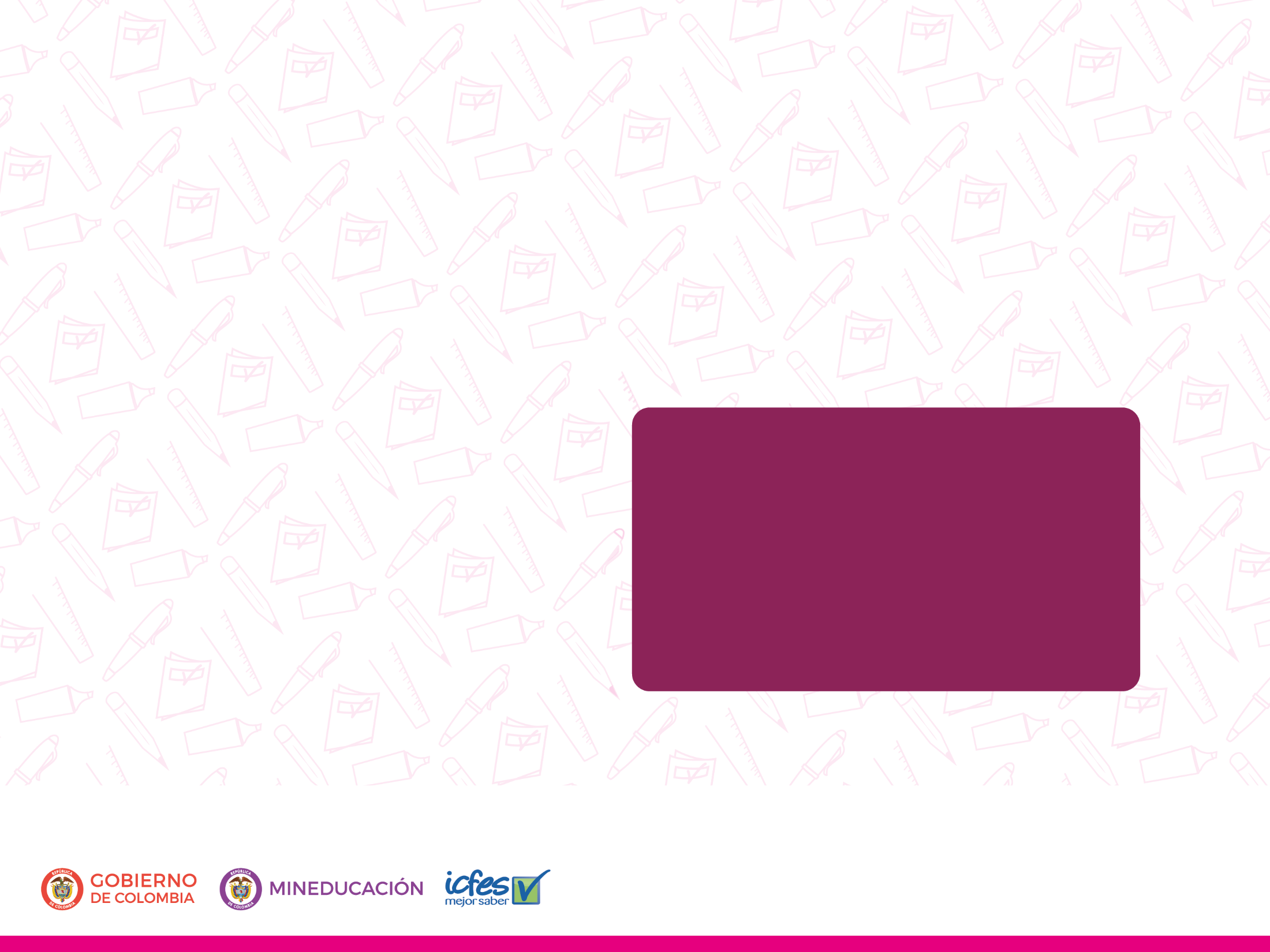 Competencias Ciudadanas
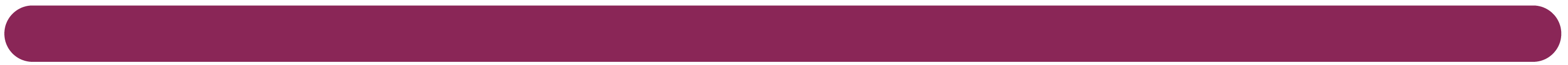 Promedio en Competencias Ciudadanas – Bogotá (GR)
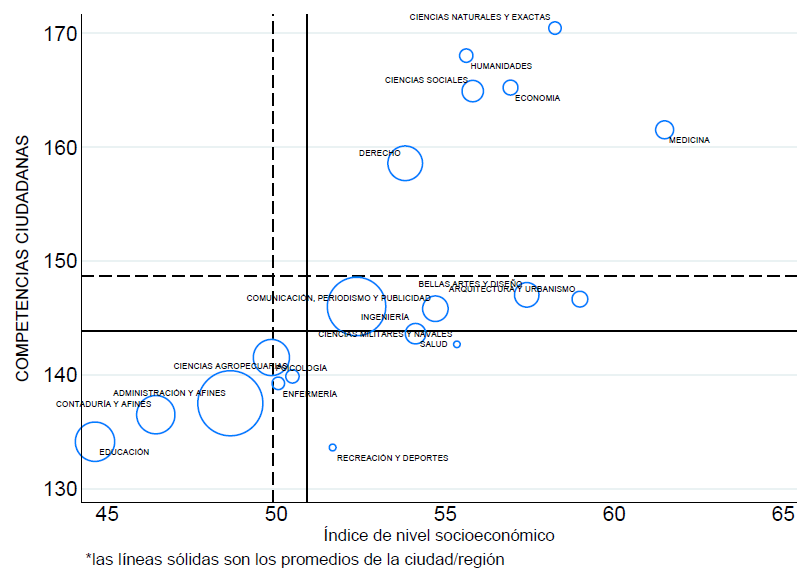 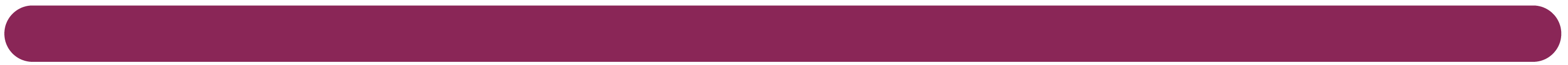 Promedio en Competencias Ciudadanas – Bogotá (NBC)
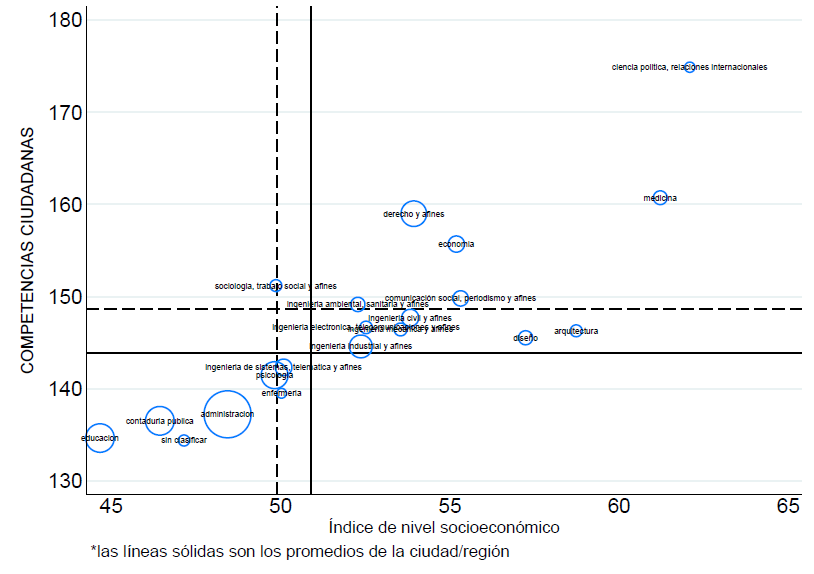 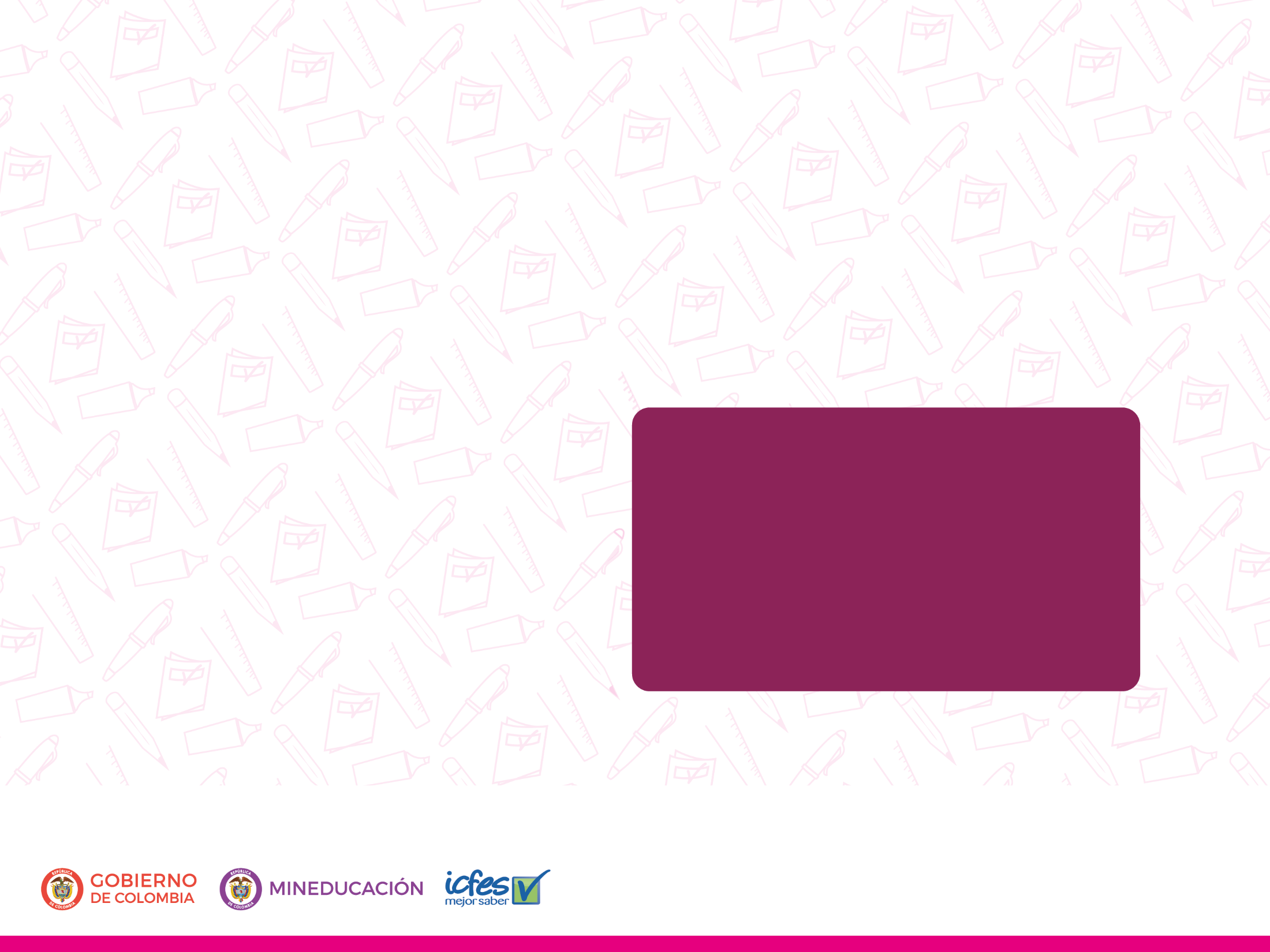 Inglés
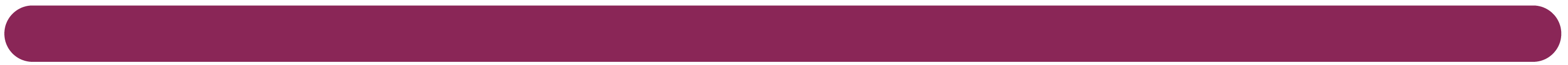 Promedio en Inglés – Bogotá (GR)
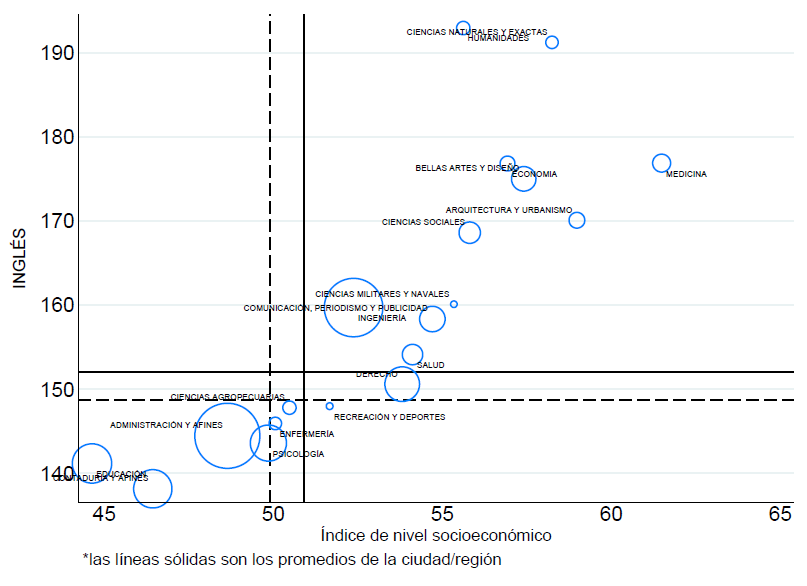 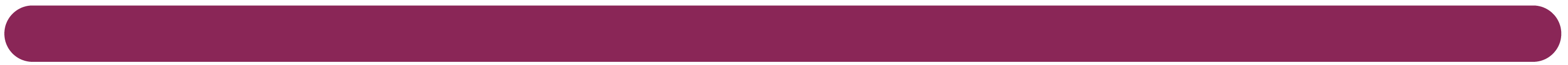 Promedio en Inglés – Bogotá (NBC)
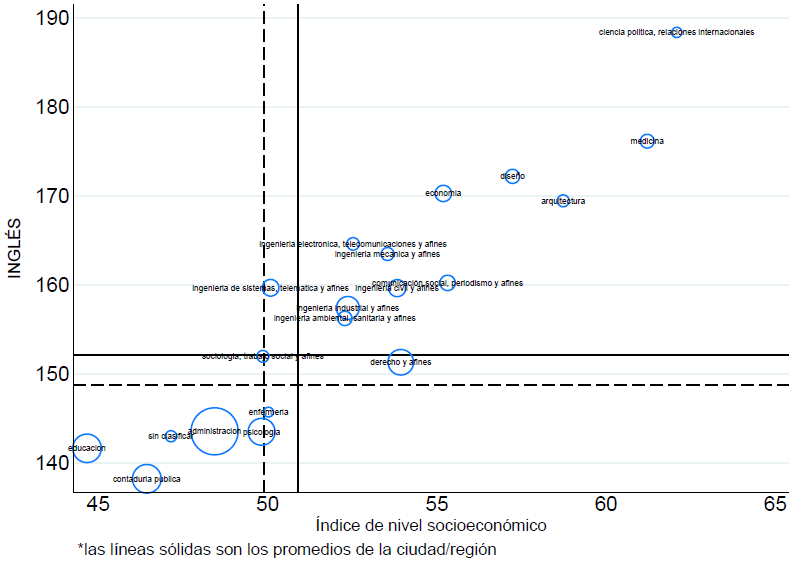 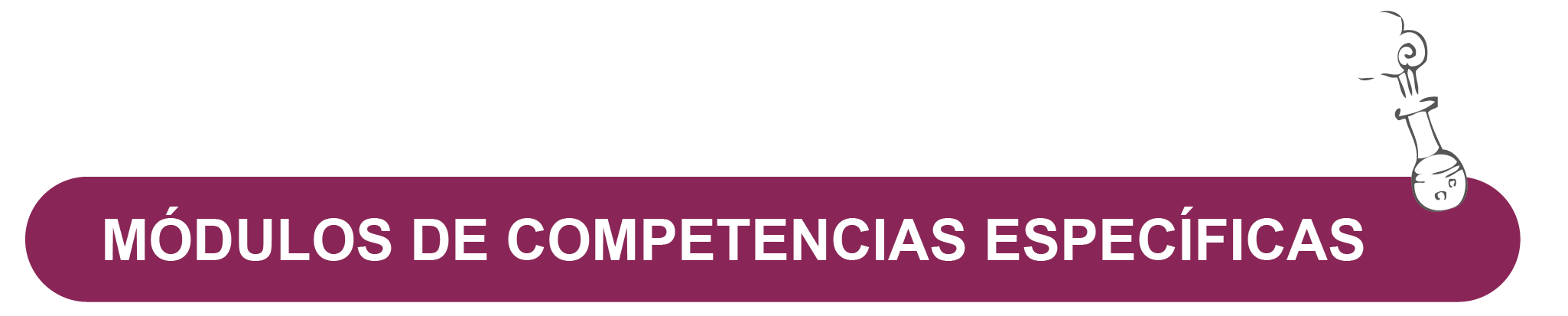 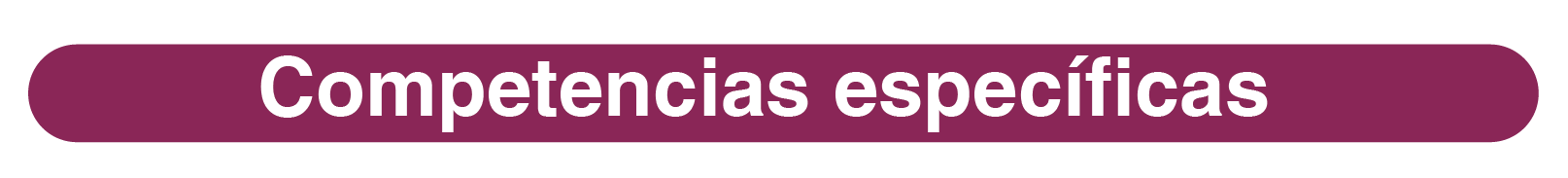 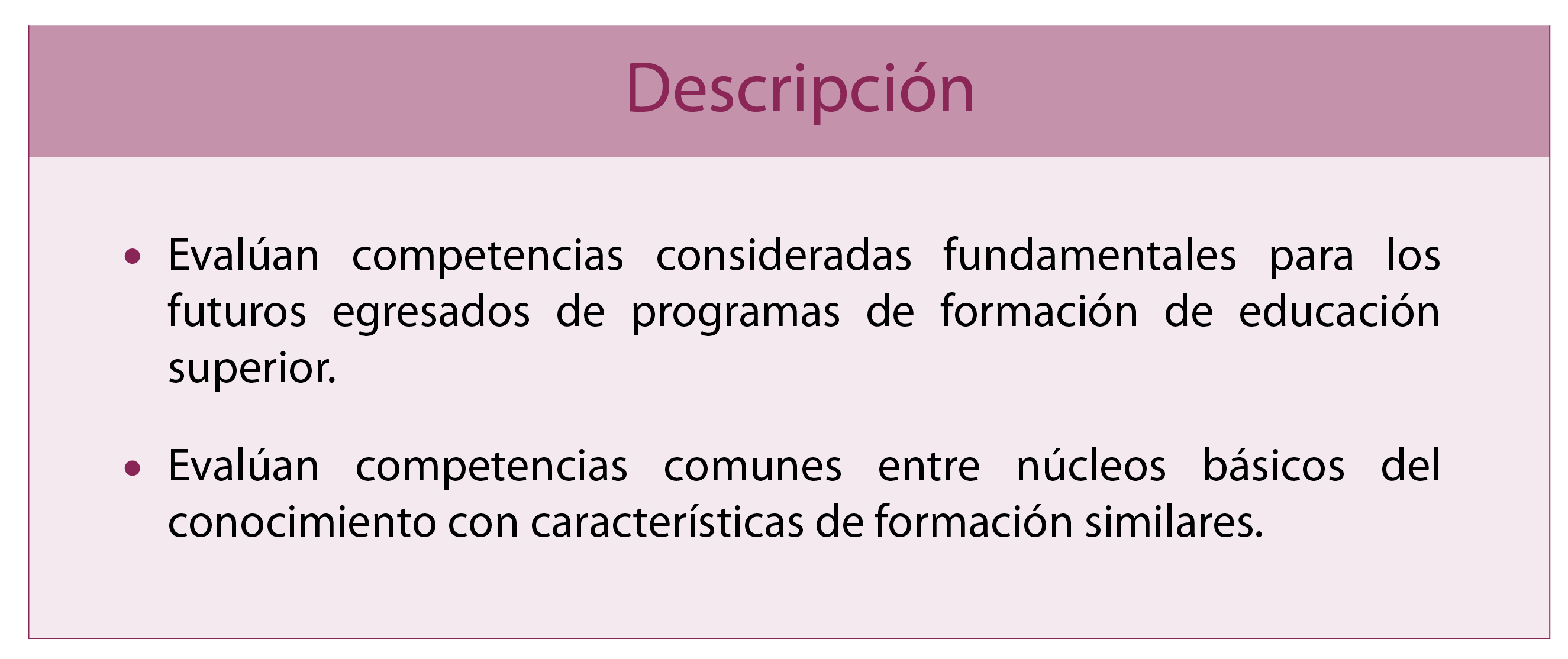 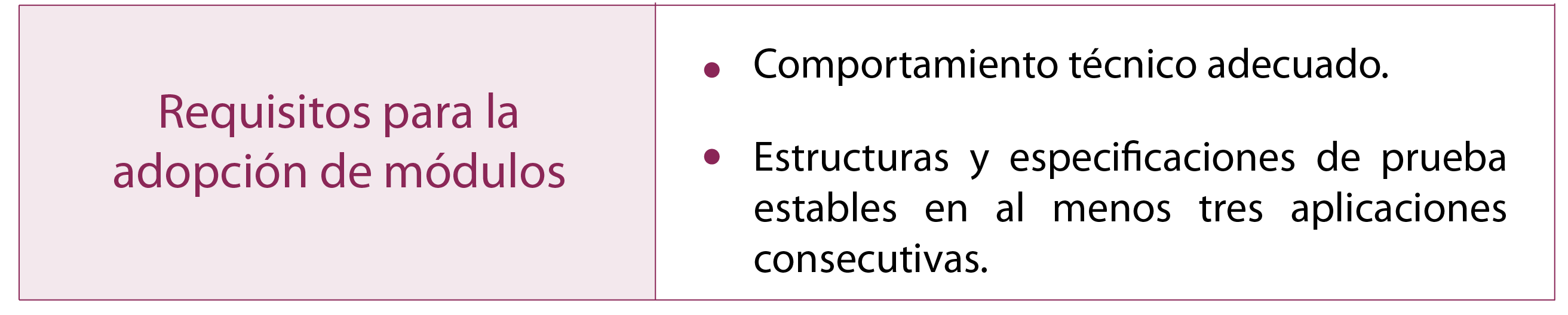 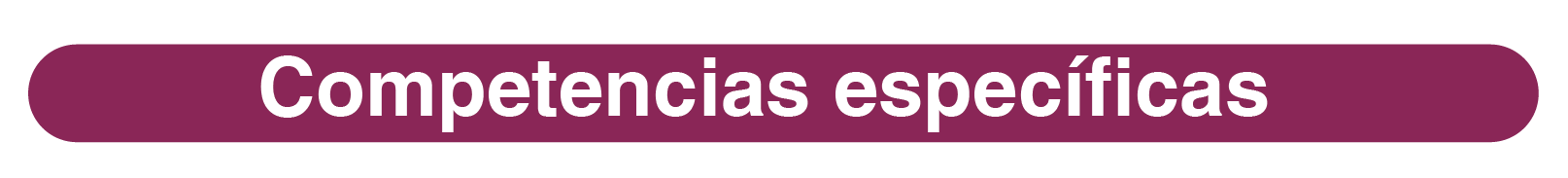 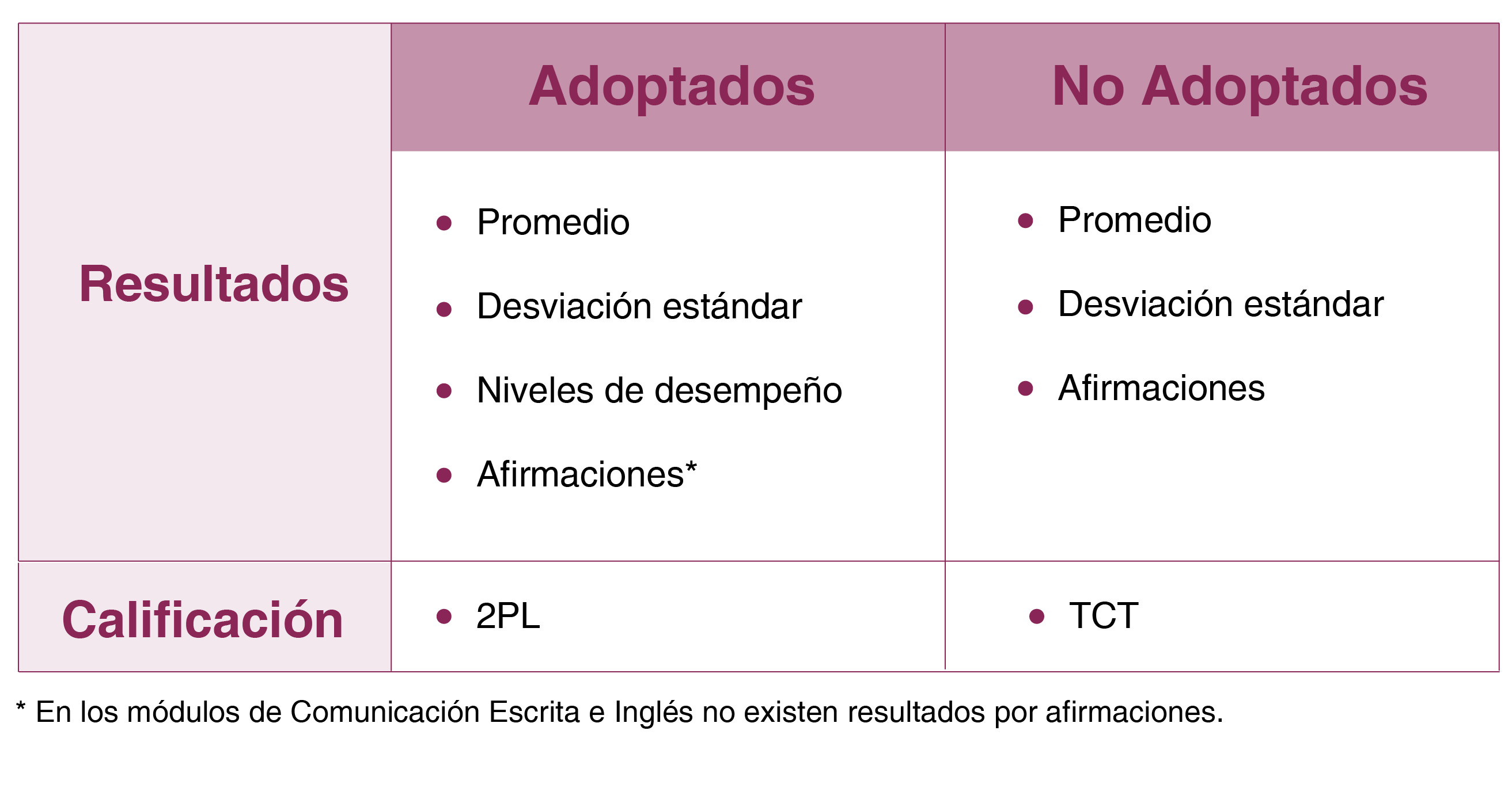 Número estudiantes módulos específicos
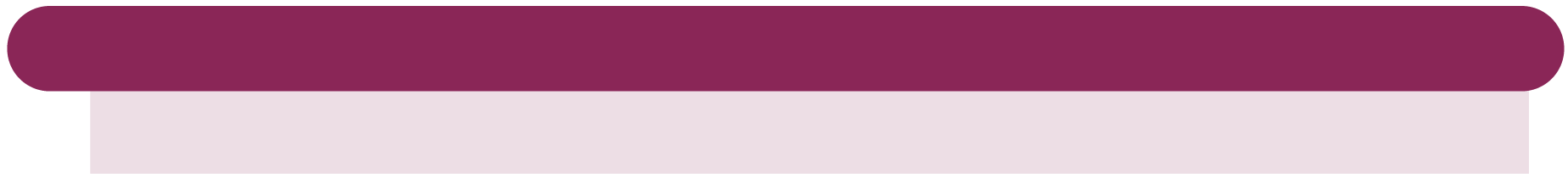 Bogotá
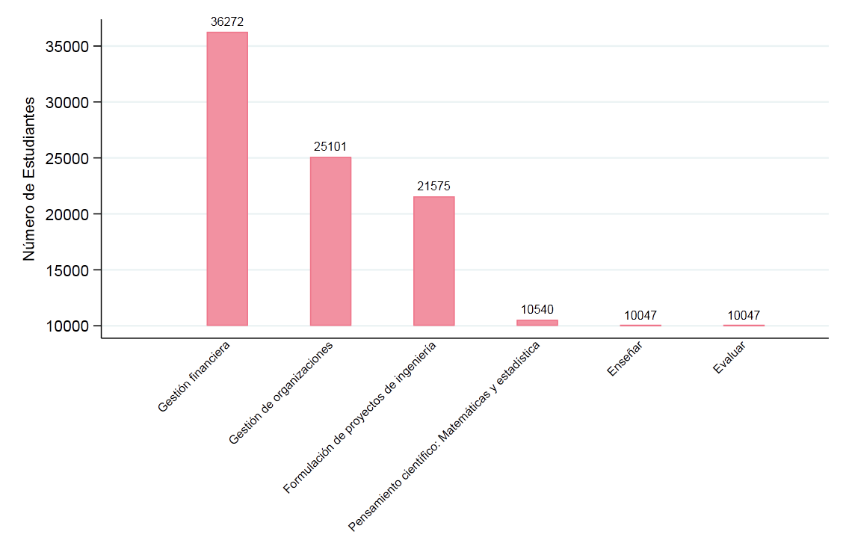 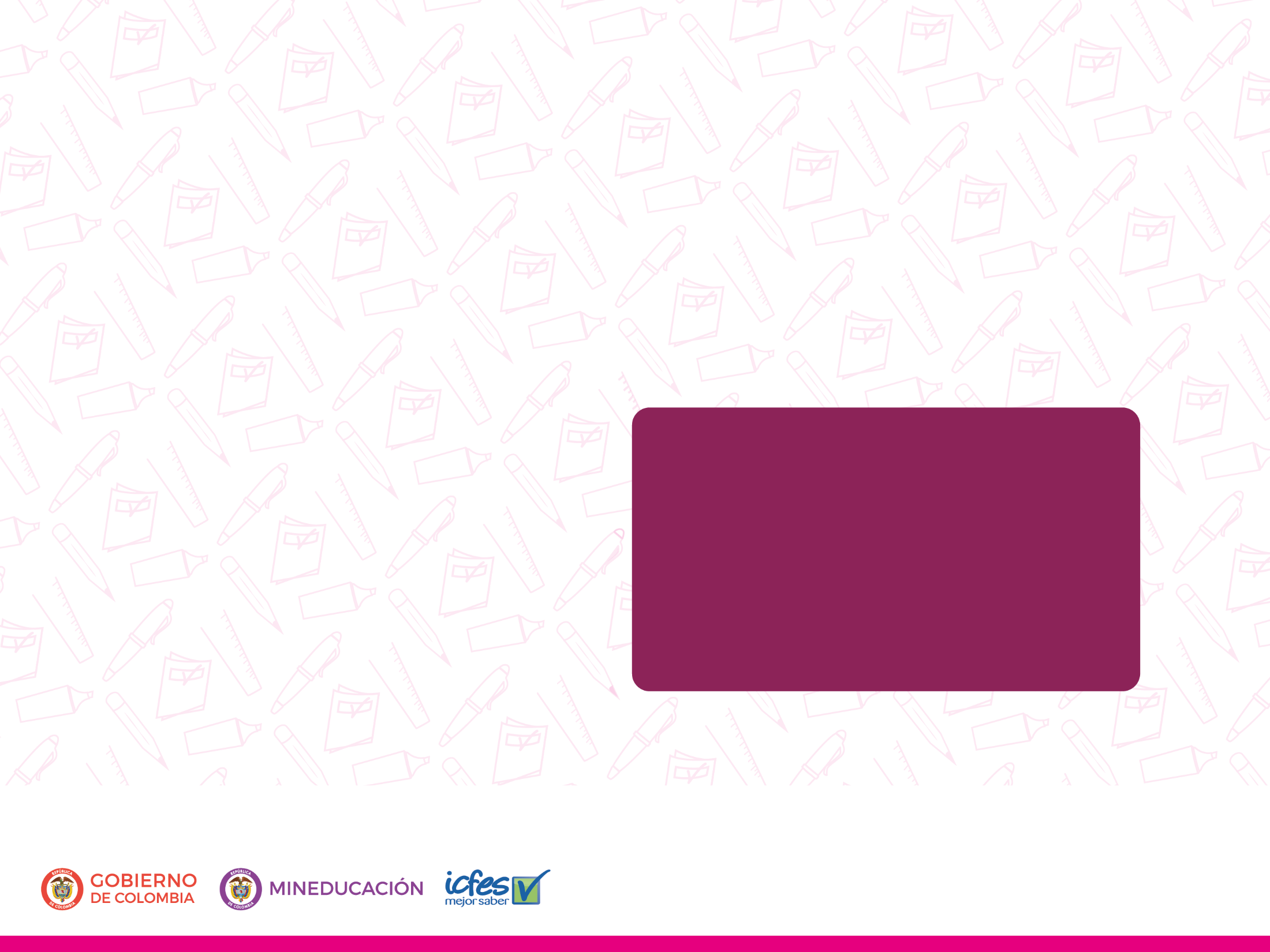 Gestión financiera
Gestión financiera
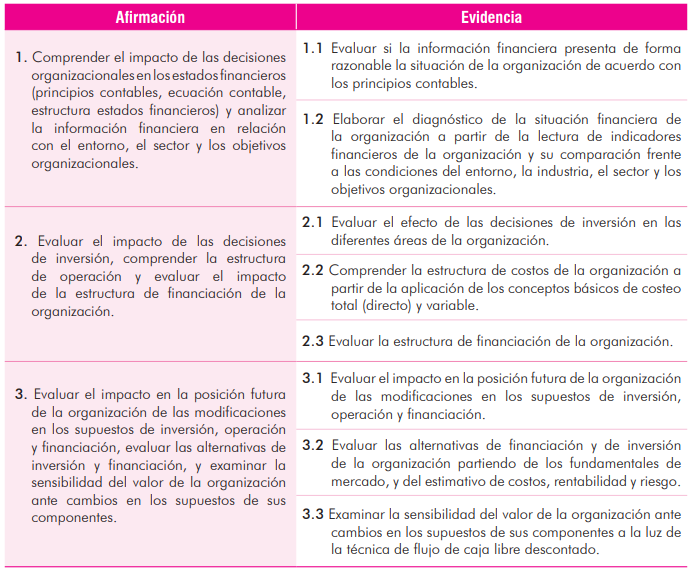 Promedio en Gestión Financiera - Bogotá
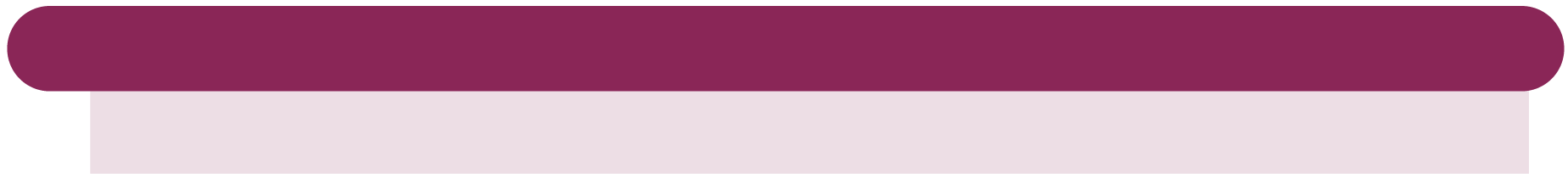 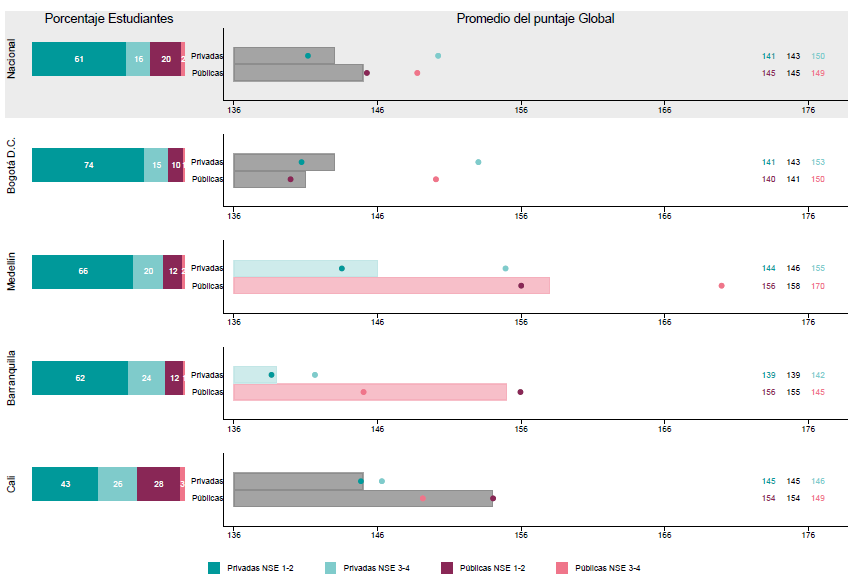 Niveles de desempeño – Gestión Financiera
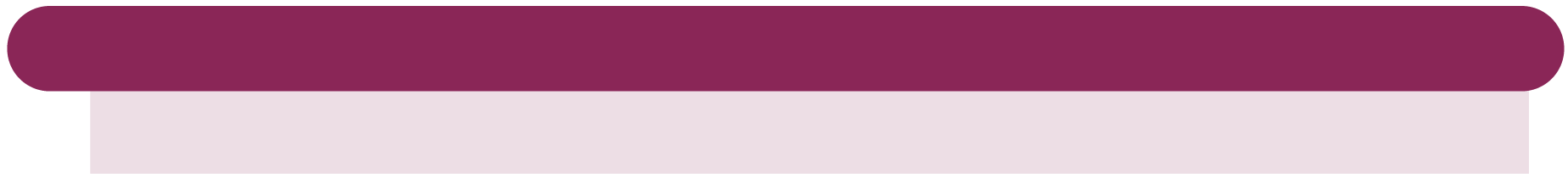 Bogotá
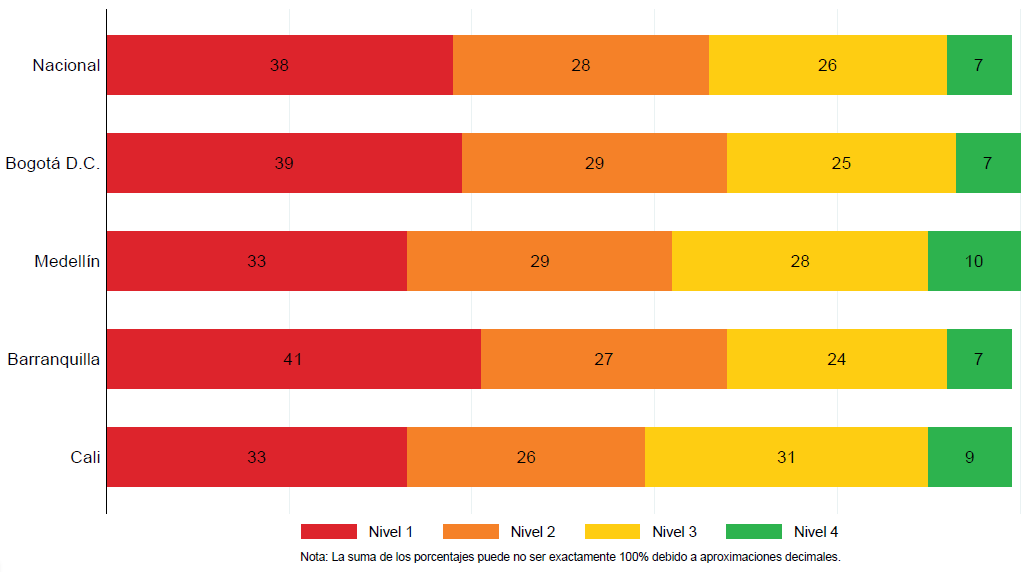 Afirmaciones – Gestión Financiera
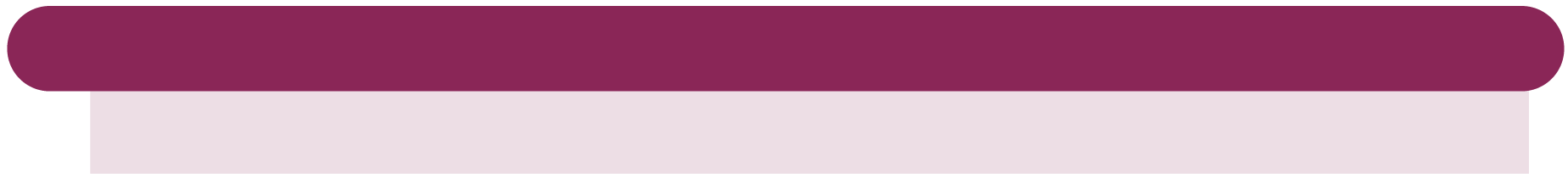 Bogotá
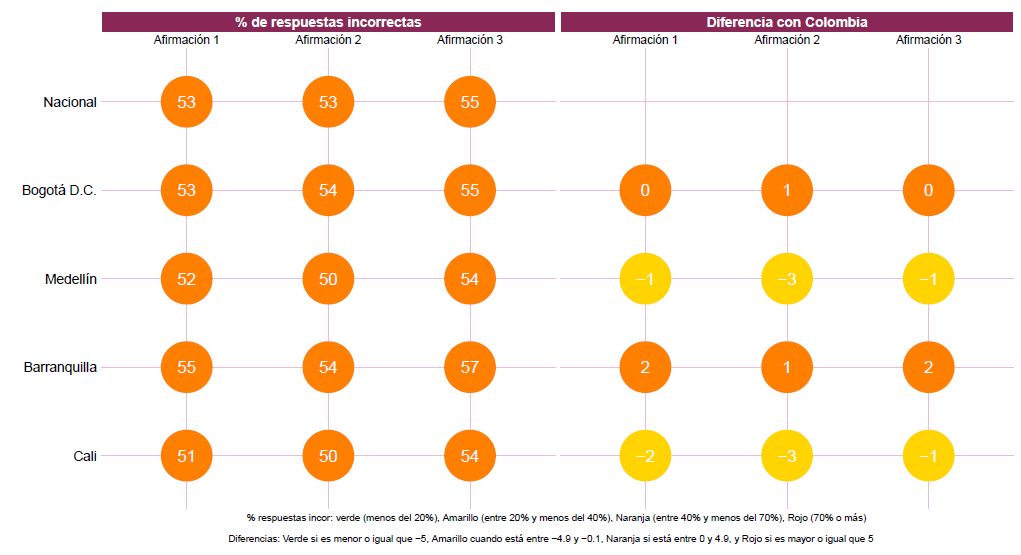 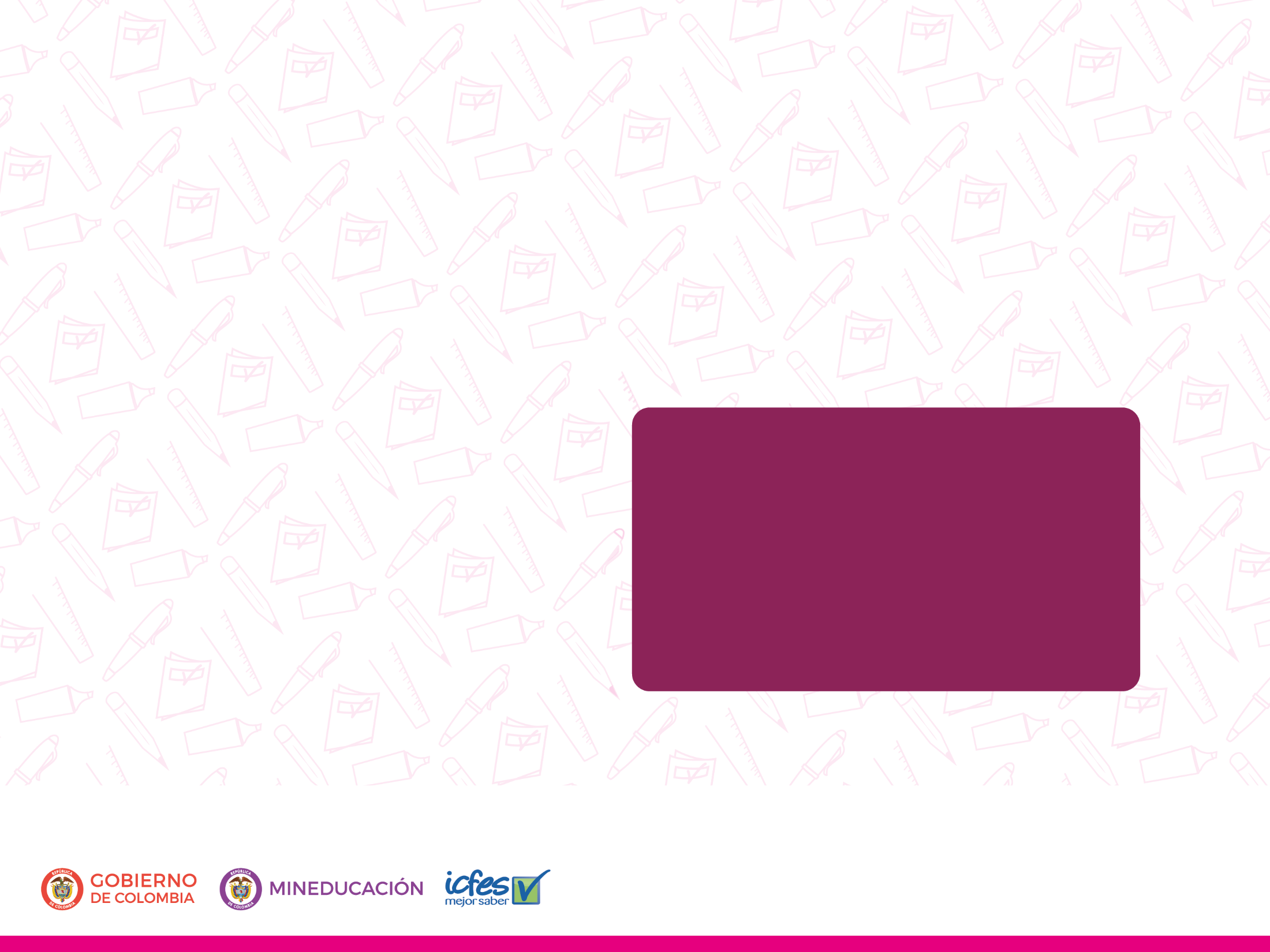 Gestión de organizaciones
Gestión de organizaciones
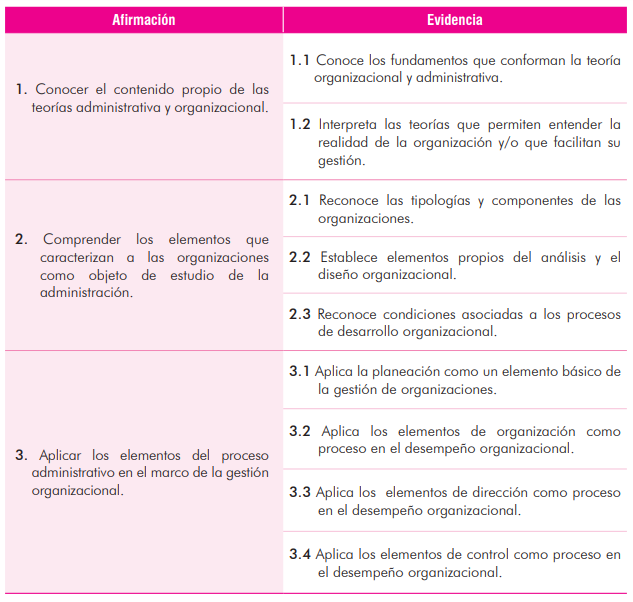 Promedio en Gestión de organizaciones
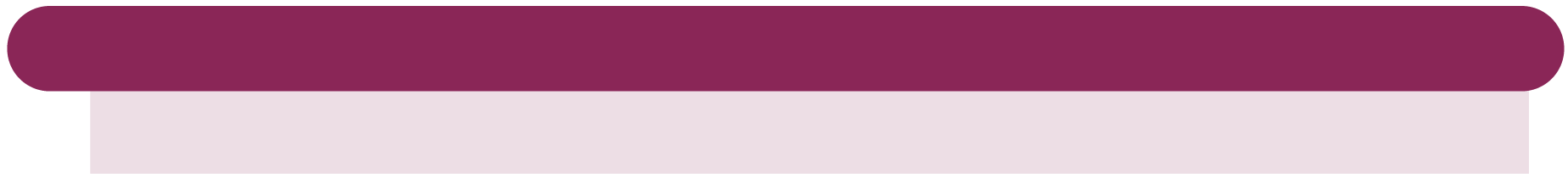 Bogotá
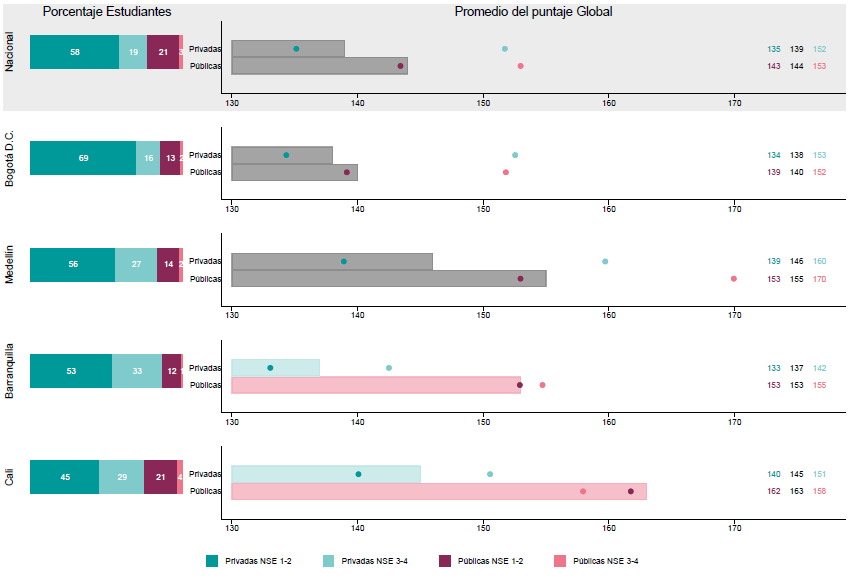 Niveles de desempeño – Gestión de organizaciones
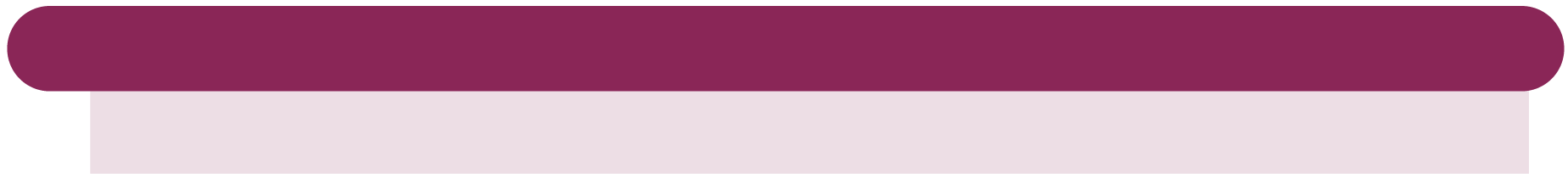 Bogotá
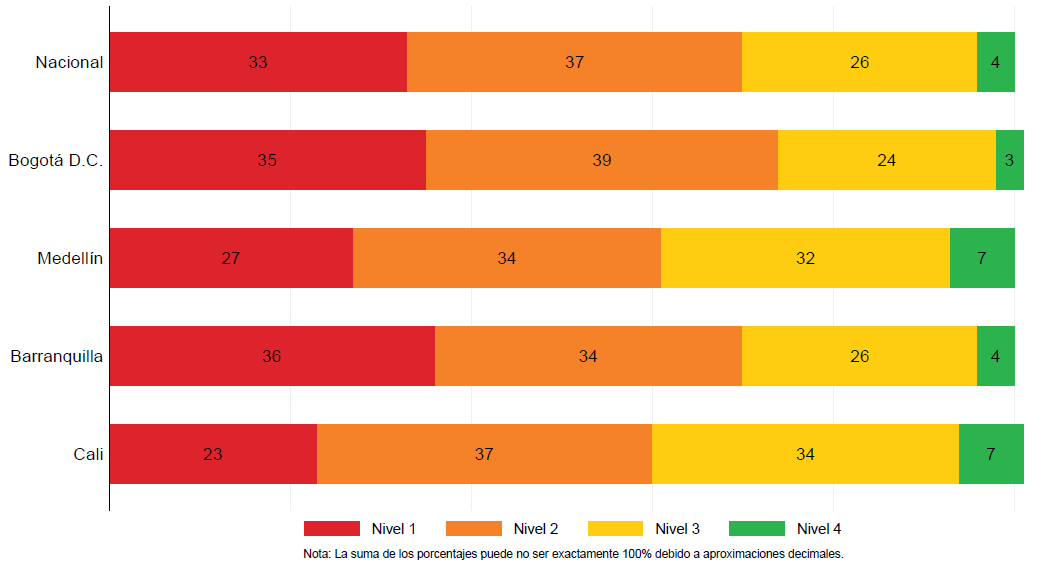 Afirmaciones – Gestión de organizaciones
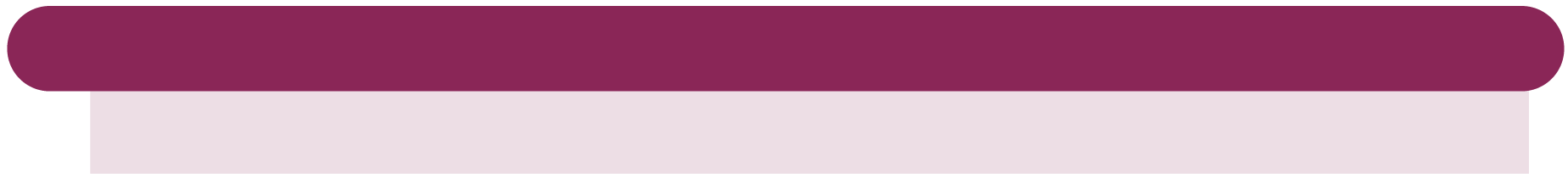 Bogotá
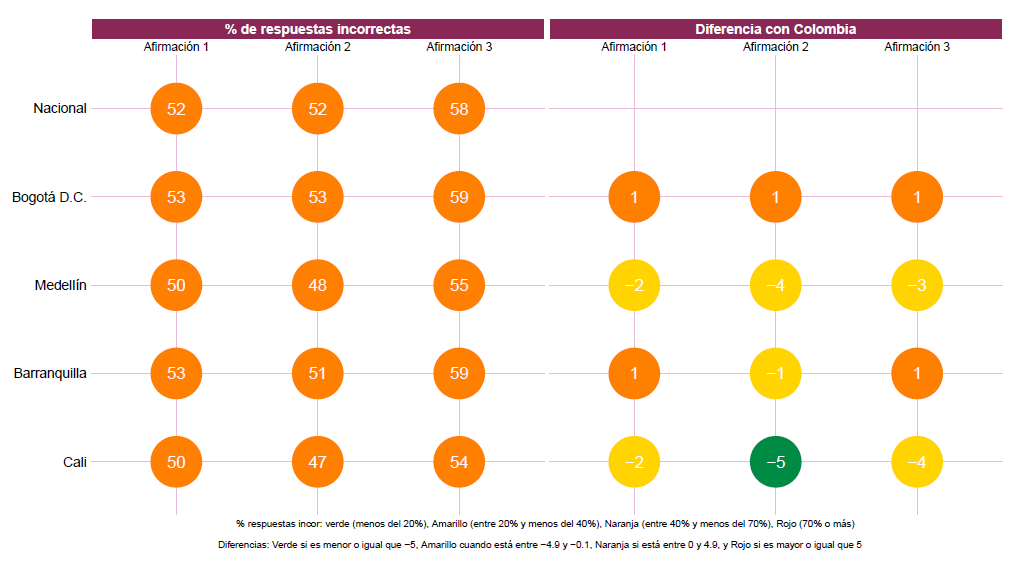 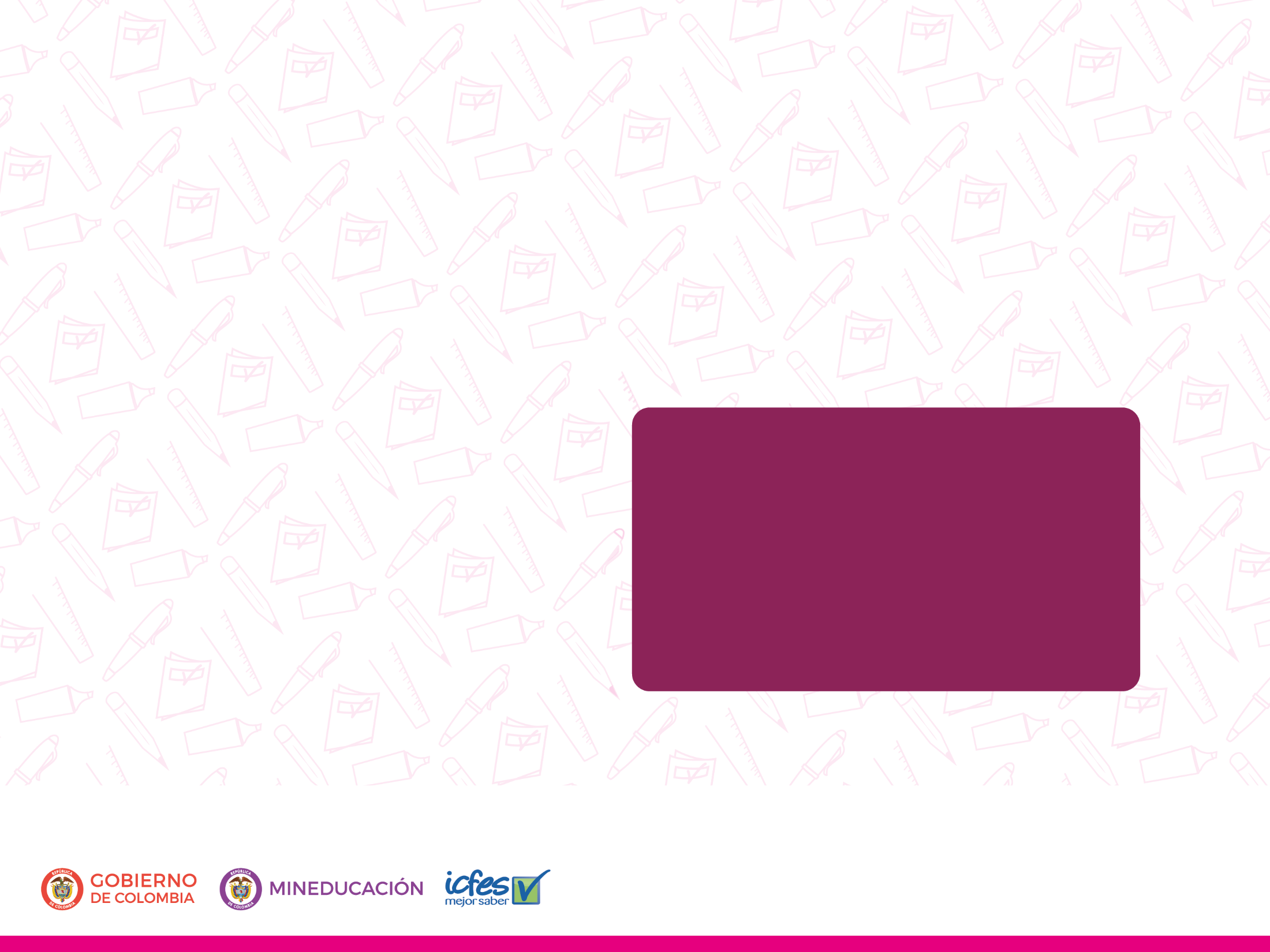 Formulación de proyectos de ingeniería
Formulación de proyectos de ingeniería
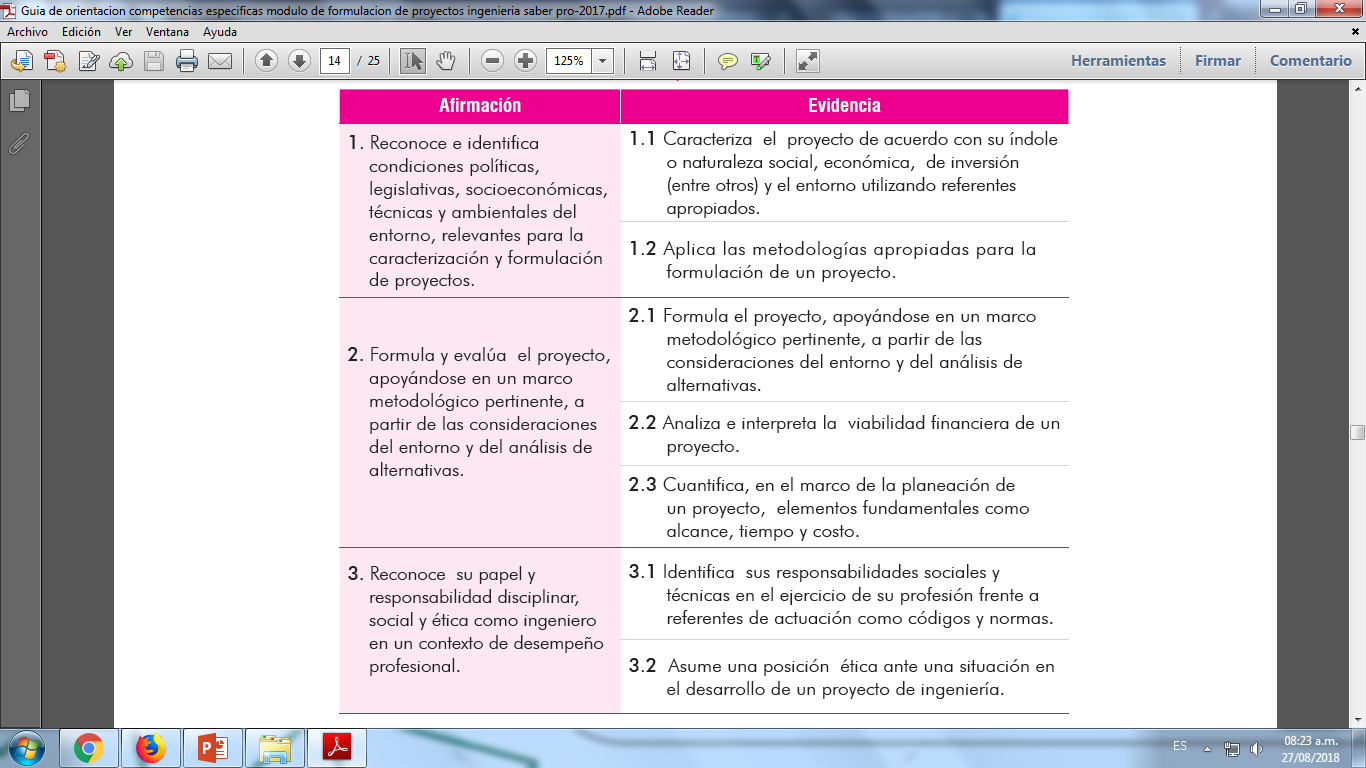 Promedio en Formulación de proyectos de ingeniería
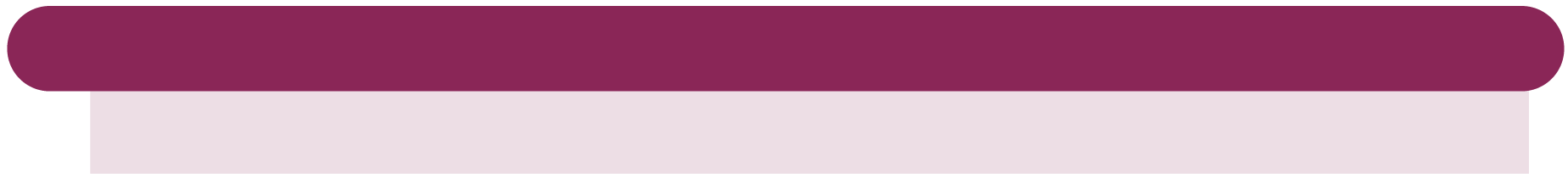 Bogotá
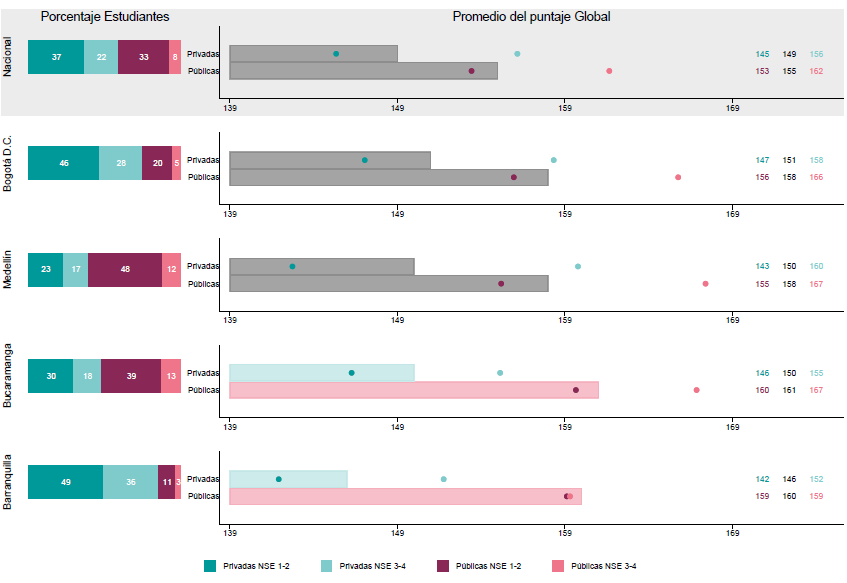 Niveles de desempeño – Formulación de proyectos de ingeniería
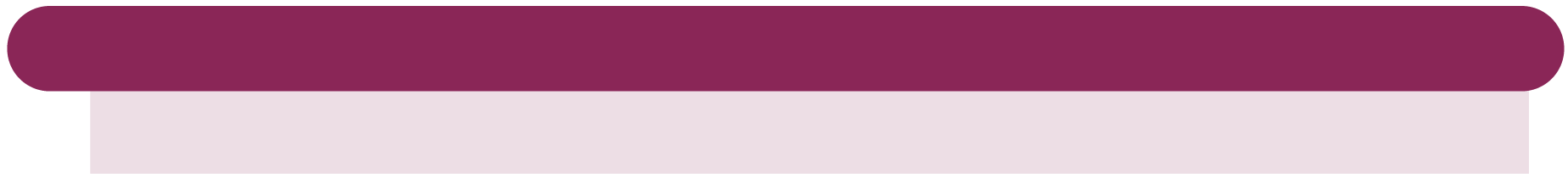 Bogotá
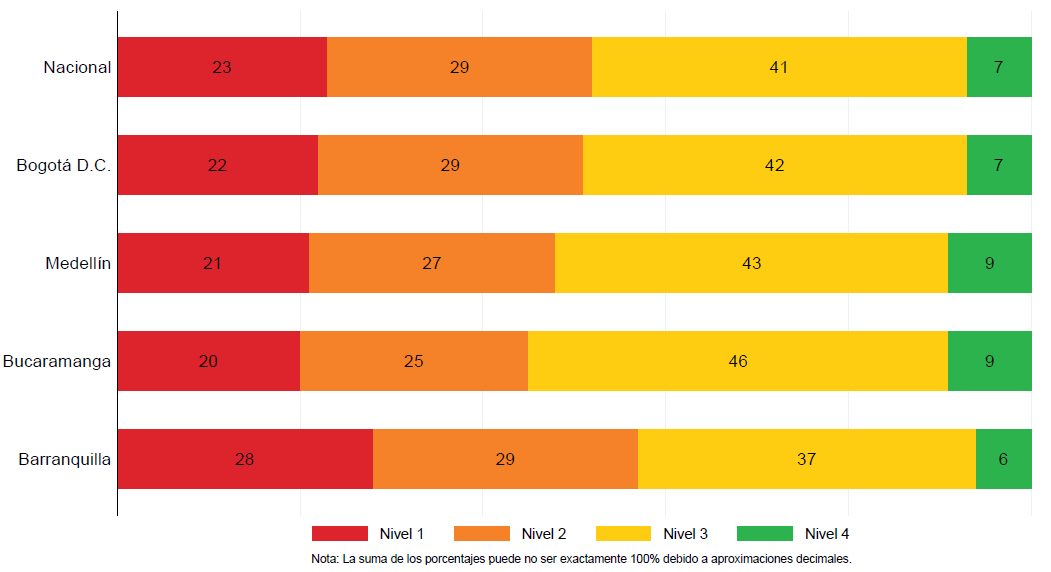 Afirmaciones – Formulación de proyectos de ingeniería
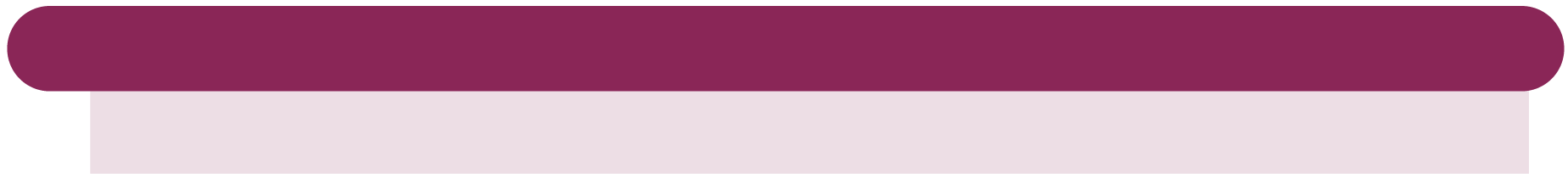 Bogotá
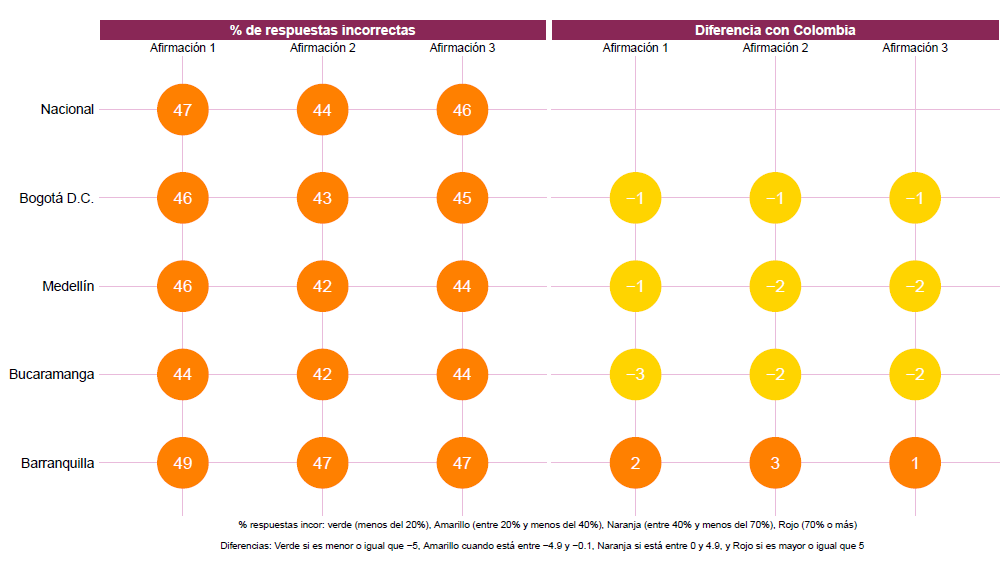 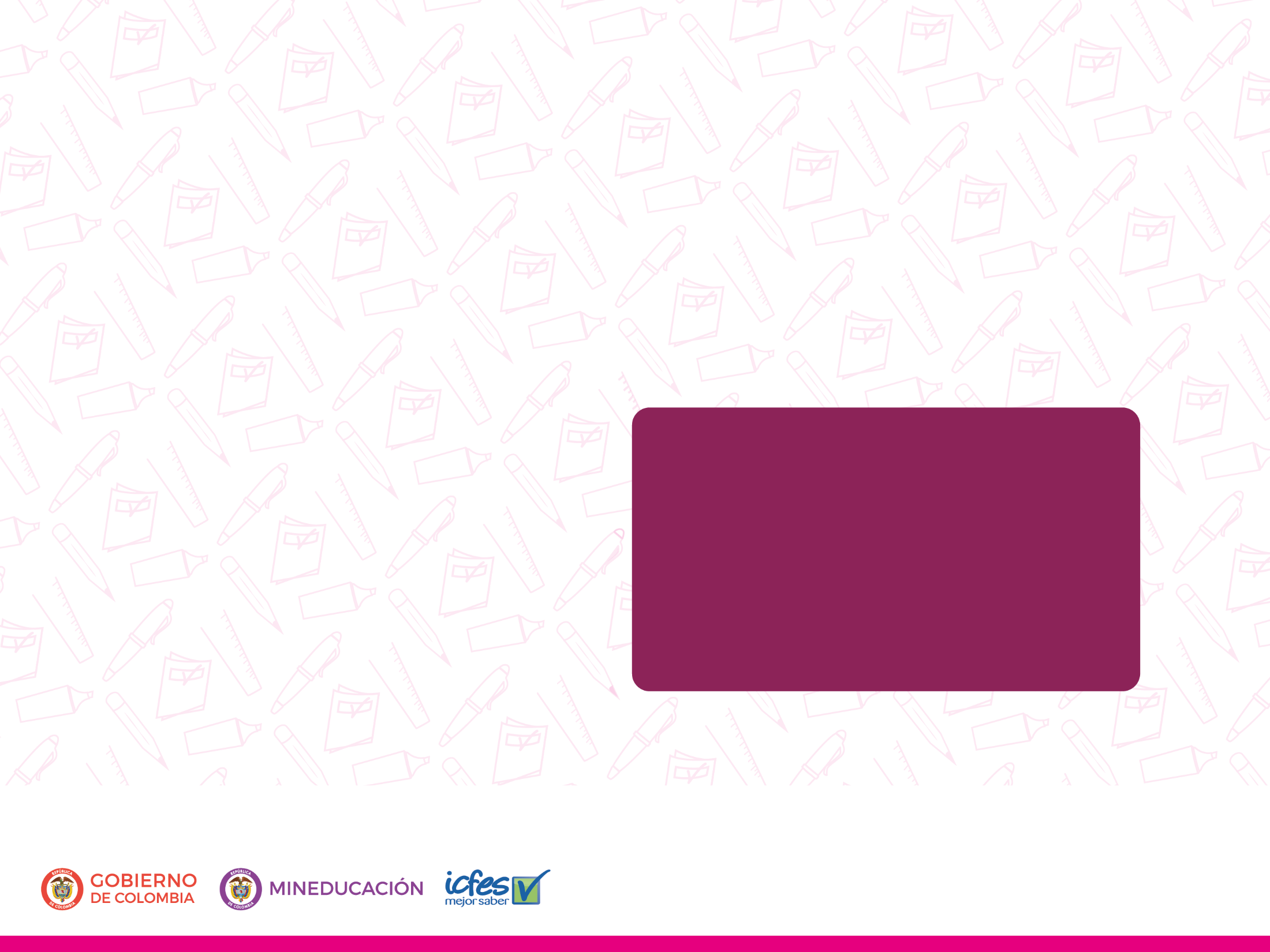 Taller de uso e interpretación de resultados Saber Pro
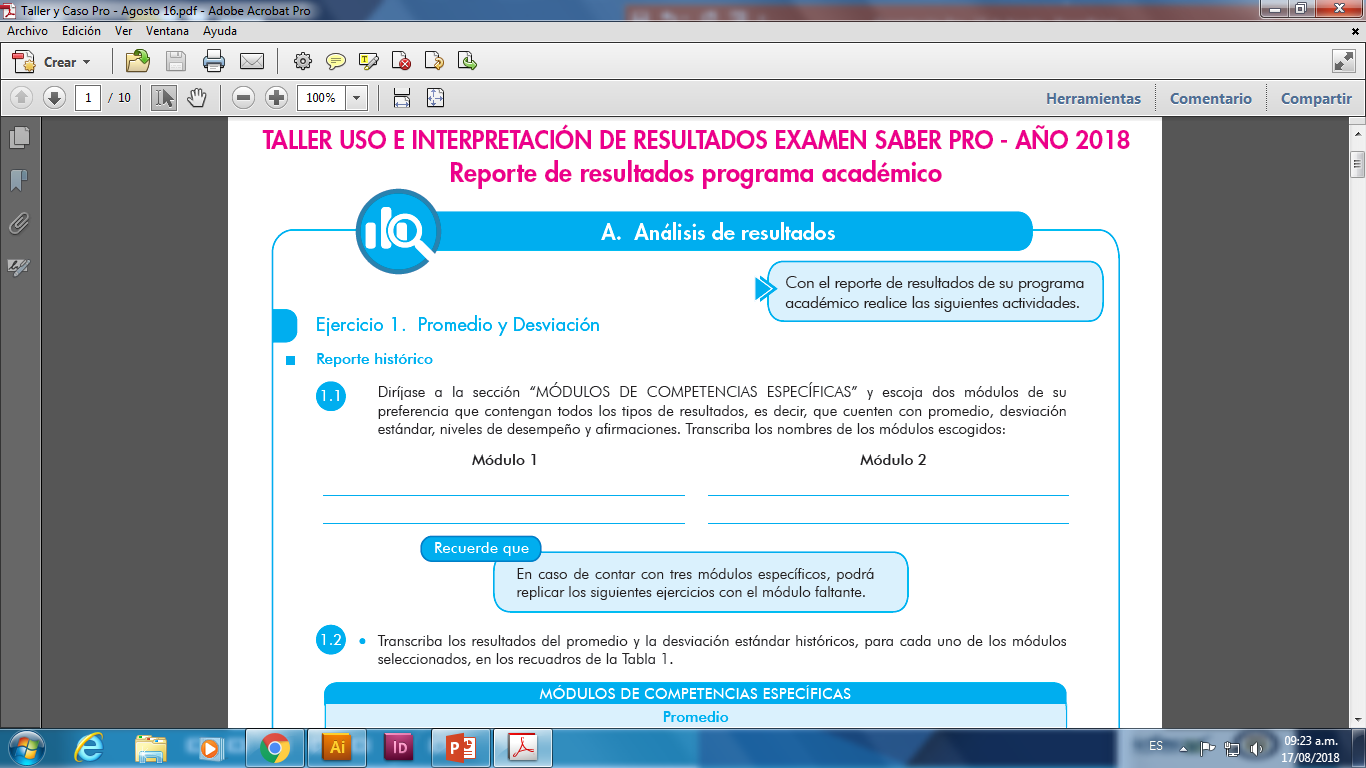 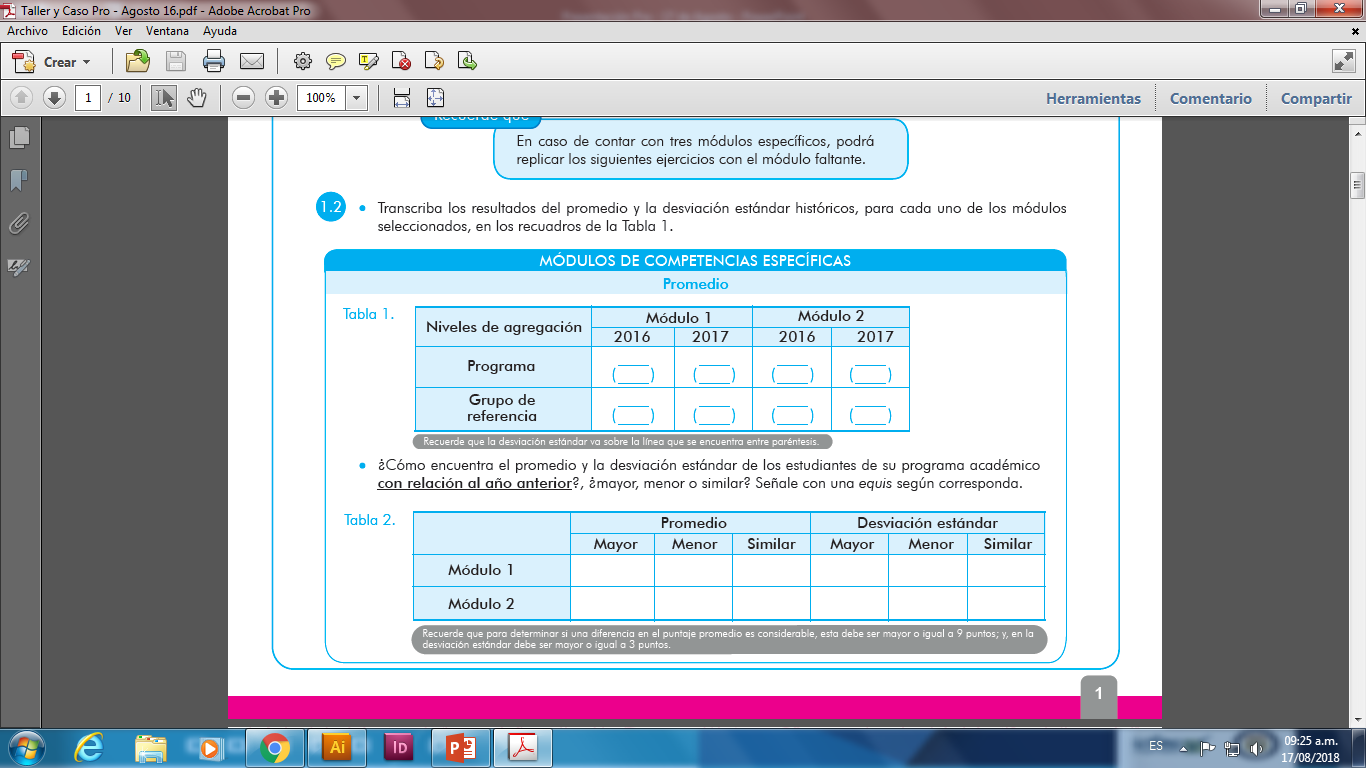 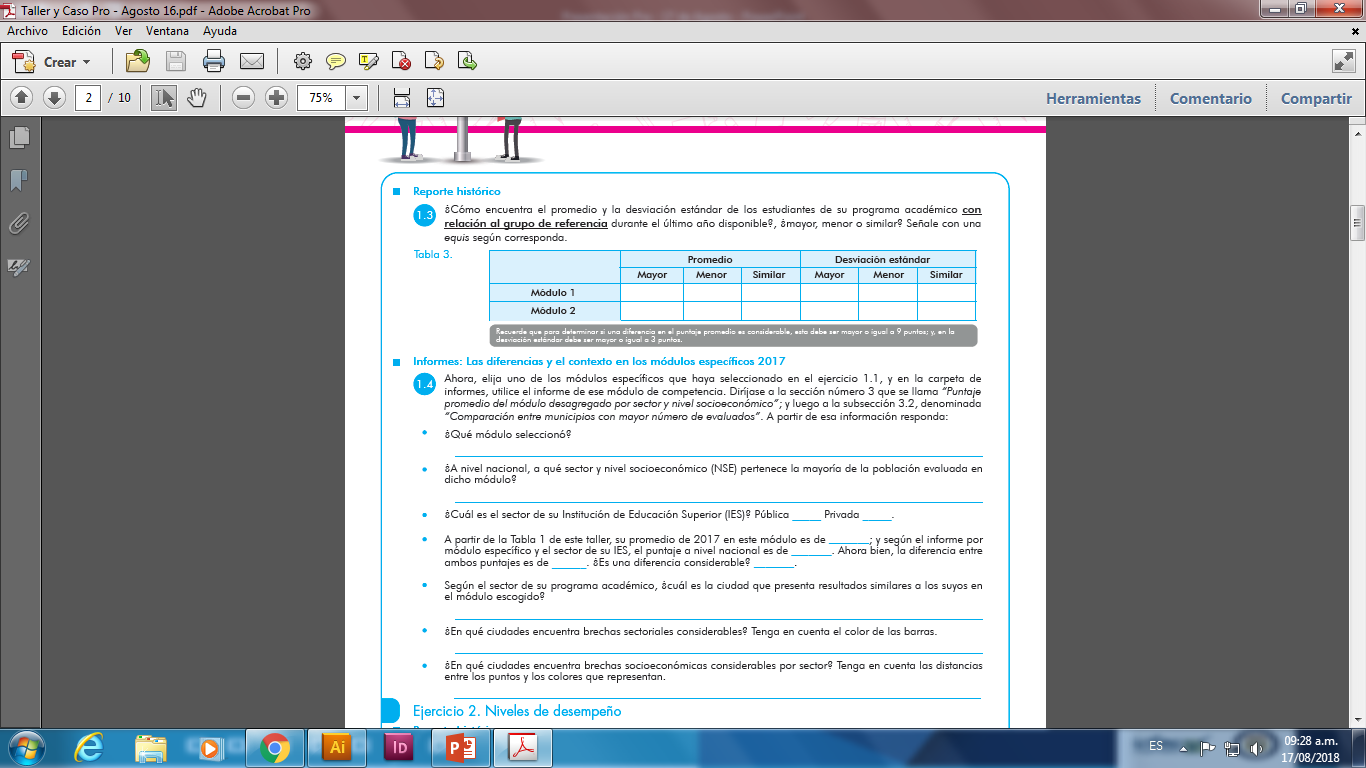 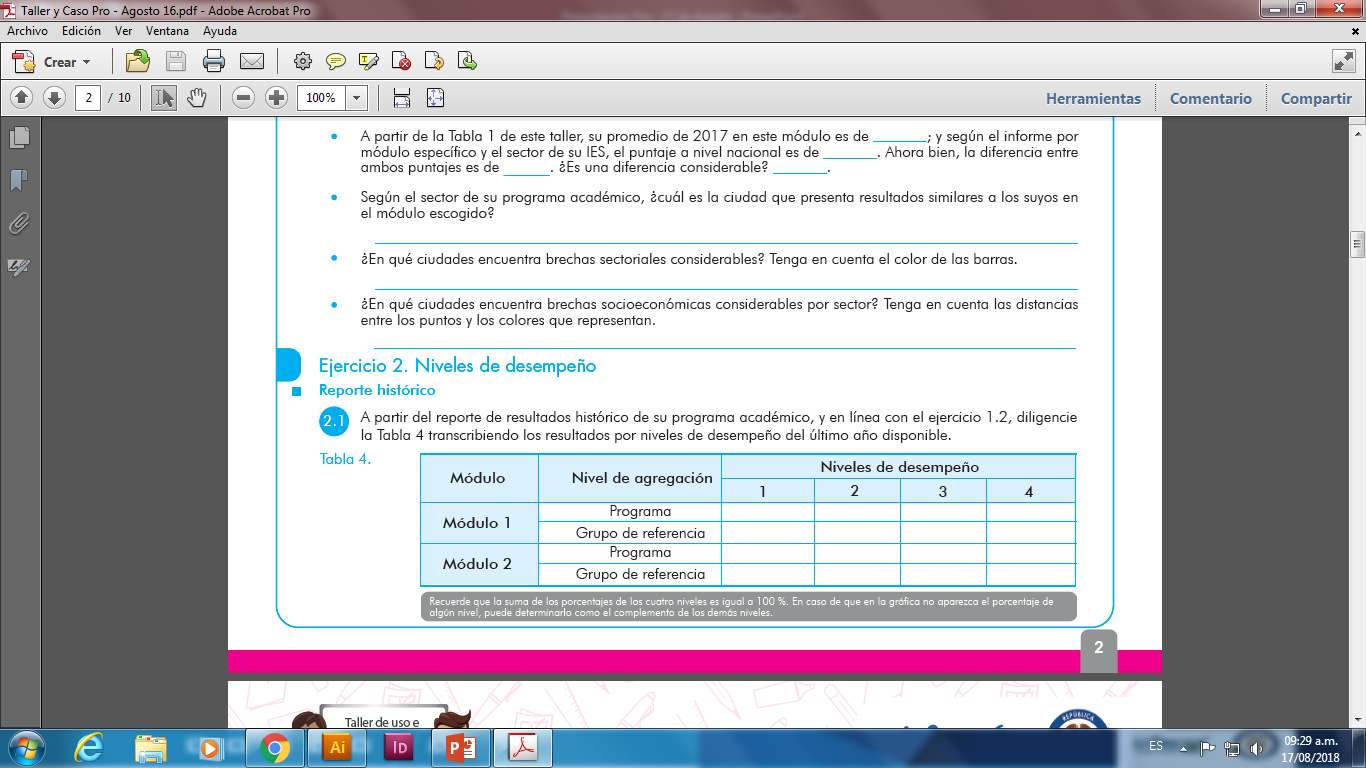 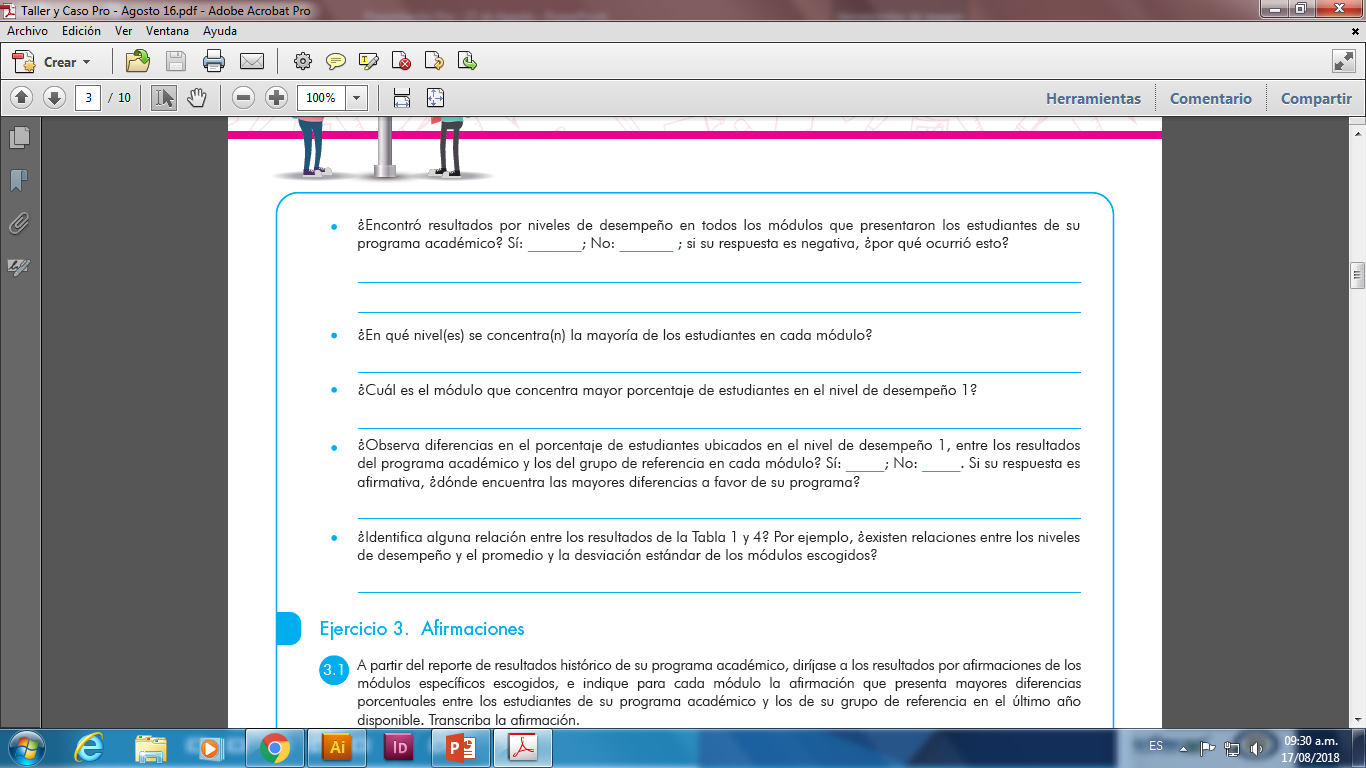 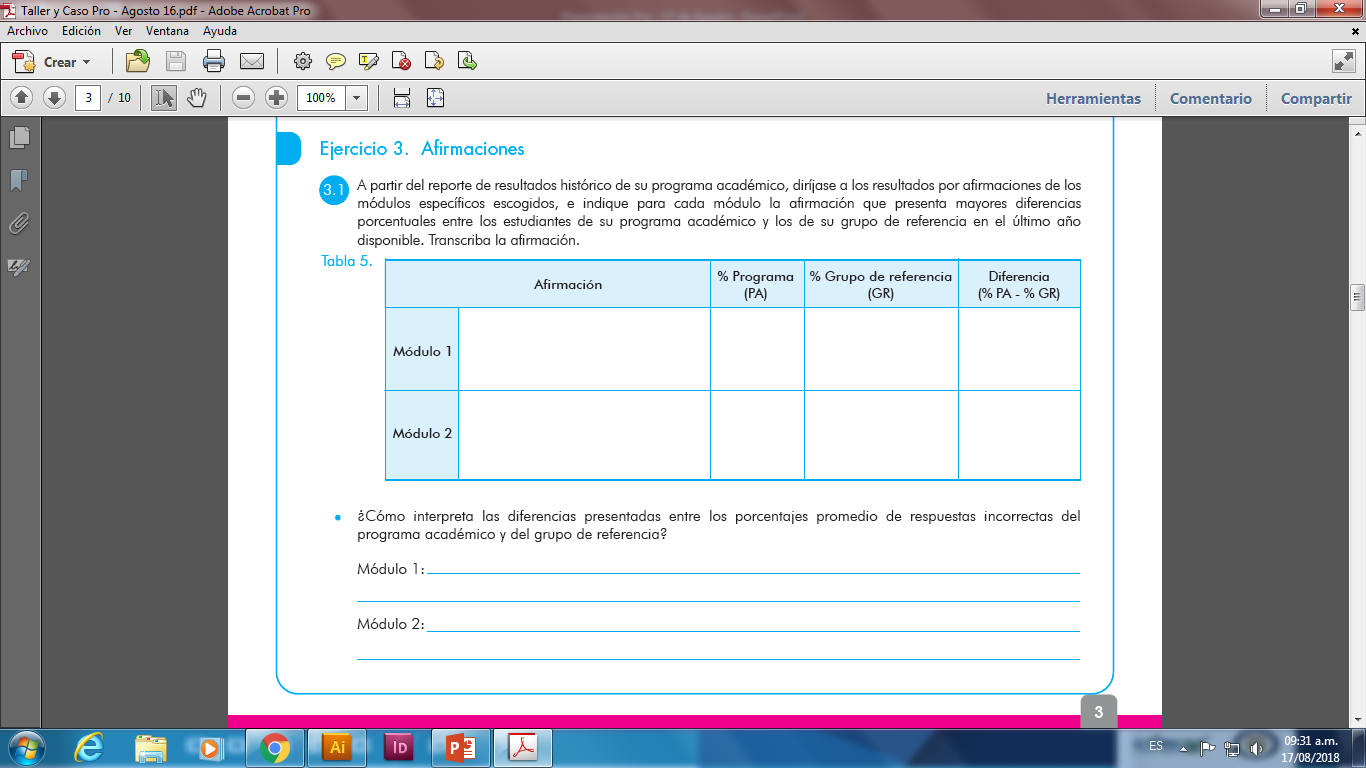 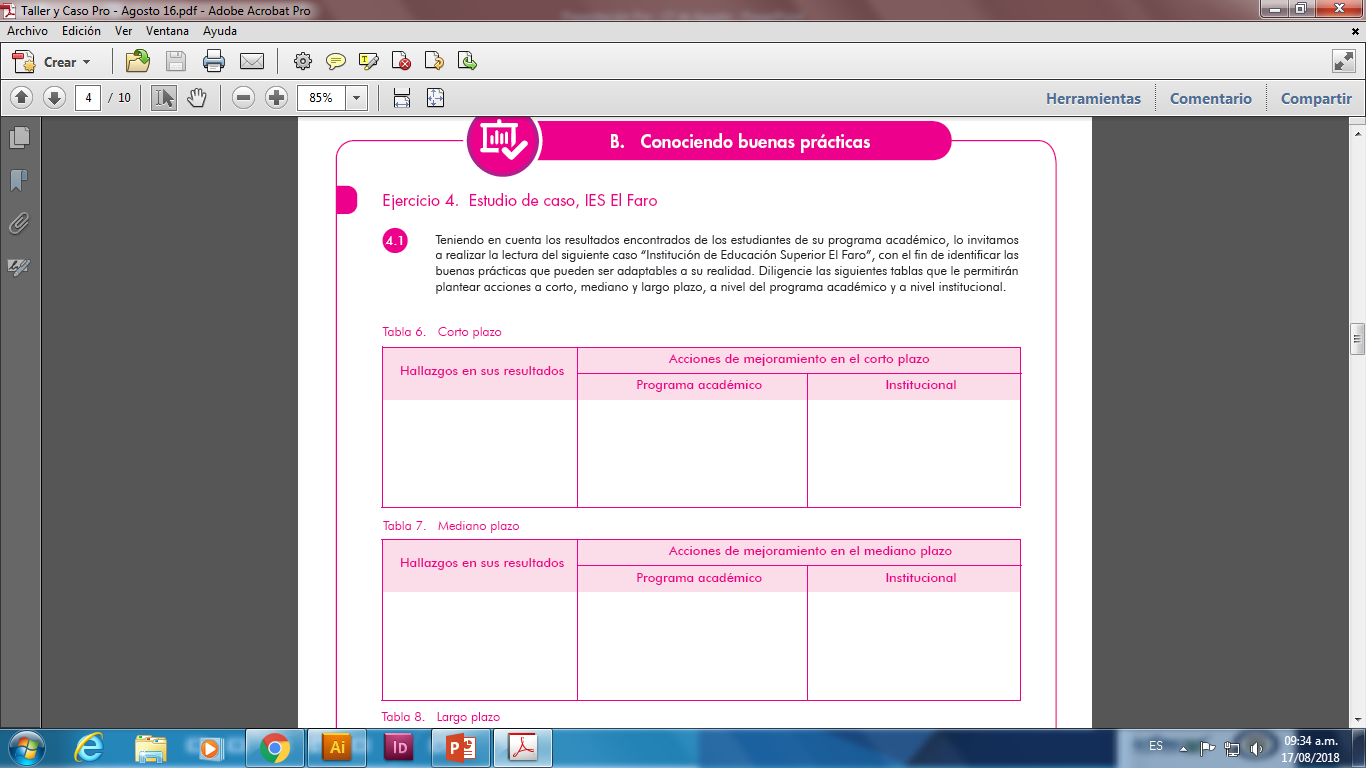 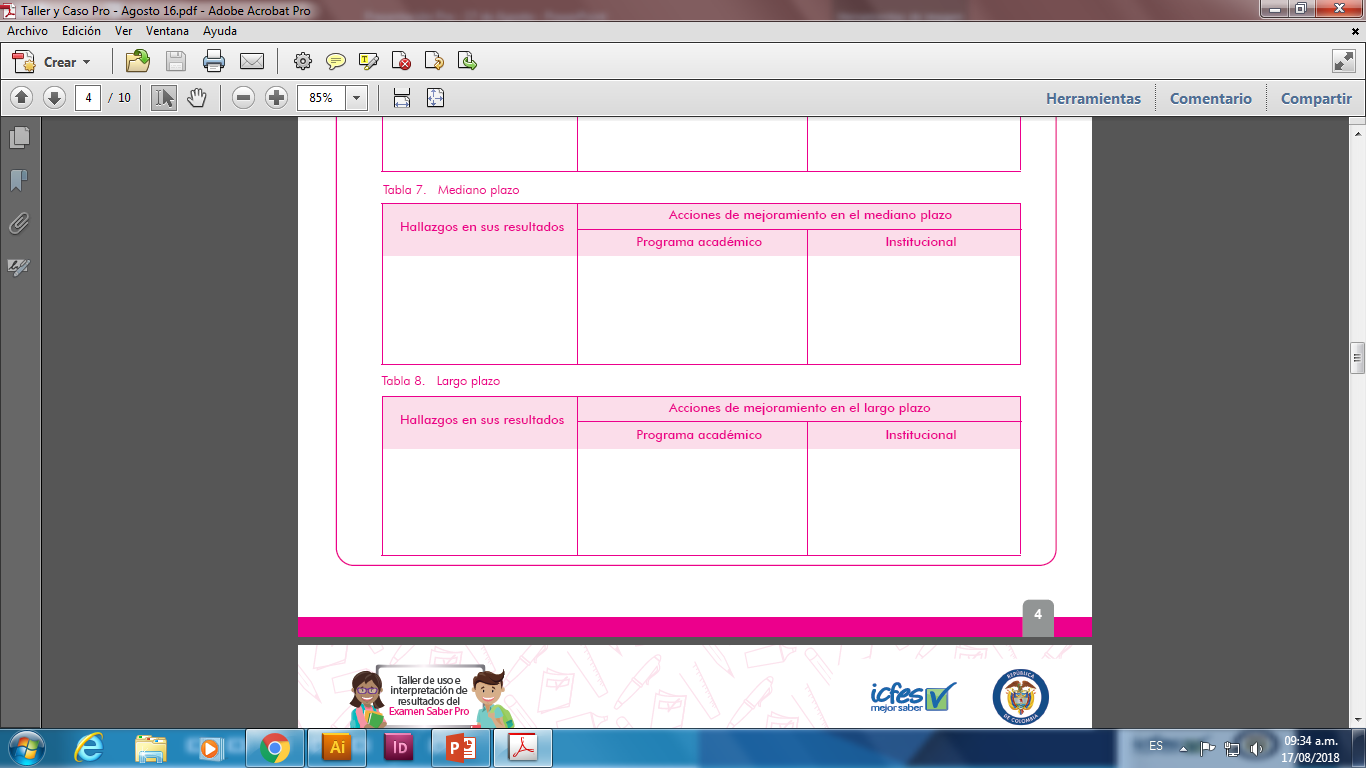 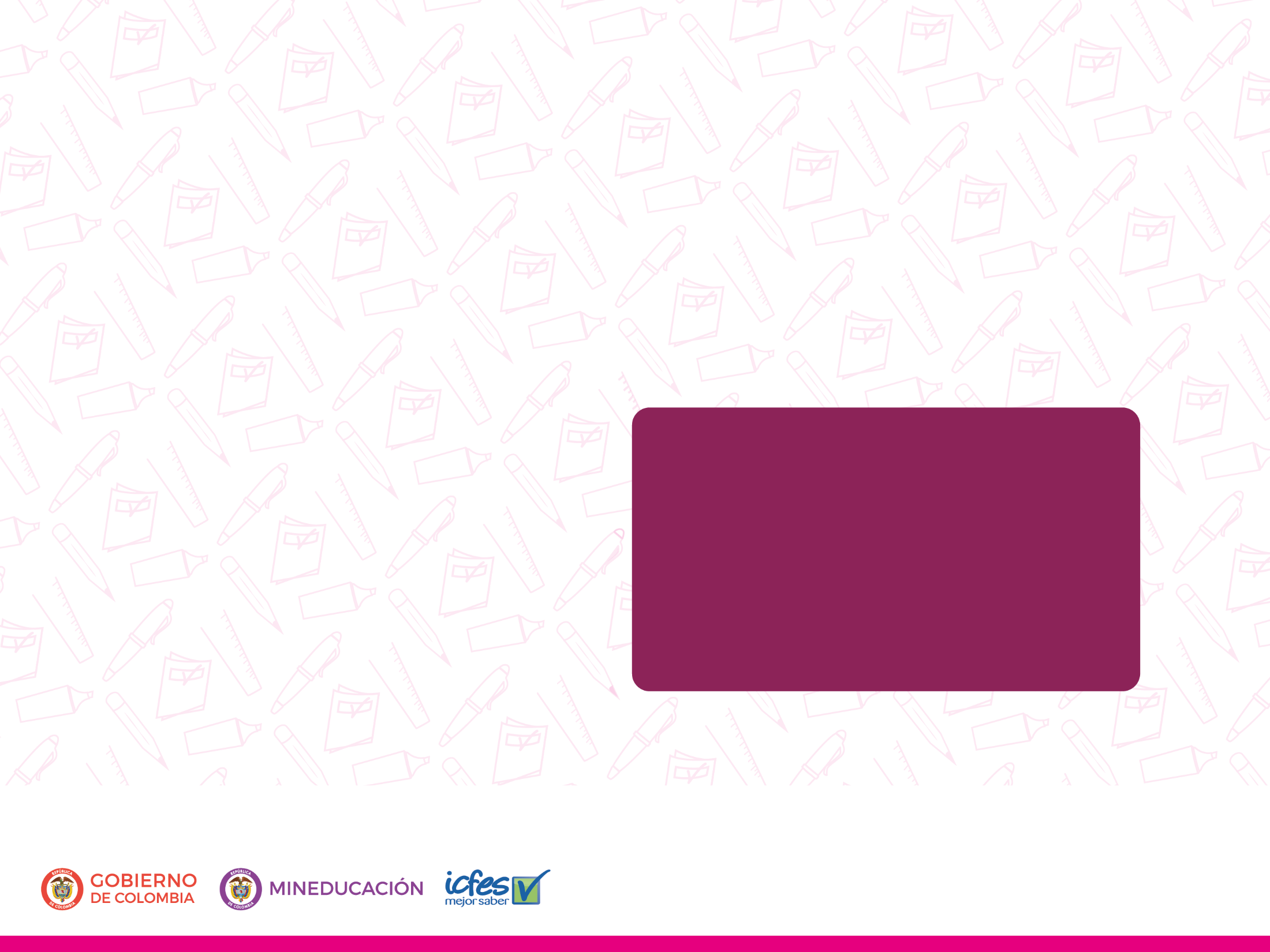 Reportes deAporte Relativo
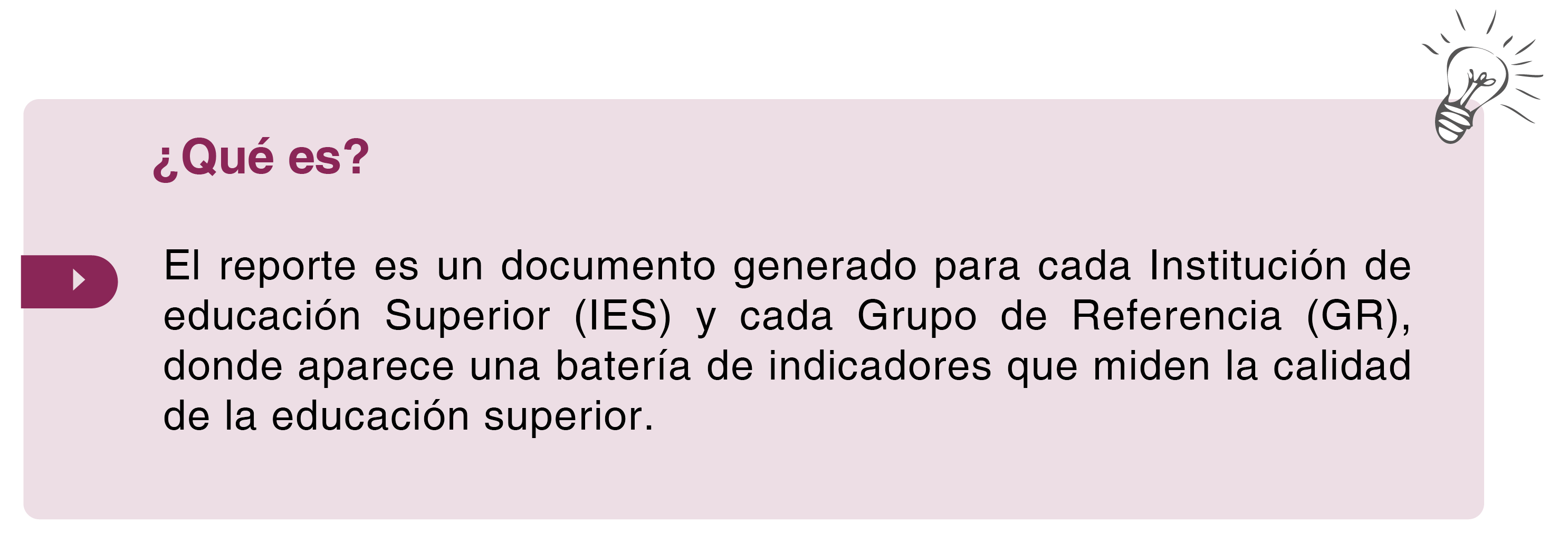 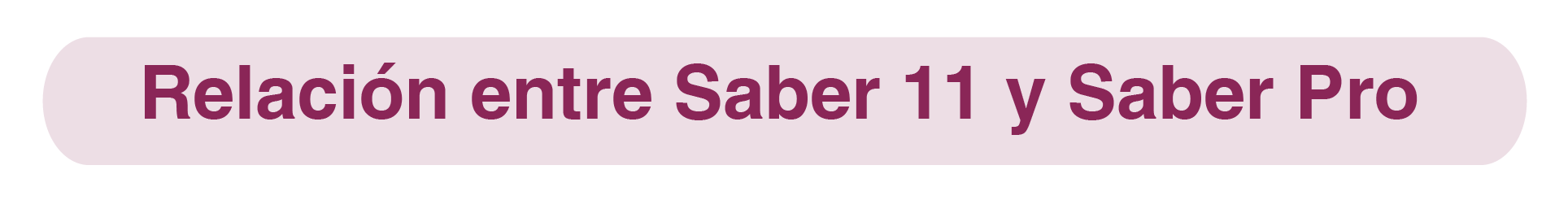 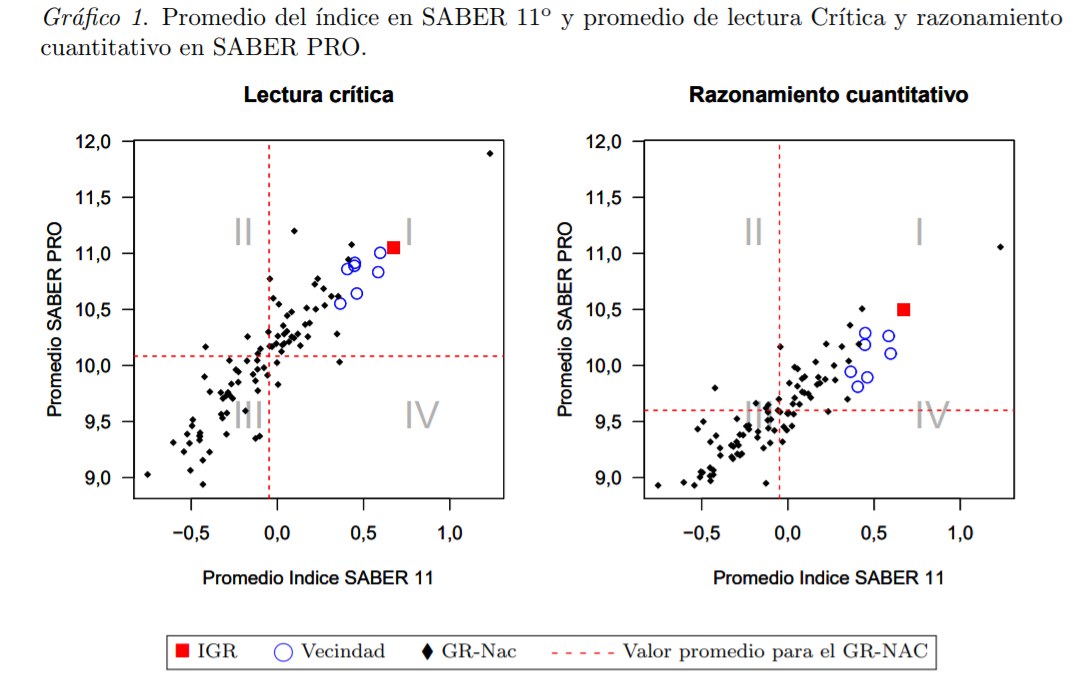 [Speaker Notes: Educación]
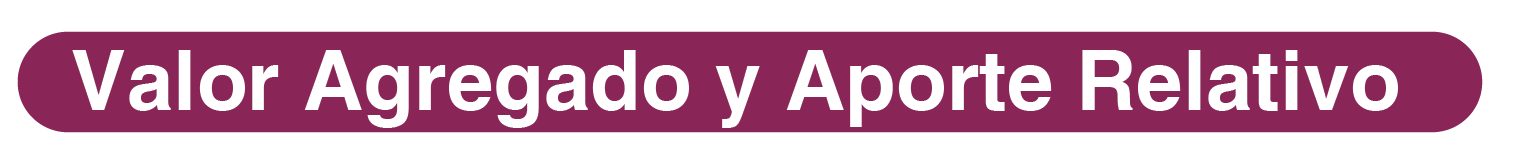 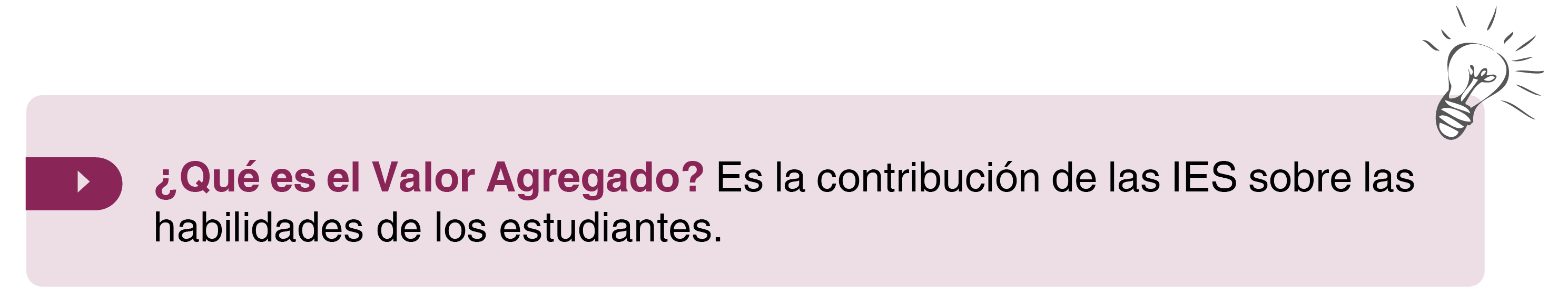 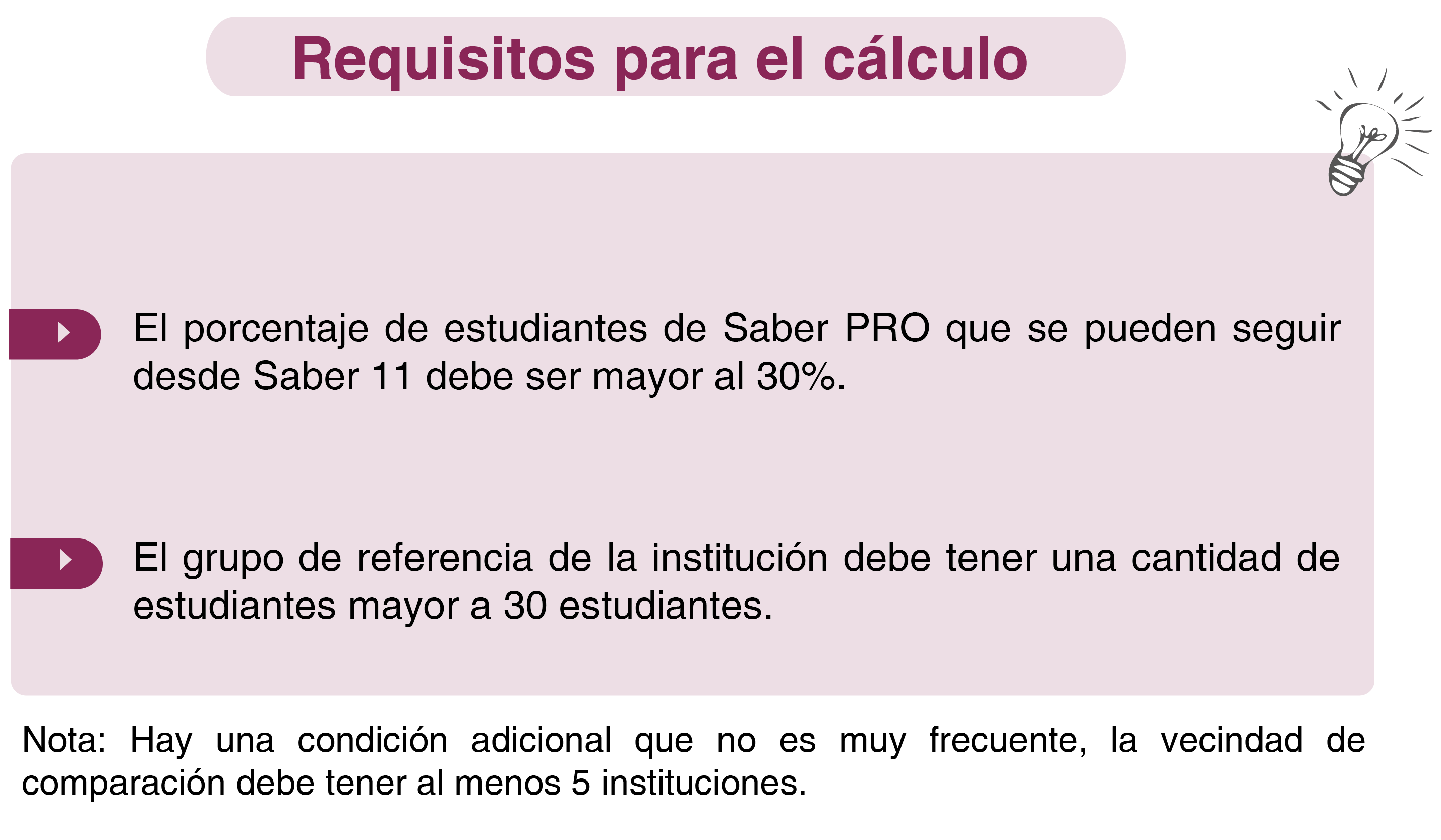 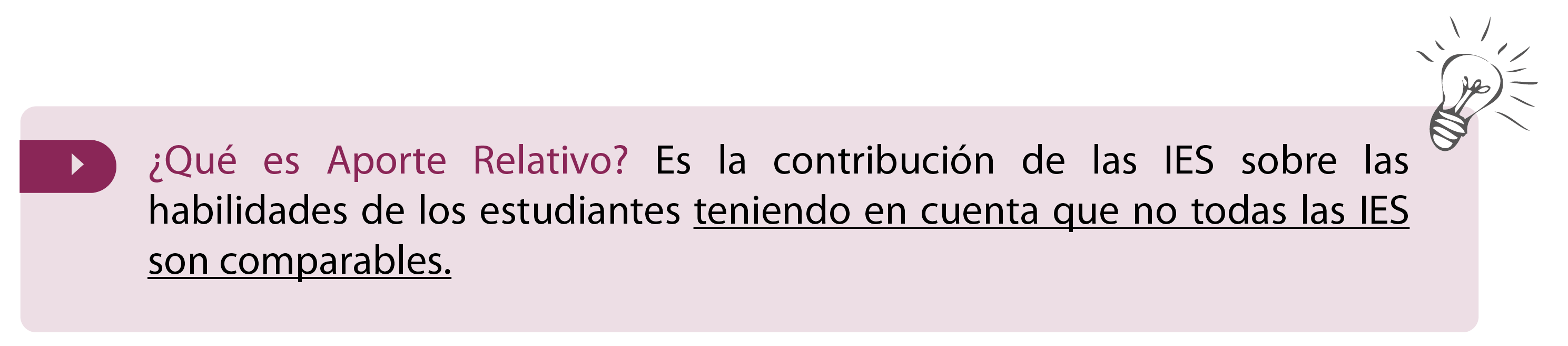 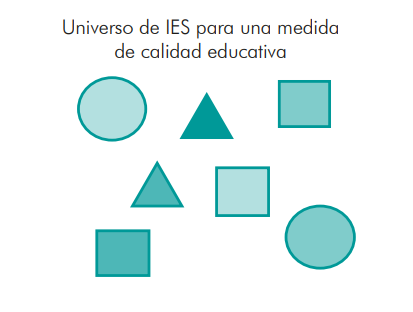 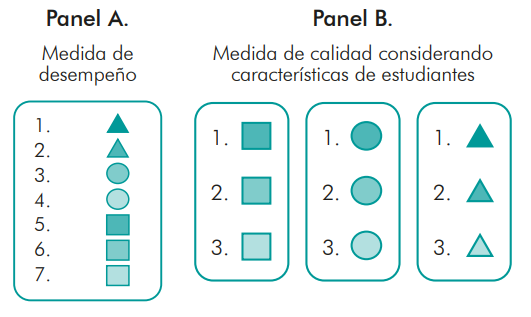 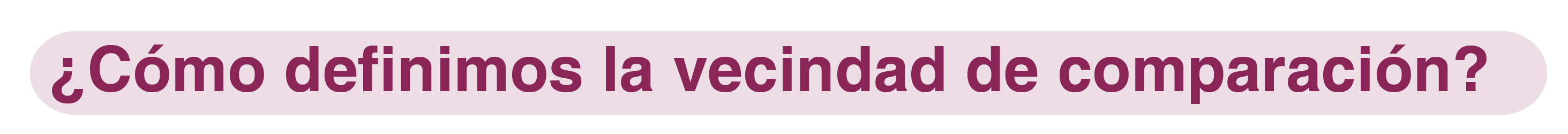 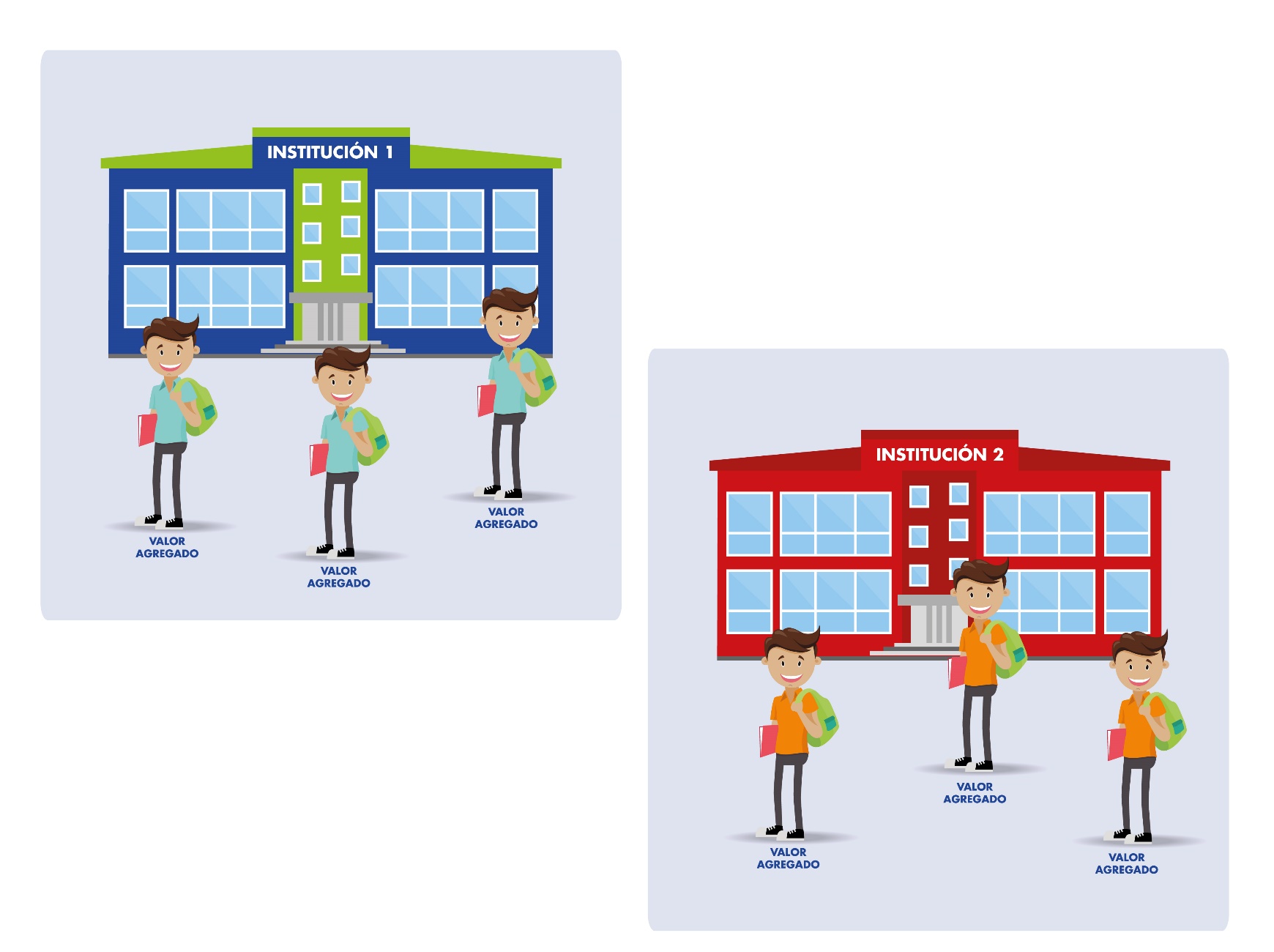 A partir del índice global de Saber 11 de la cohorte de estudiantes en el grupo de referencia de la institución, obtenemos las instituciones (máximo 15) que tienen un índice global que se ubican en un rango de hasta 0.3 desviaciones estándar por encima o por debajo.
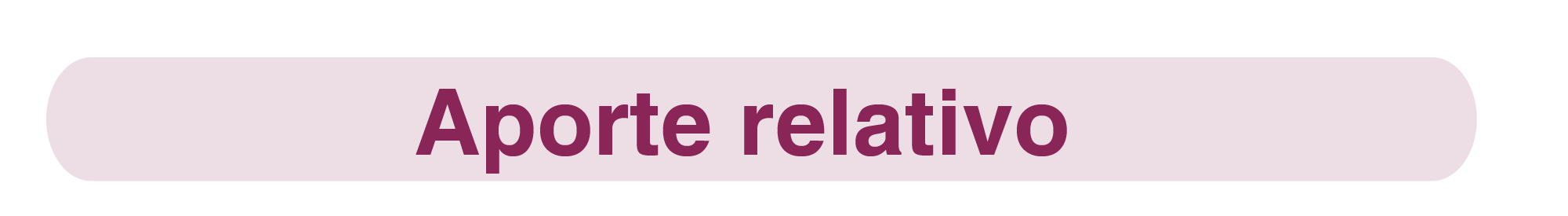 Muestra el Valor Agregado generado por la institución de referencia en términos relativos a las otras IES de la vecindad de comparación. 

Al usar las características de los estudiantes que ingresan a las instituciones, aísla la parte del Valor Agregado que se debe solo a la efectividad de las prácticas educativas.
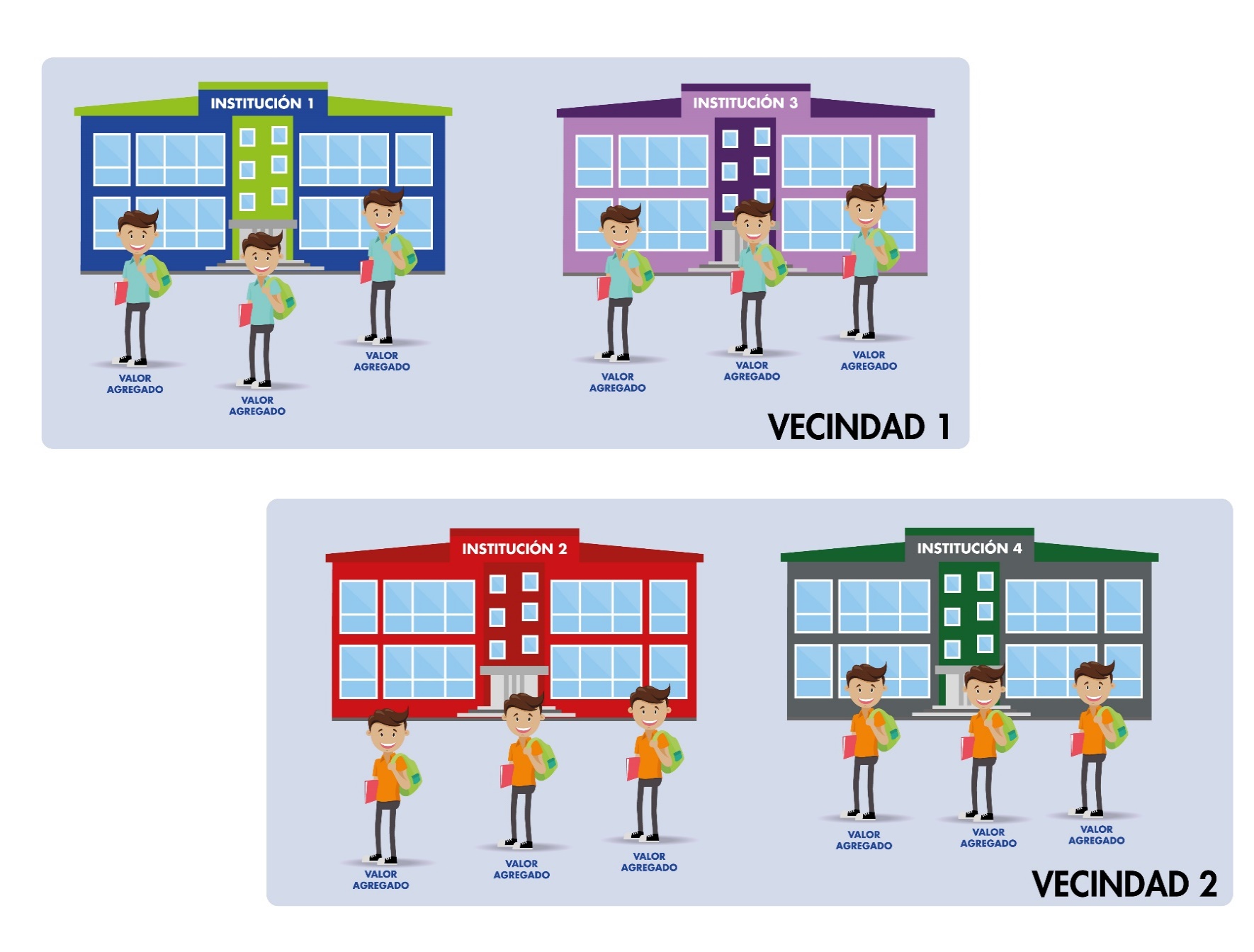 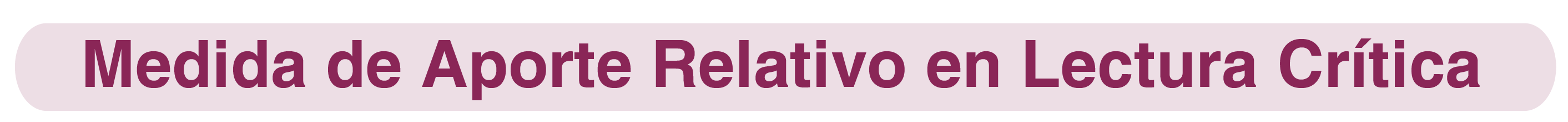 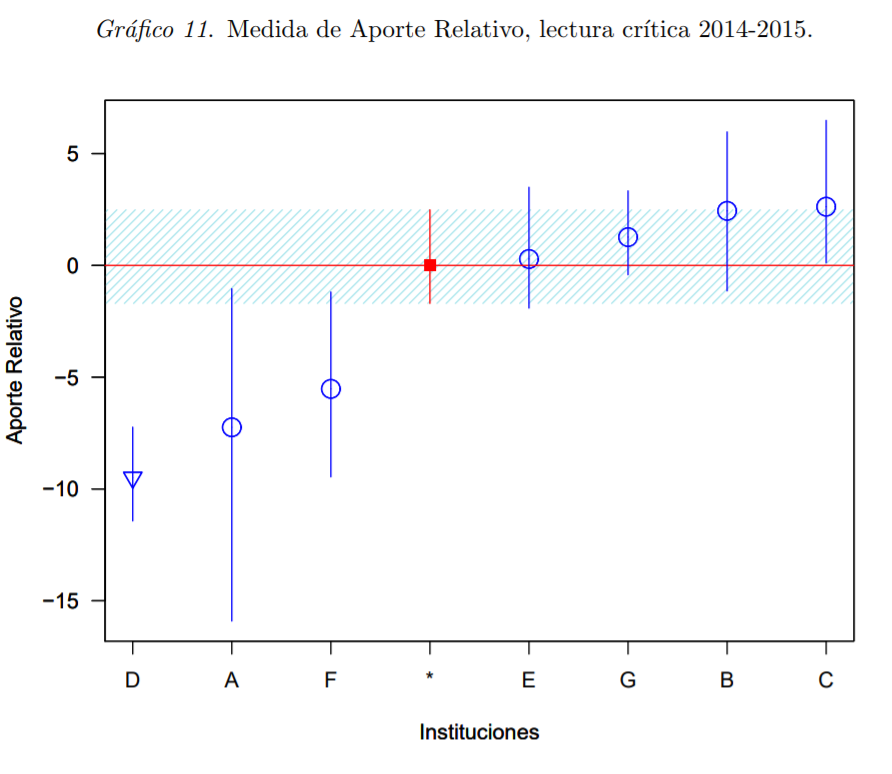 La medida de aporte relativo de cada grupo de referencia de cada universidad siempre va a estar centrada en cero, por lo tanto los números negativos o positivos no tienen un significado de agregación o desagregación de valor.
Los triángulos indican si las instituciones agregaron más o menos valor a la de referencia
[Speaker Notes: Educación]
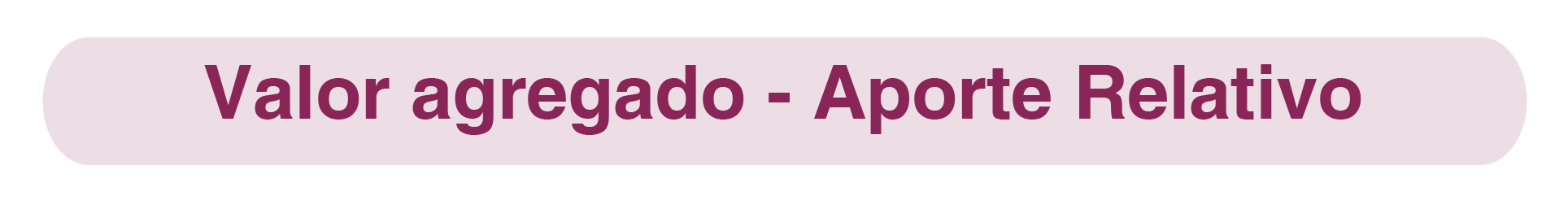 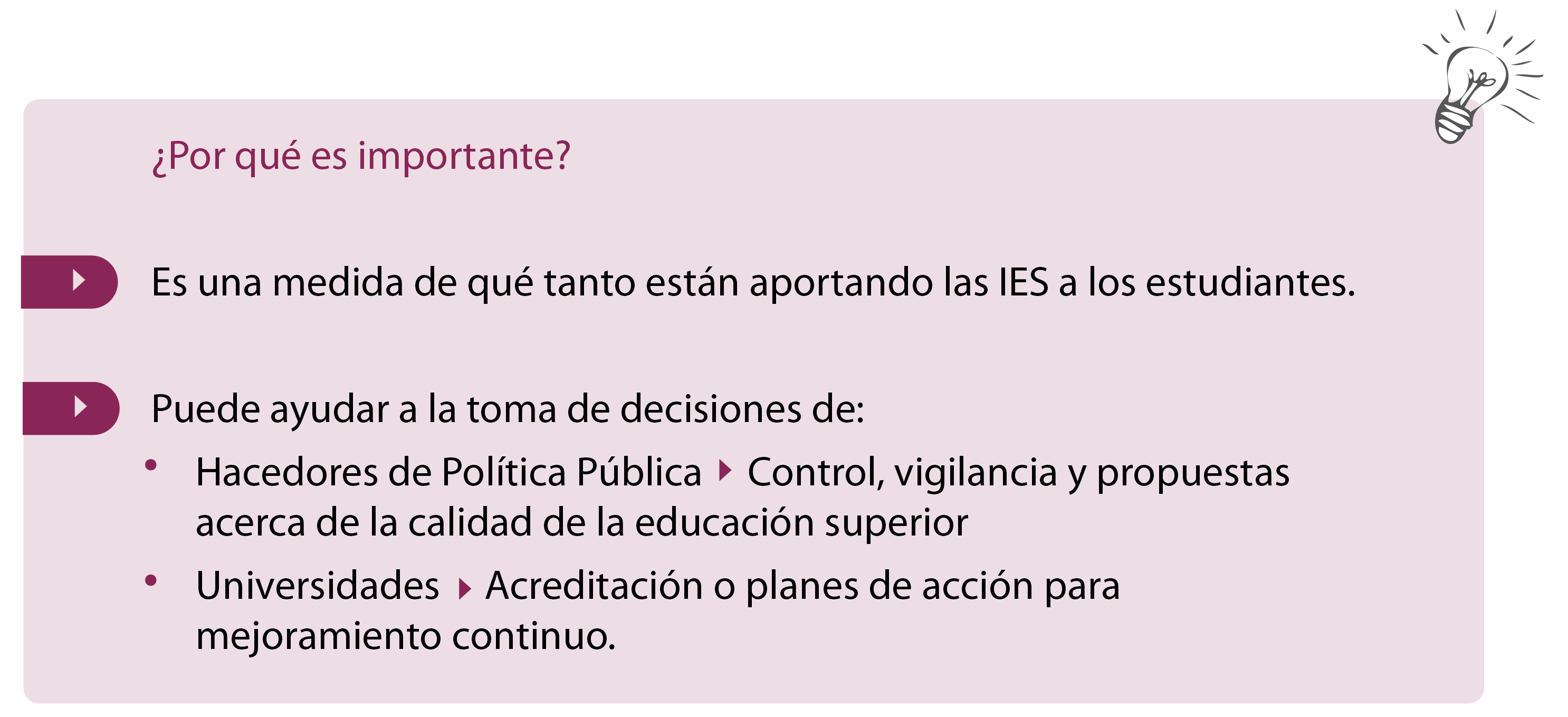 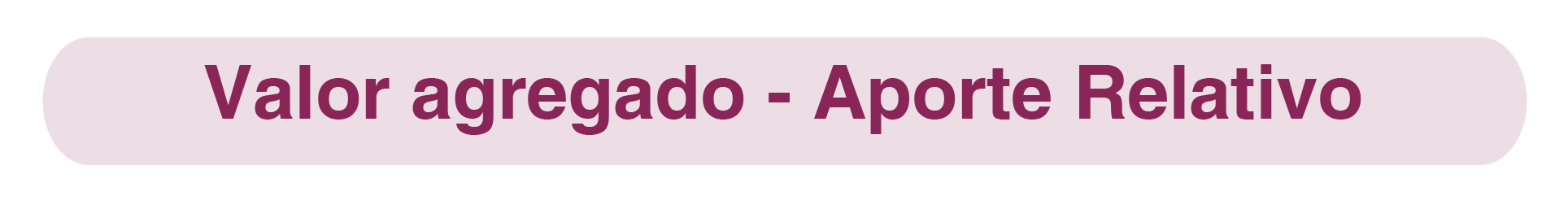 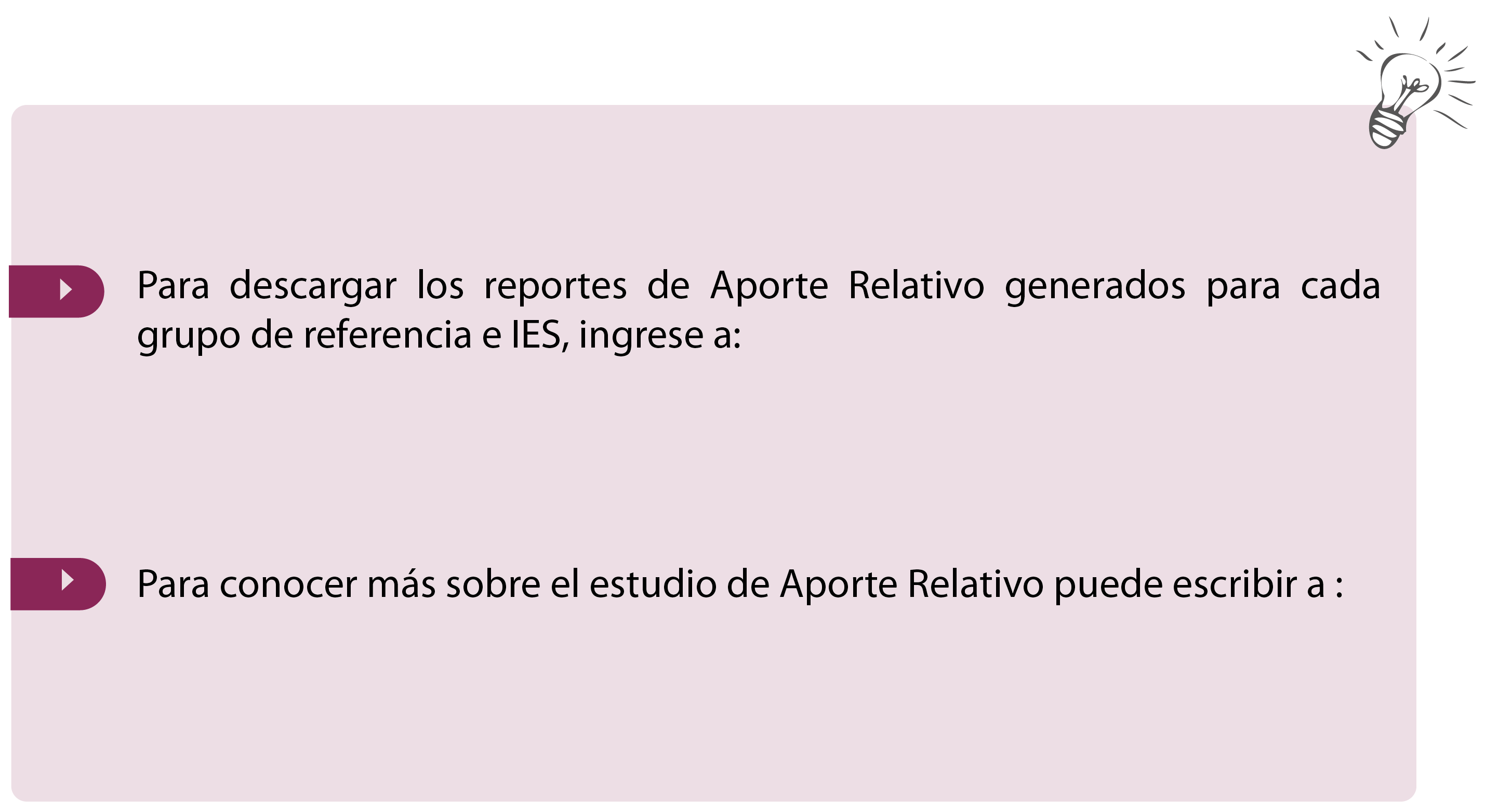 http://www.icfes.gov.co/instituciones-educativas-y-secretarias/saber-pro/resultados-ies/reporte-aporte-relativo
proyectosinvestigacion@icfes.gov.co
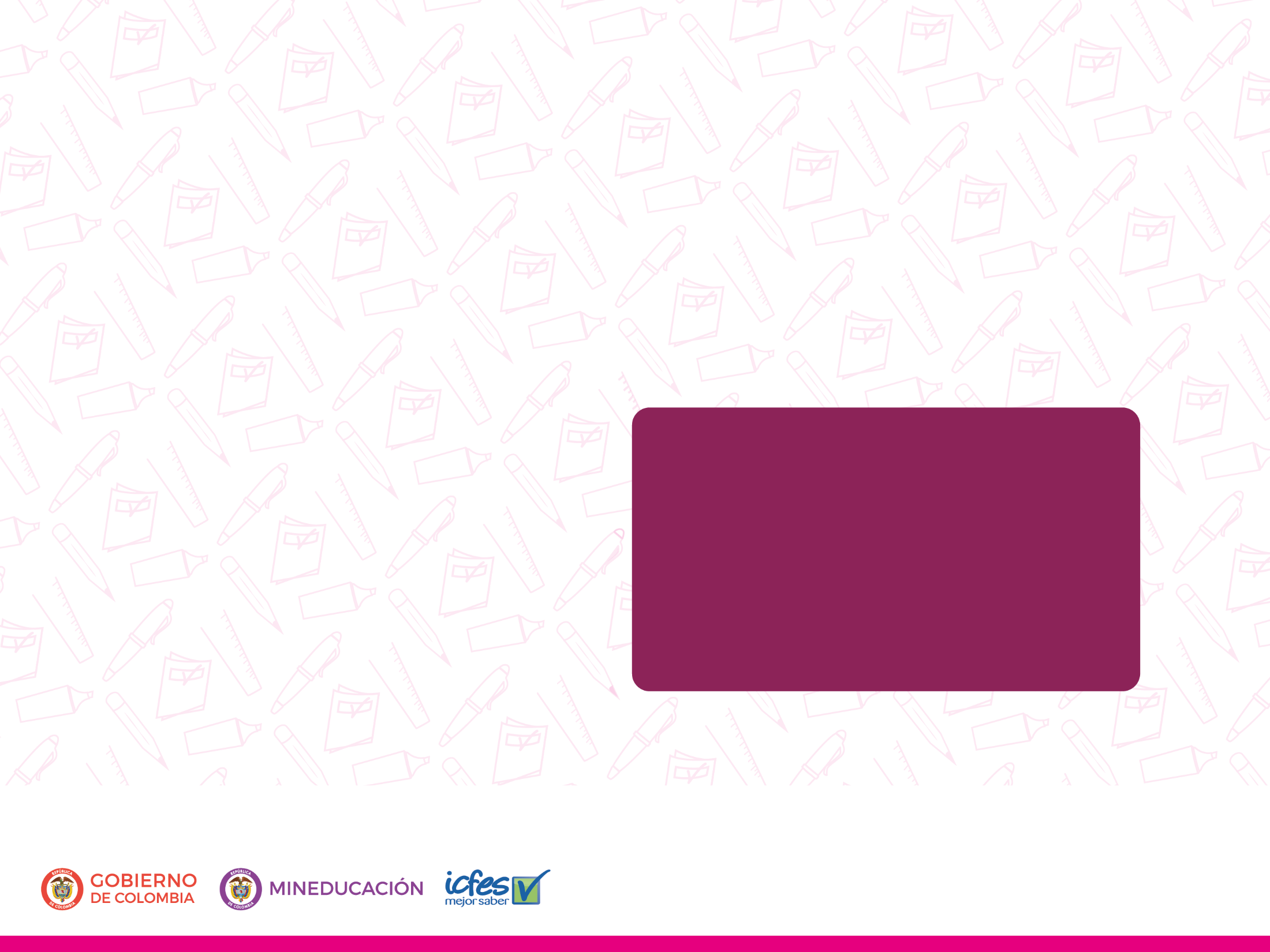 ¿Dónde encontrar información importante?
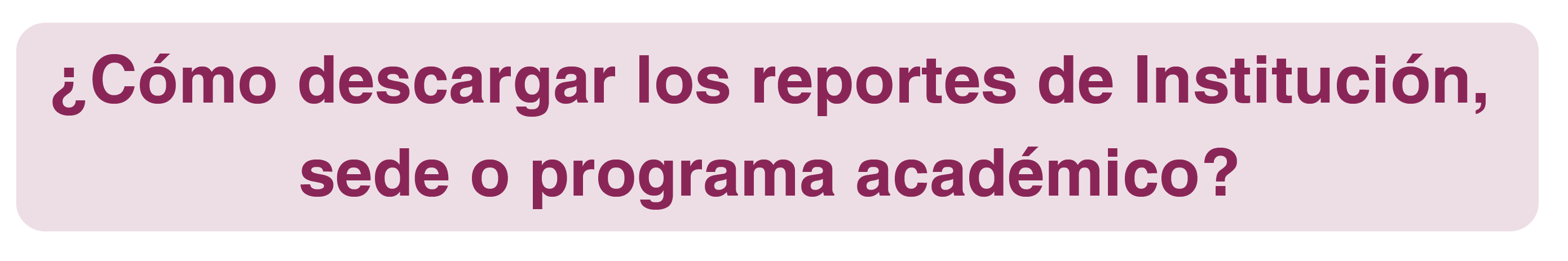 www.icfesinteractivo.gov.co
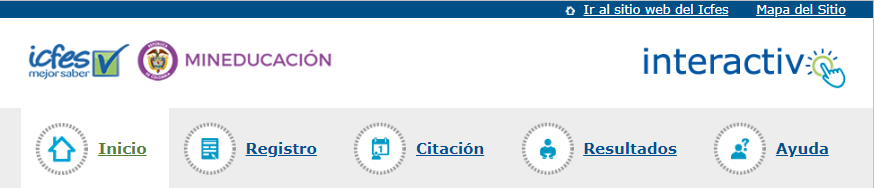 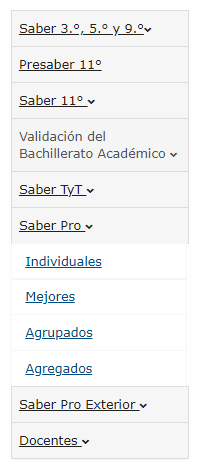 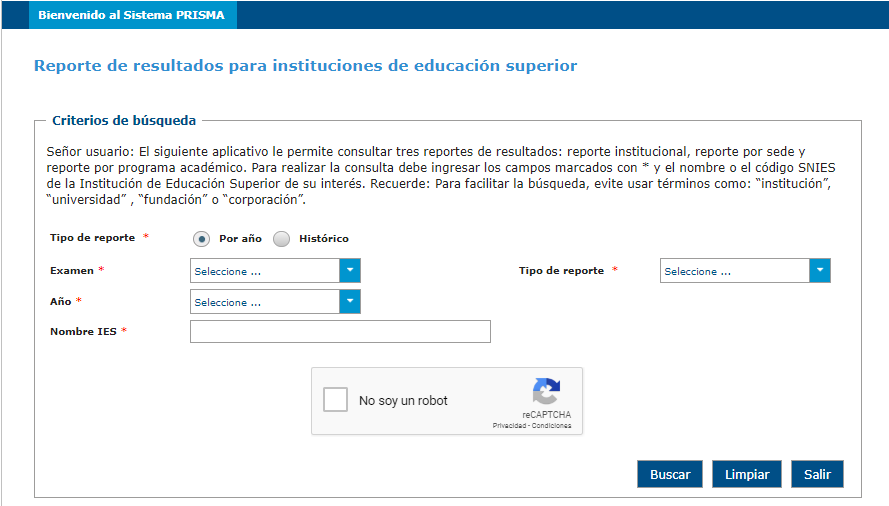 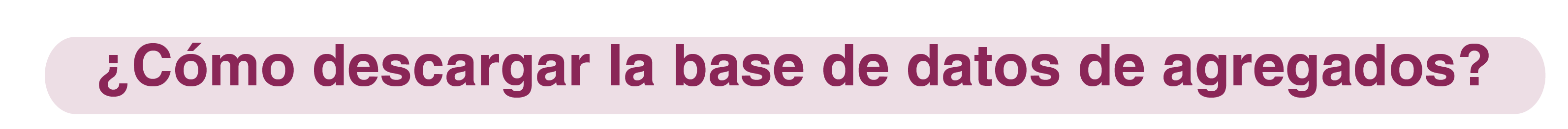 www.icfes.gov.co
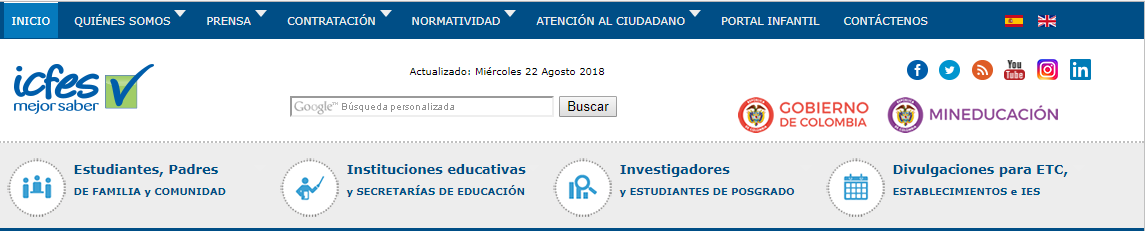 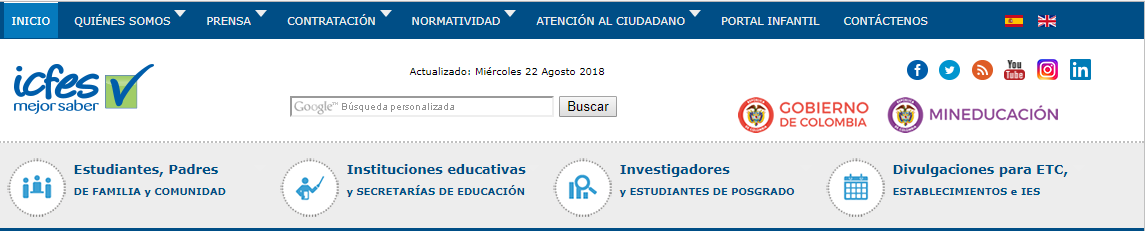 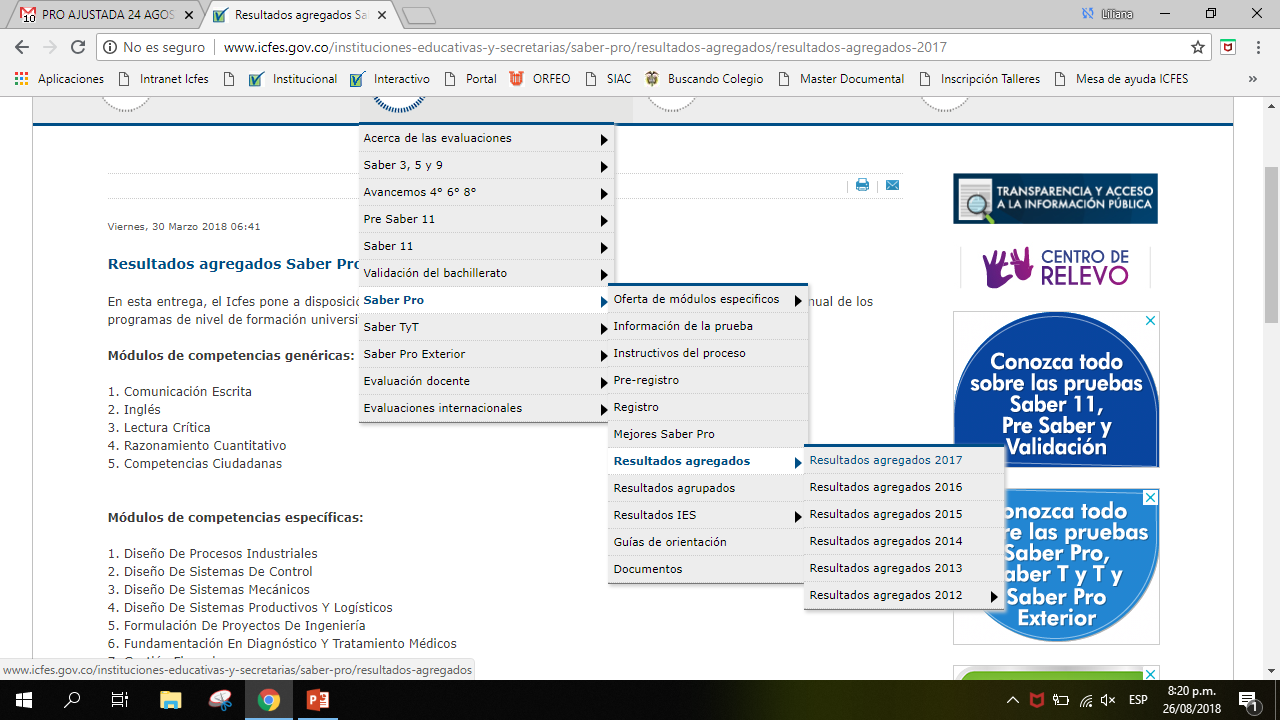 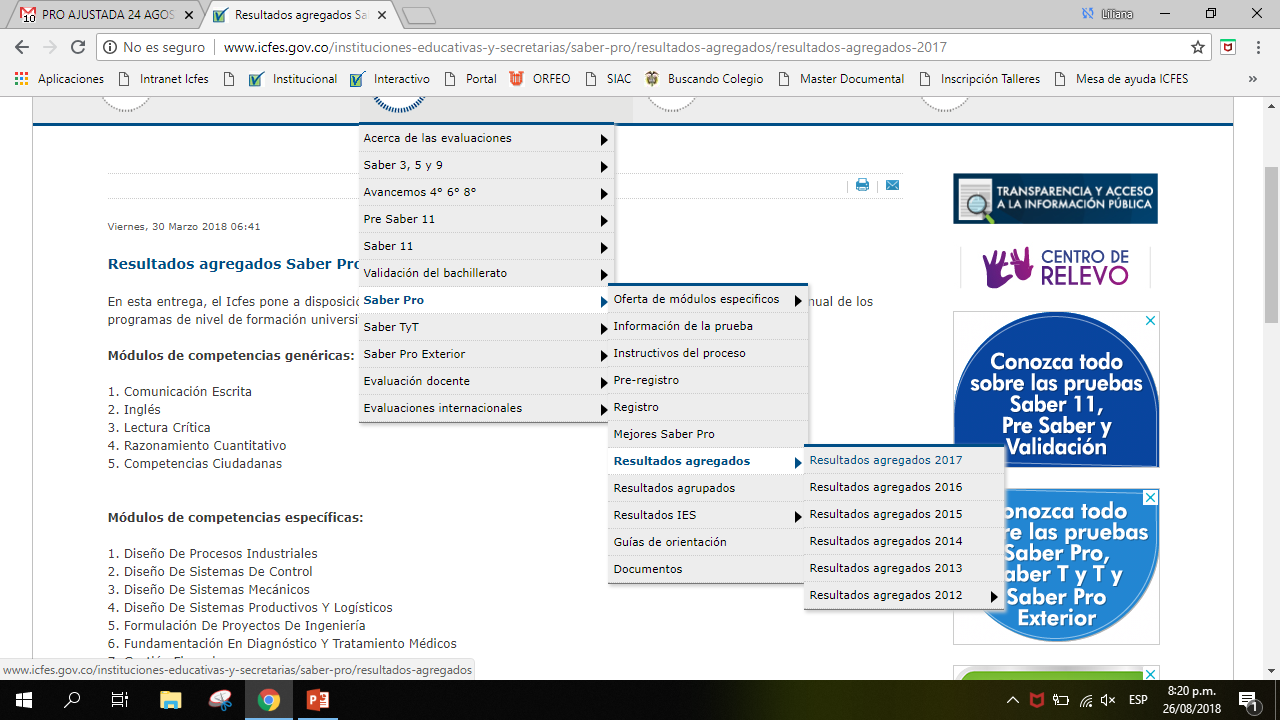 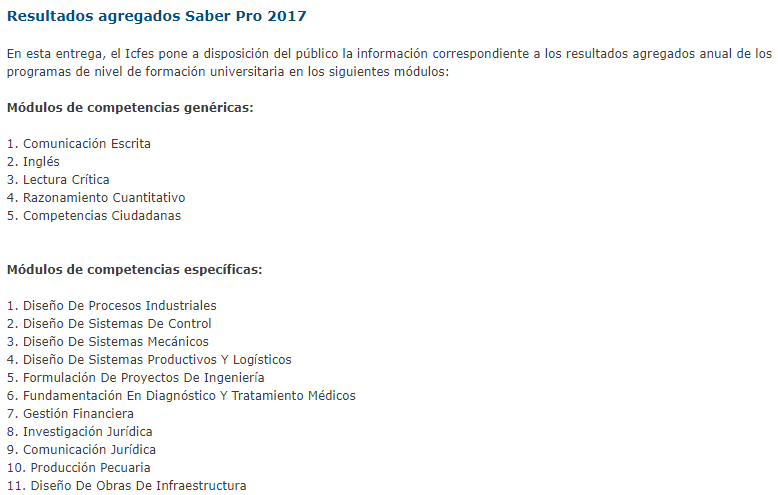 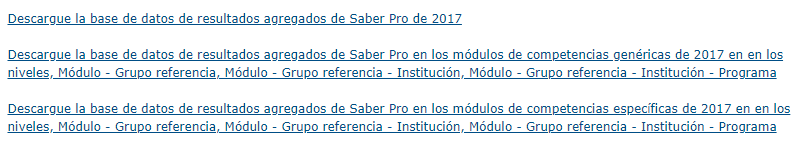 En la base de datos encontrará los siguientes campos:

Agregación: Departamento, municipio, institución, programa académico, región, sede, entre otras.
Medida de agregación: Puntaje, percentil, nivel de desempeño y aprendizajes.
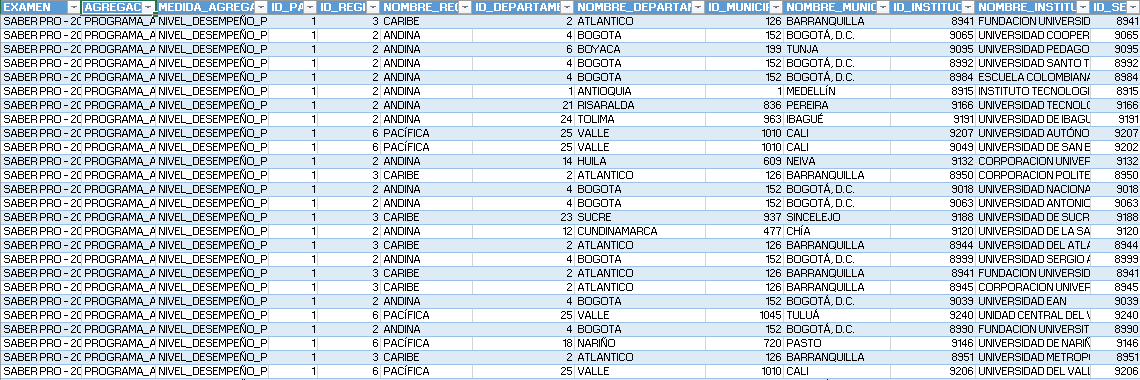 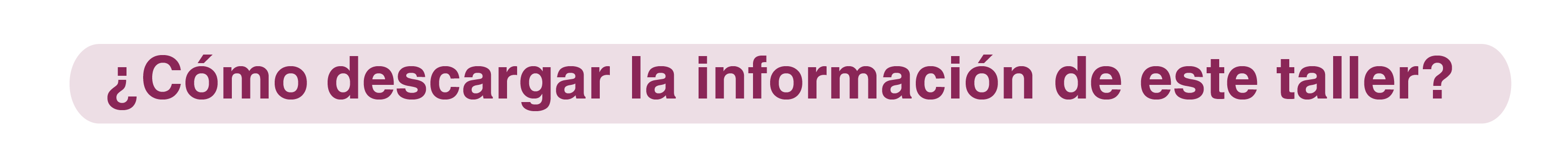 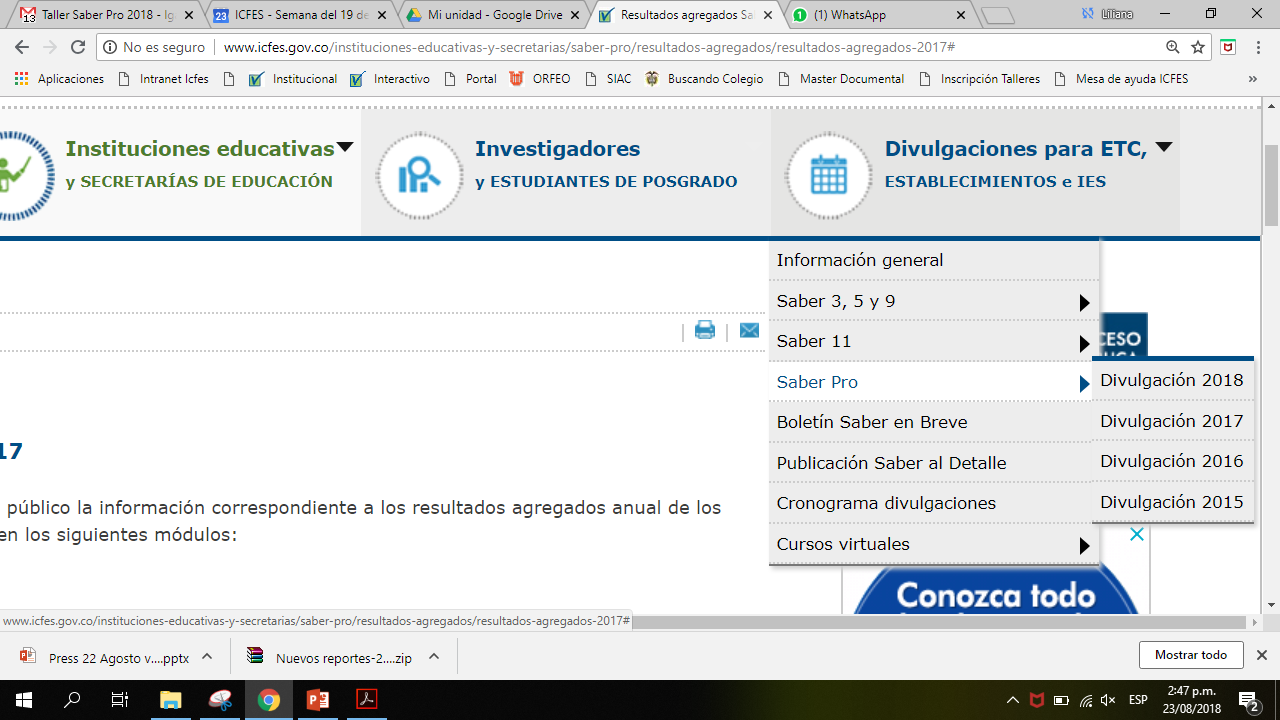 www.icfes.gov.co
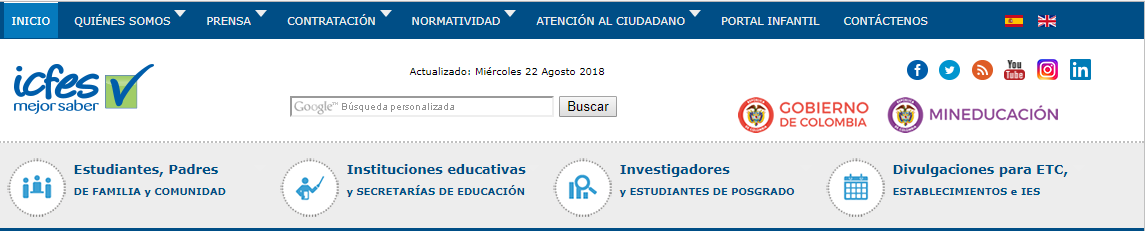 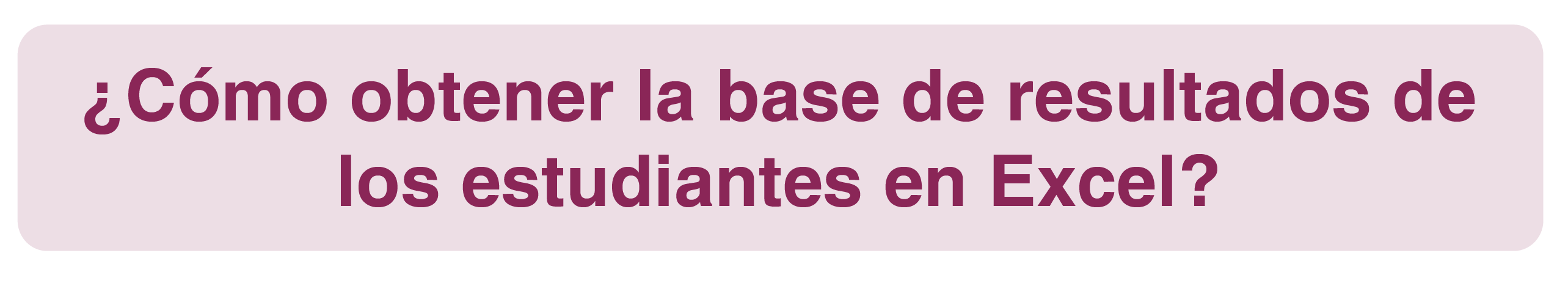 Debe radicar una solicitud a través de la Unidad de Atención al Ciudadano.
La solicitud debe ir en papel membrete de la universidad.
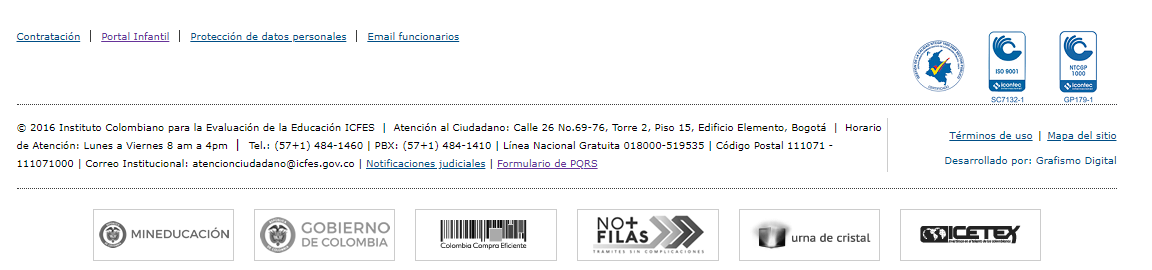 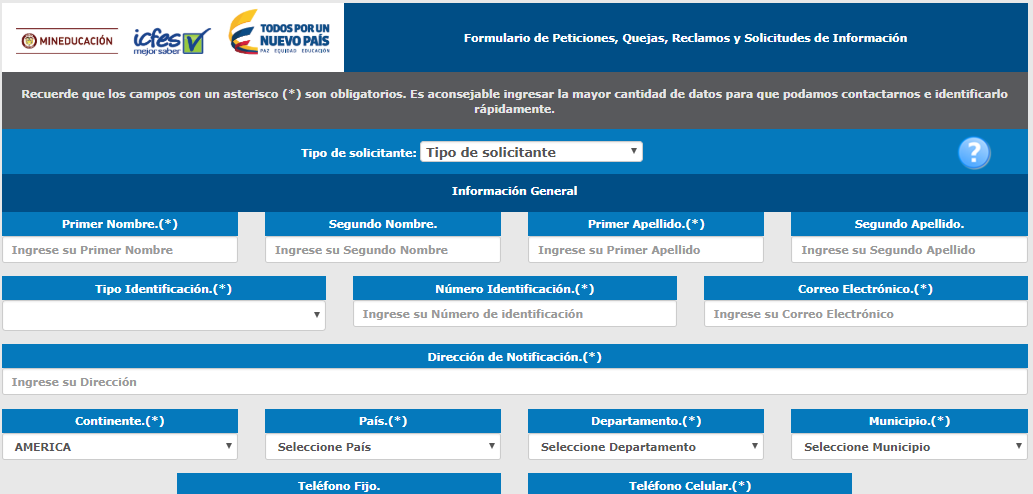 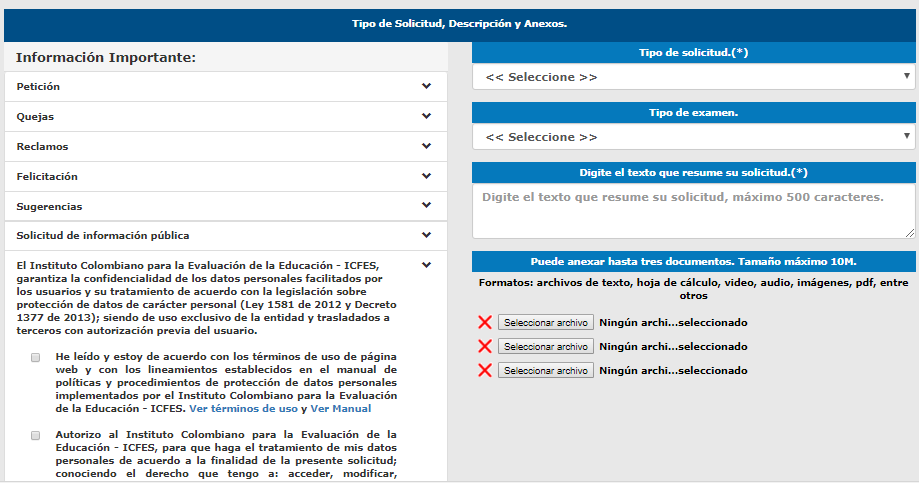 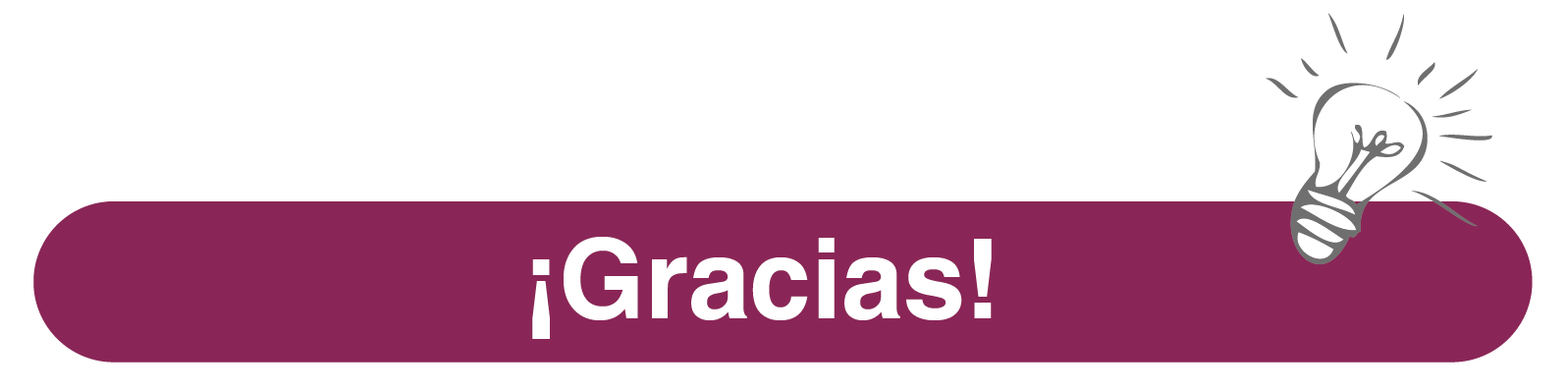